Sustainability
ProblemsMonterey 2023
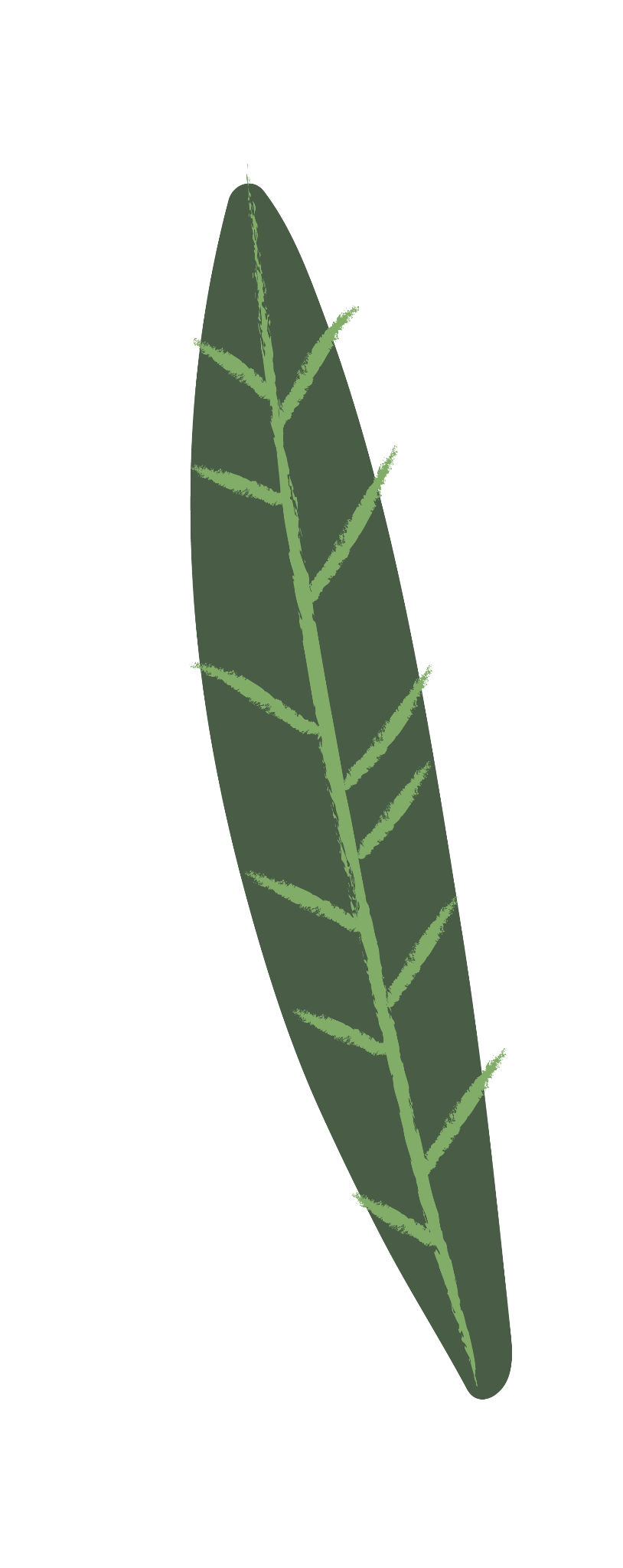 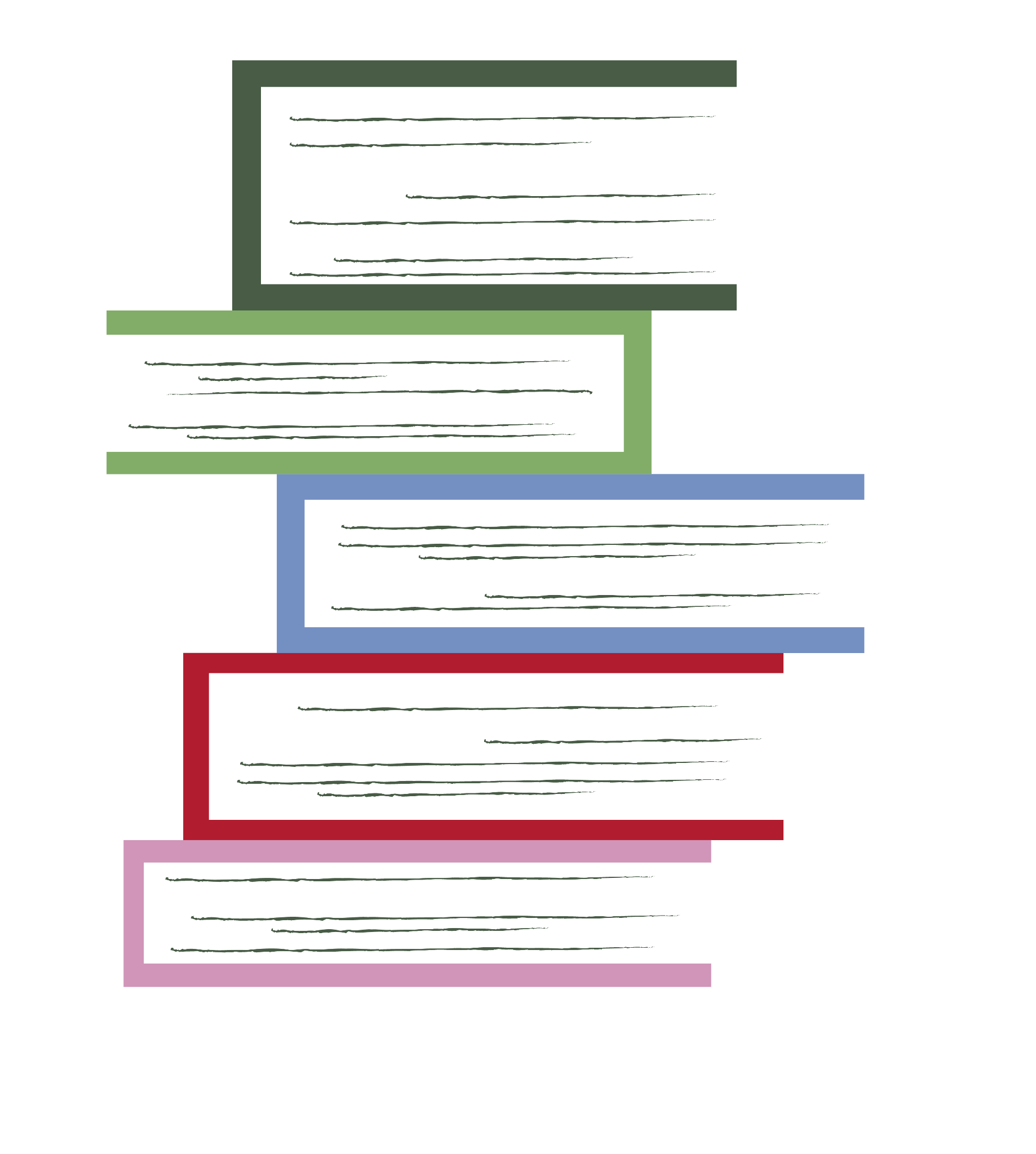 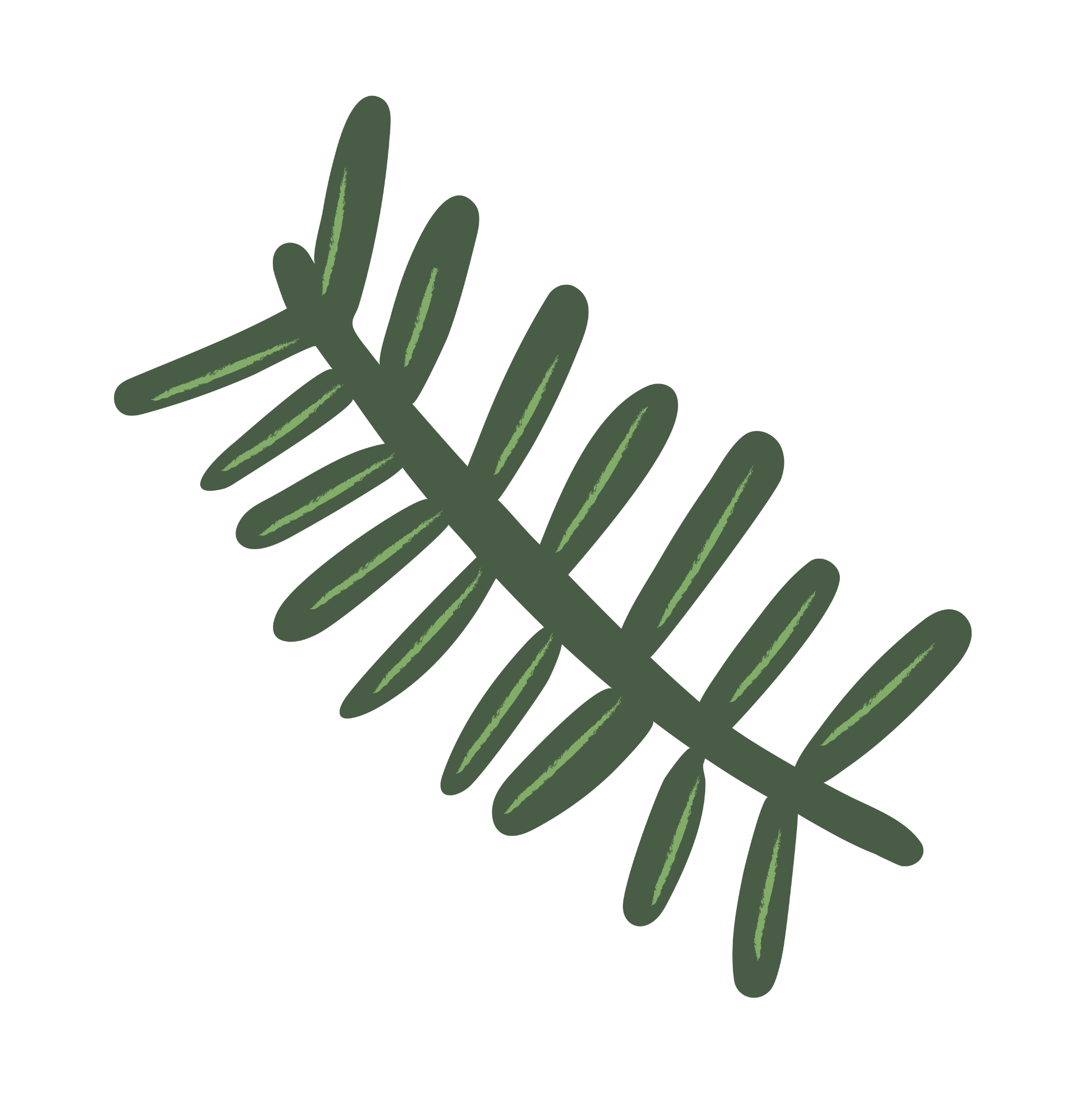 Sara Jones
Santa Rosa Junior College
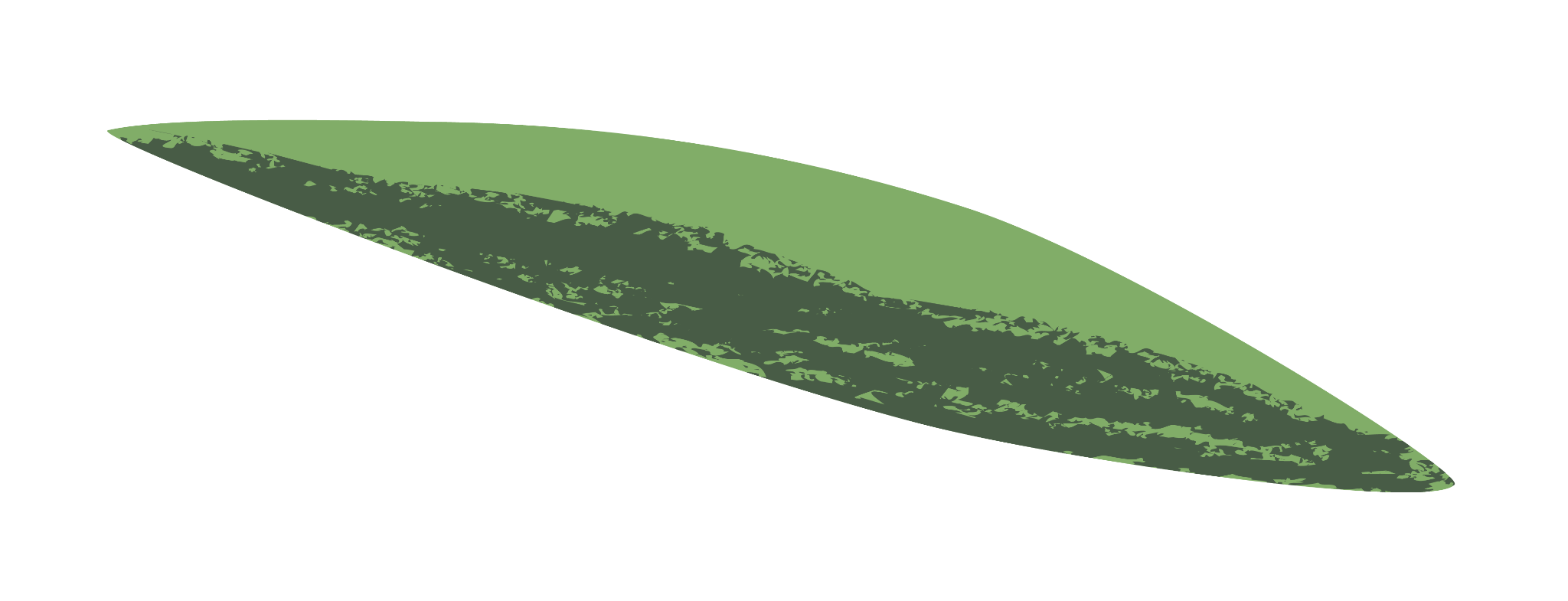 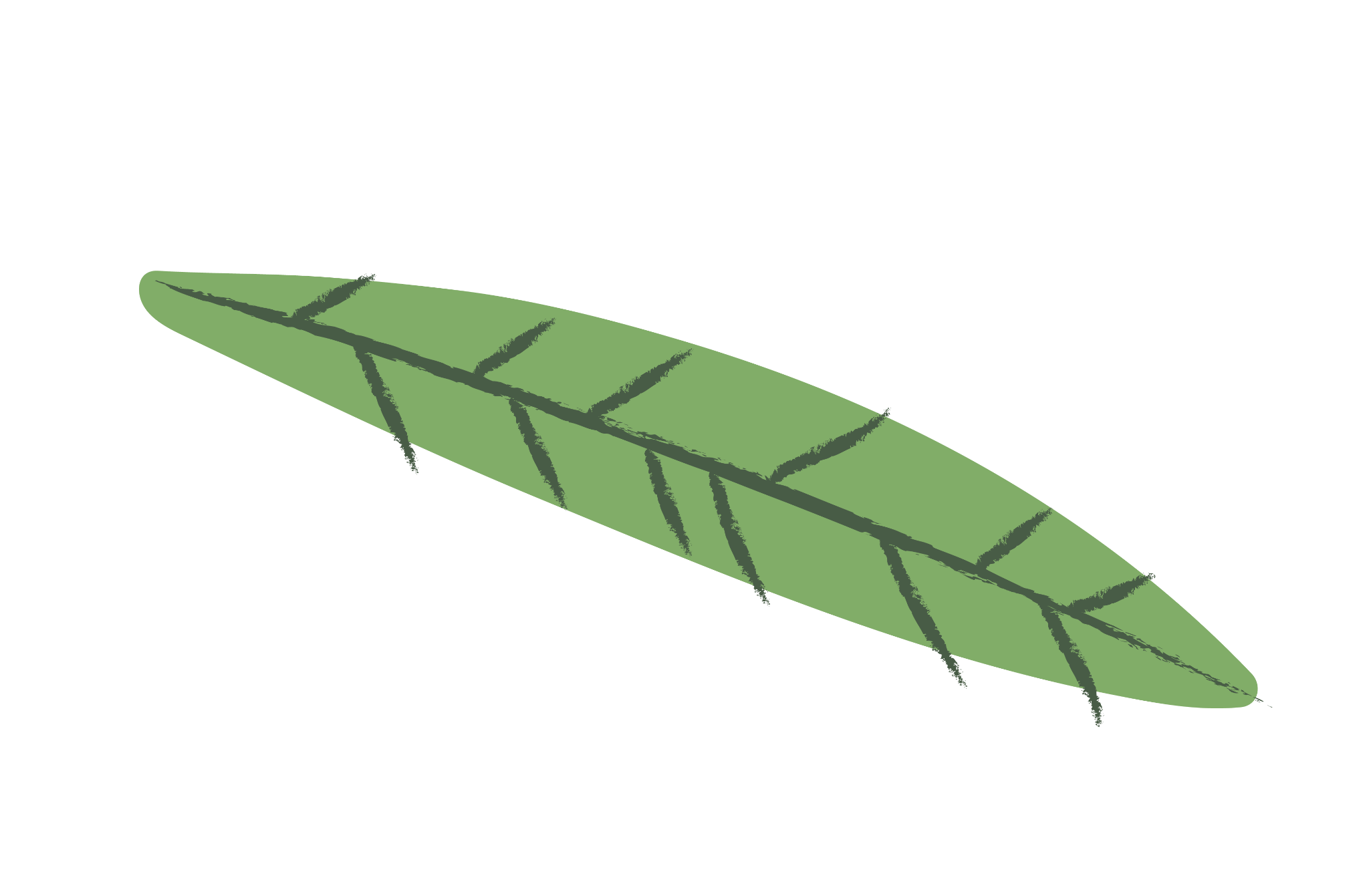 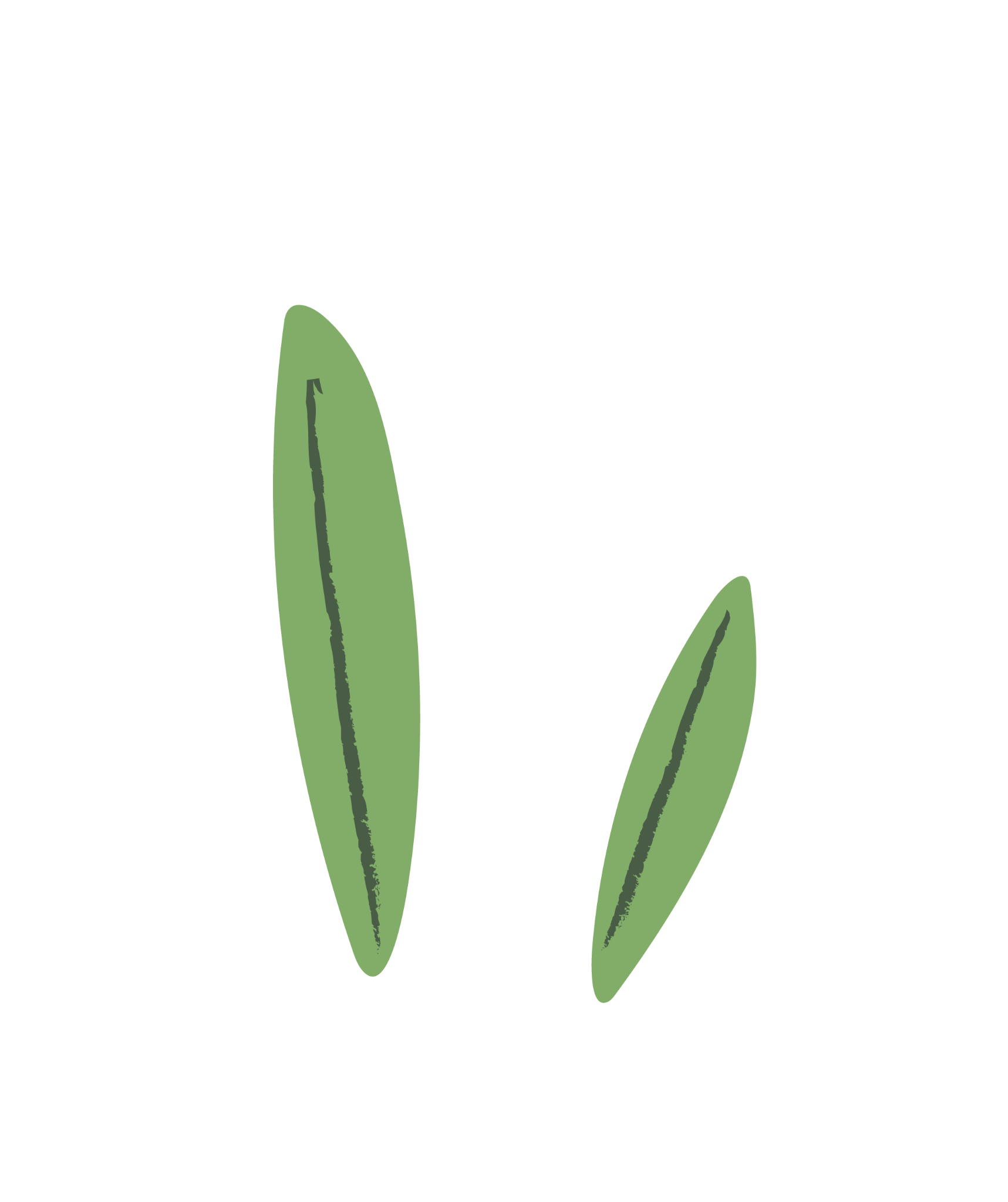 The Global Picture
The world is going to have between 1.5 and 2℃ of warming 
Environmental degradation and drought is causing escalating conflicts in Asia, Africa, and the Middle East
Solar is the cheapest form of energy generation
The State of California
California is the world’s breadbasket and agriculture is a significant driver of the state economy
California is a leader in addressing climate change 
California has the most to lose
Senate Bill 32 requires California to reduce its emissions to 40% below 1990 levels by 2030
Senate Bill 350 requires 100% of the state’s electricity be from carbon-free sources by 20
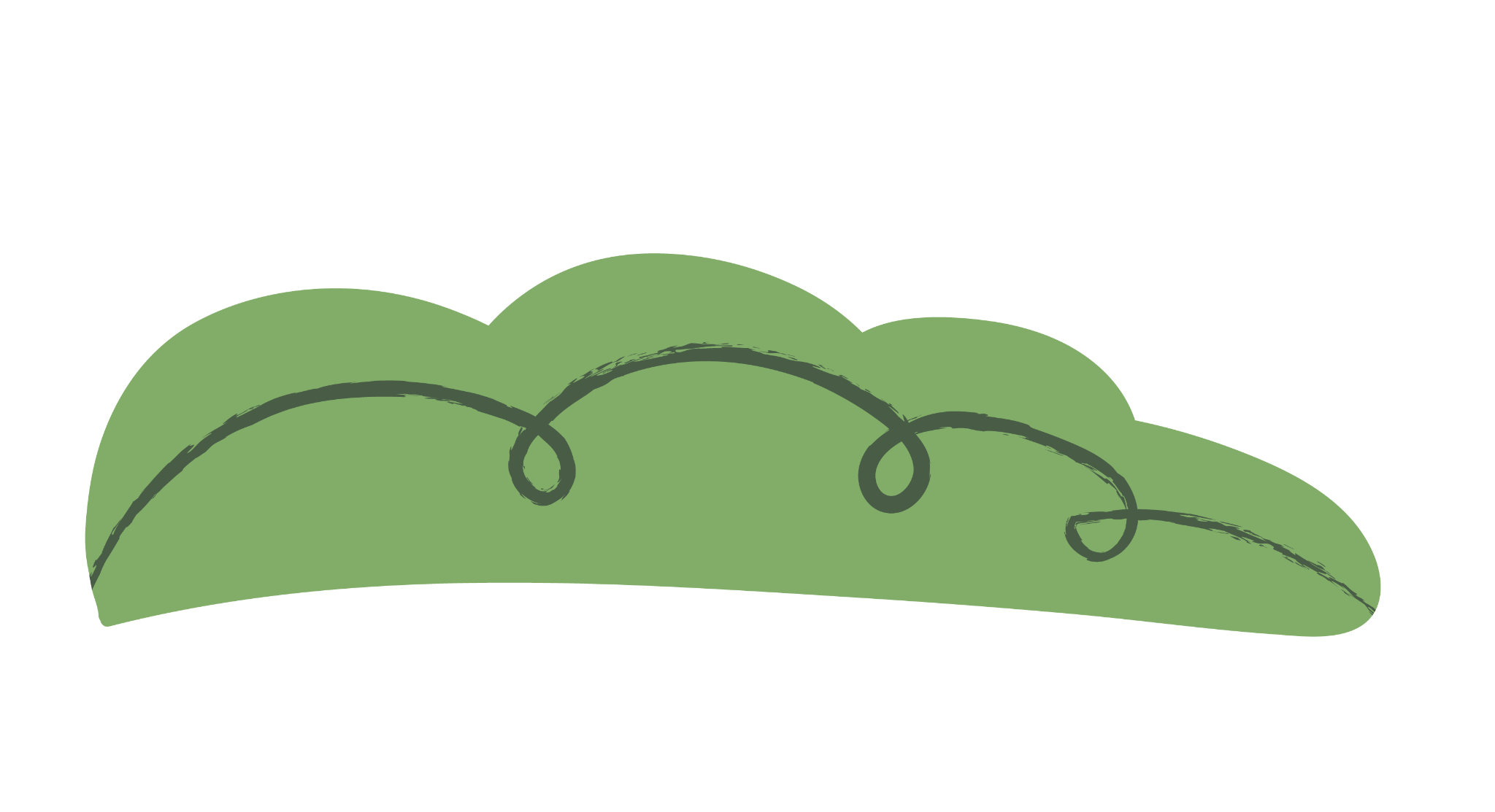 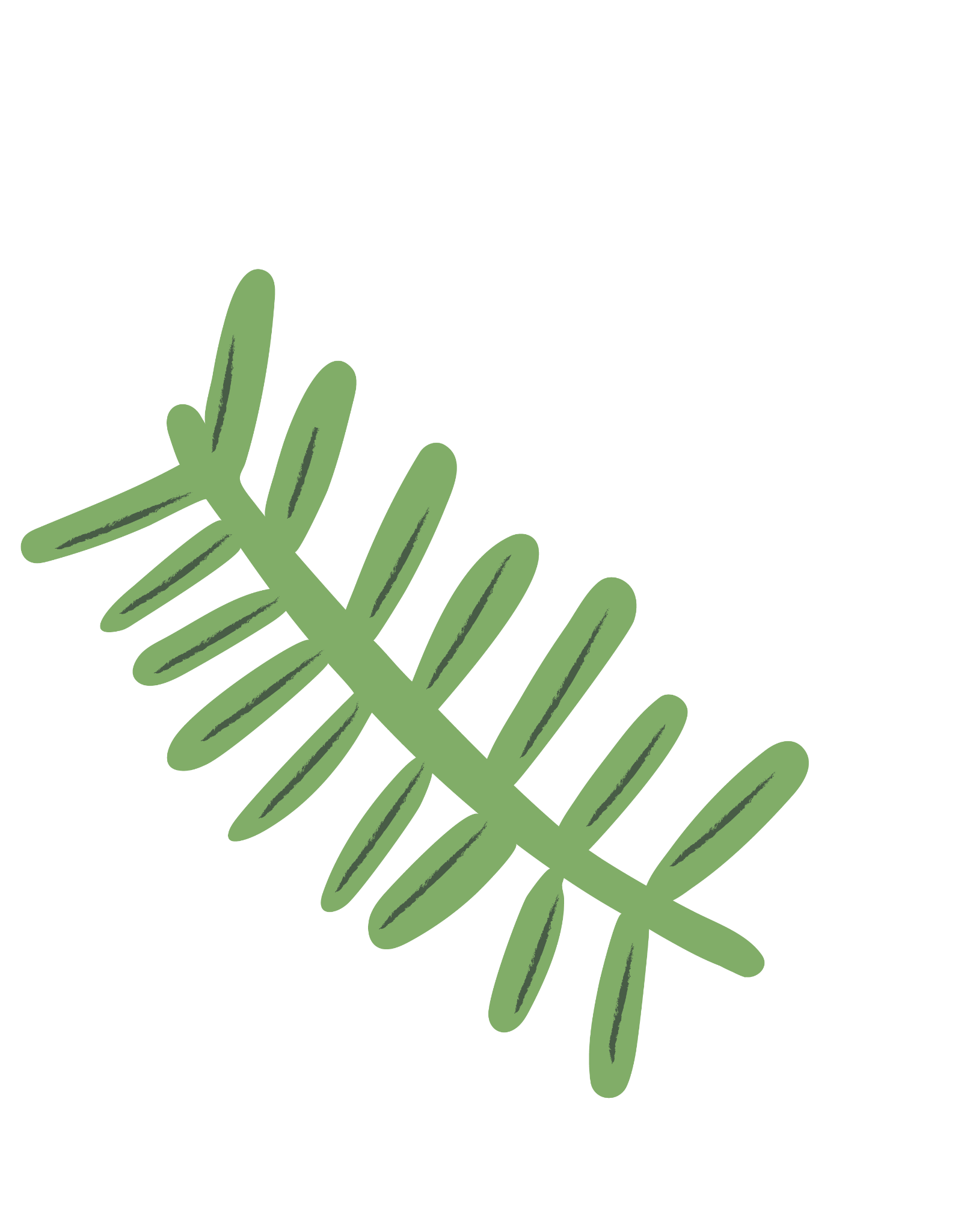 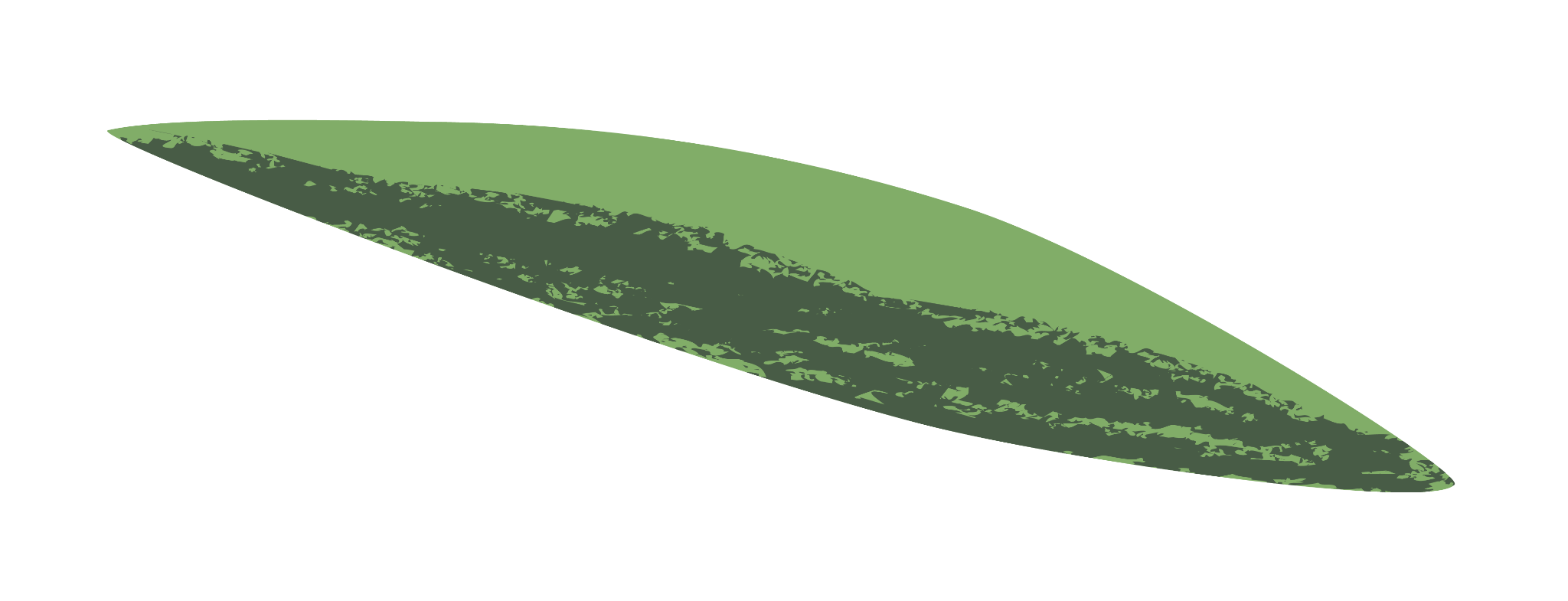 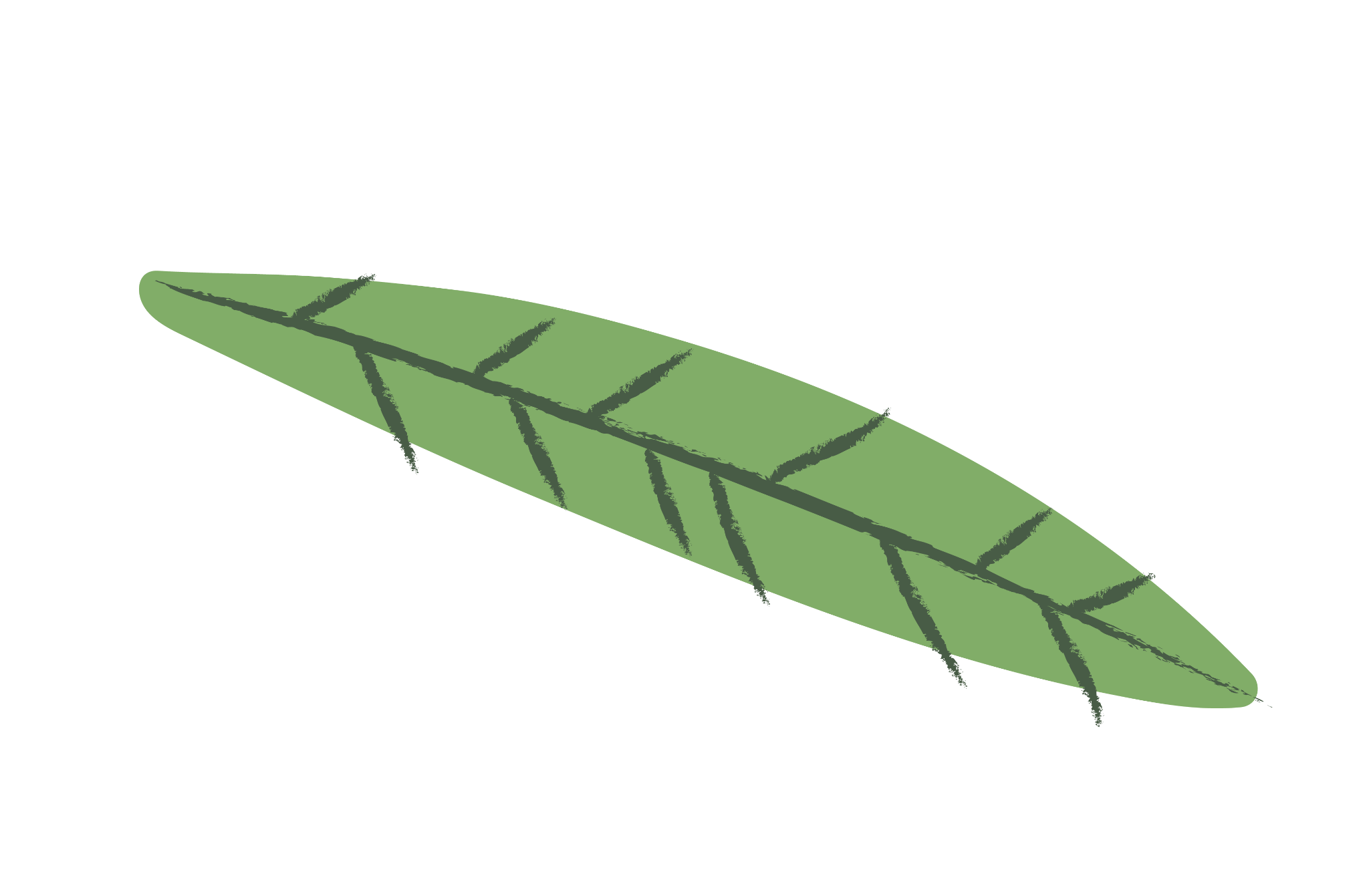 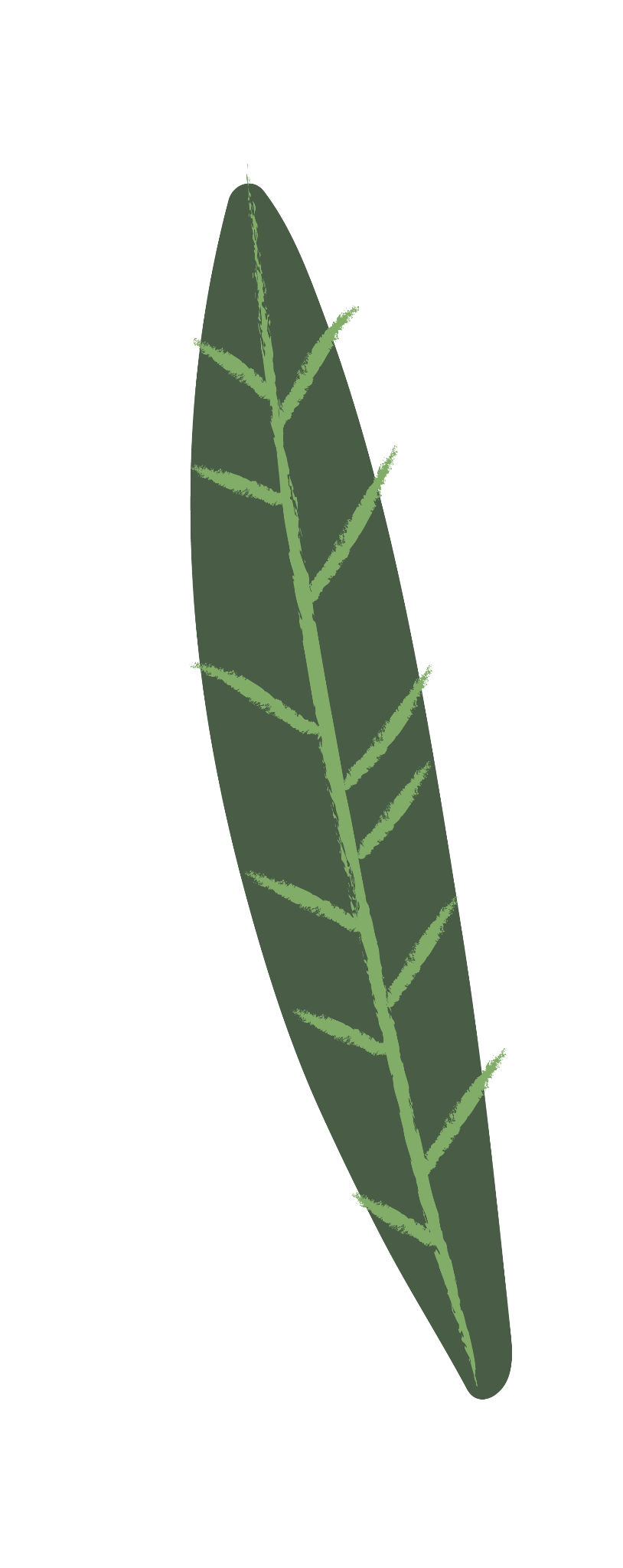 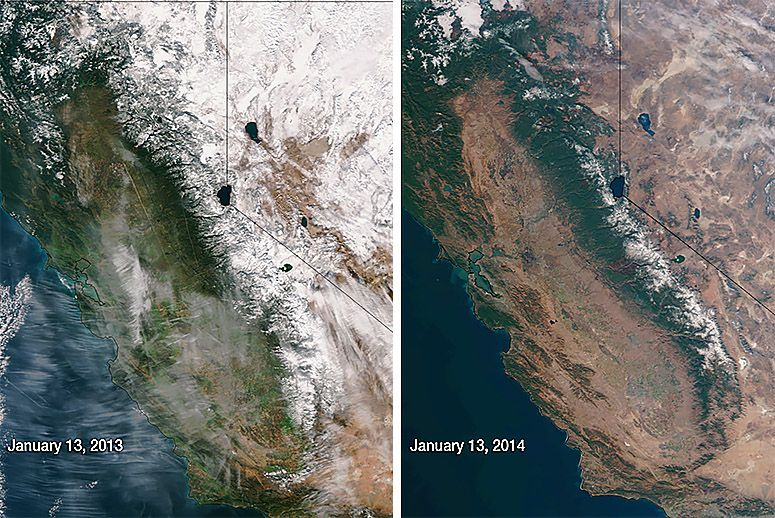 The Sonoma County Picture
Sonoma County is experiencing the adverse effects of climate change first hand.
2 major wildfires and 1 large flood in between is exactly the projected drought-flood cycle of a changing climate
SRJC has an active sustainability committee with extensive student engagement
Goals: Five Spheres
01
02
03
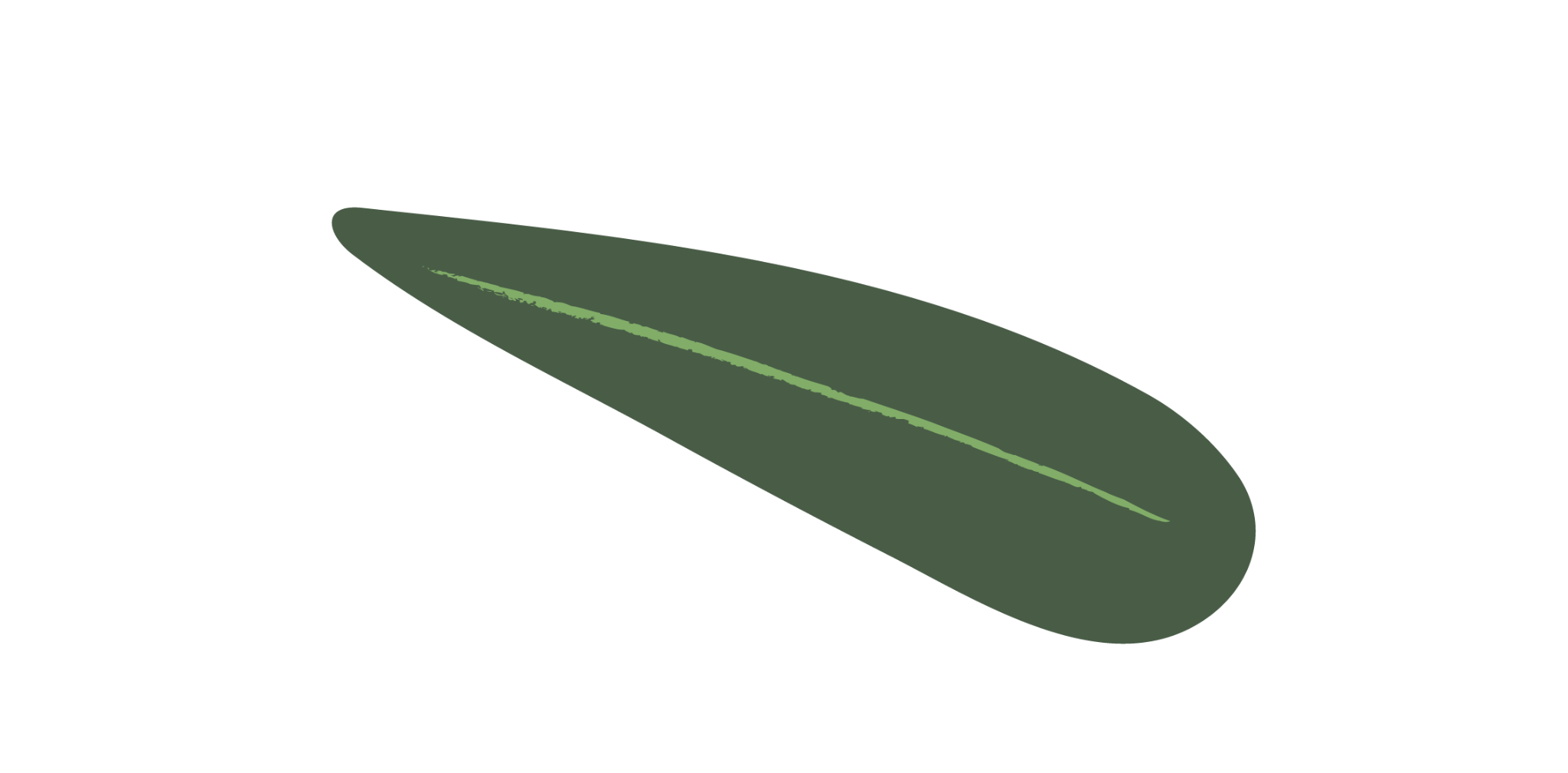 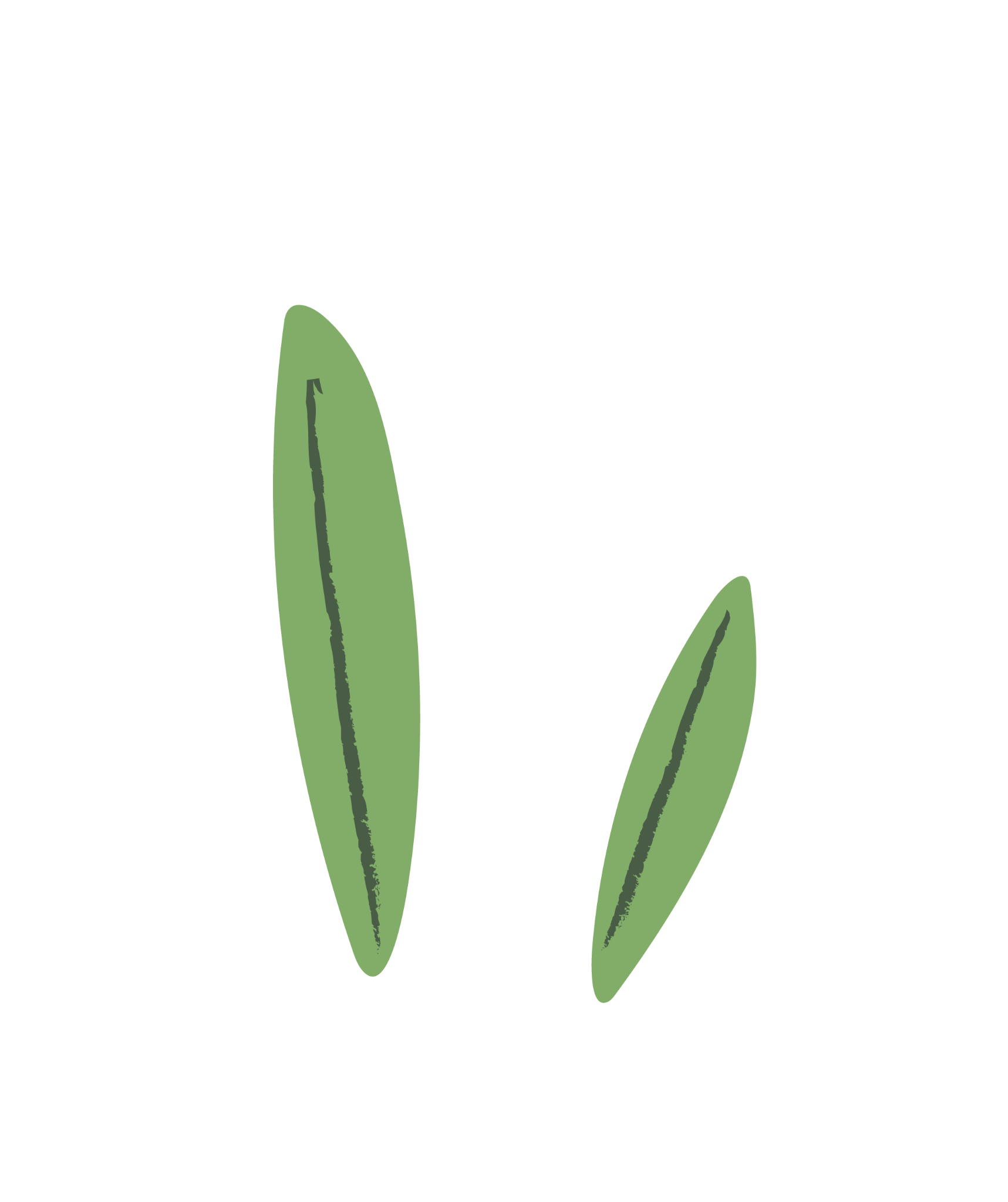 Education & Culture
Economics & Equity
Transportation & Access
10% of all courses offered at SRJC Sustainability Flagged by 2030
Update board policies with sustainability goals and sustainability purchasing
Ban on sale of single use plastics & a climate resolution
Create department of sustainability or office of sustainability
Increase student bike ridership to 10% for majority of commutes by 2030 + Bike Bridge
Support and expand Any Lane Any Time, SMART EcoPass, SRJC Carpool Pass, and Clipper Baypass
Divestment of SRJC Foundation Endowment from fossil fuel assets
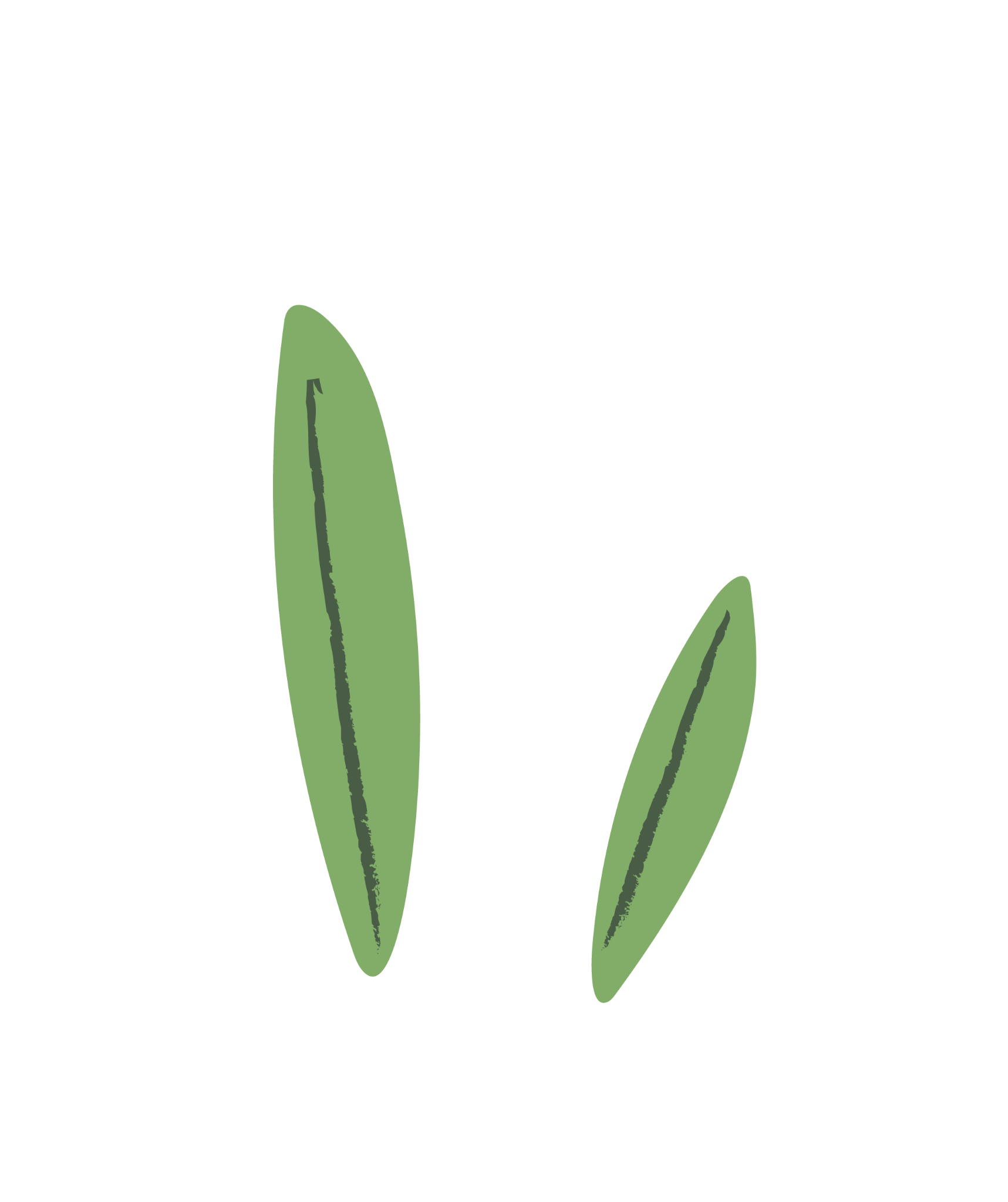 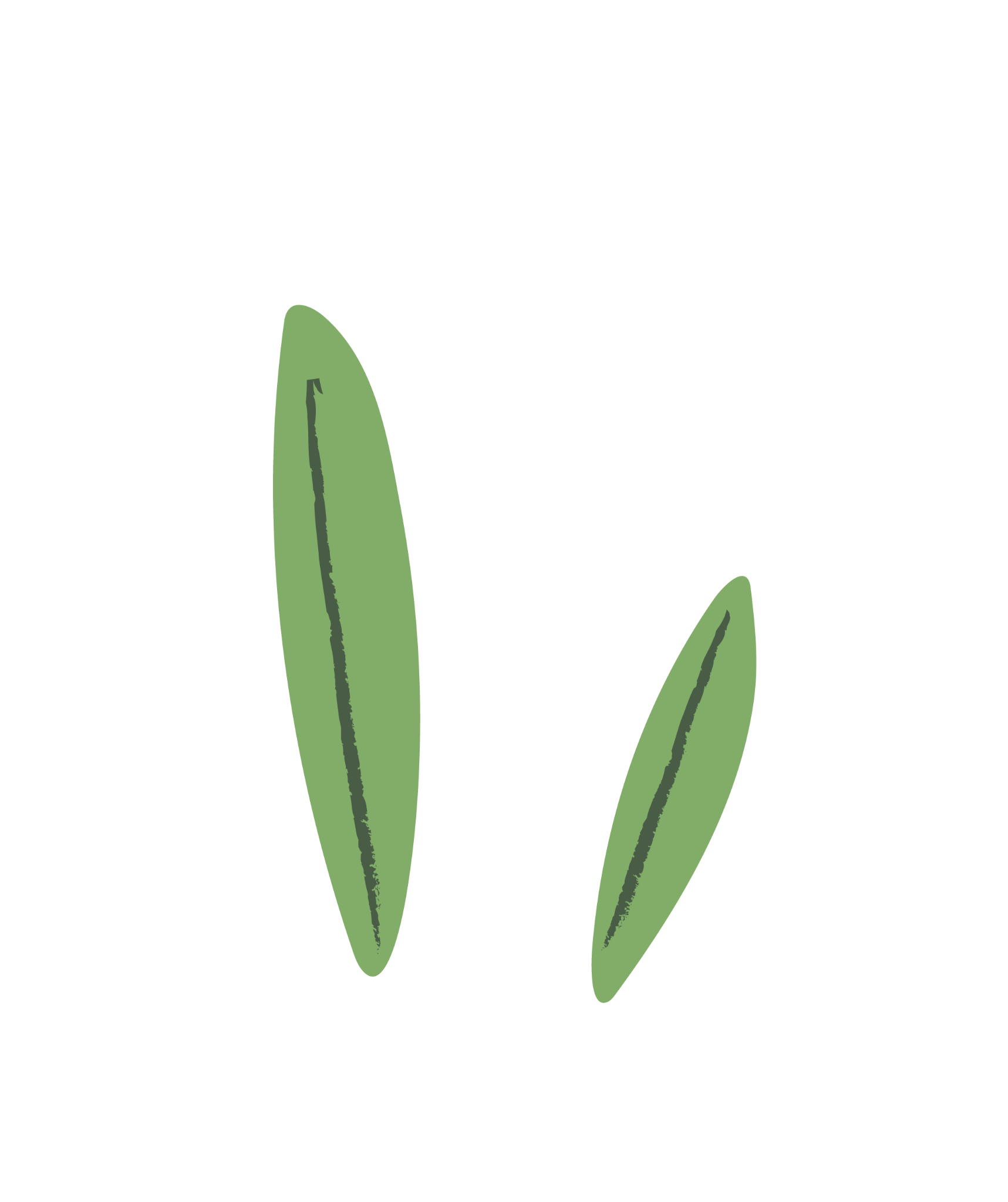 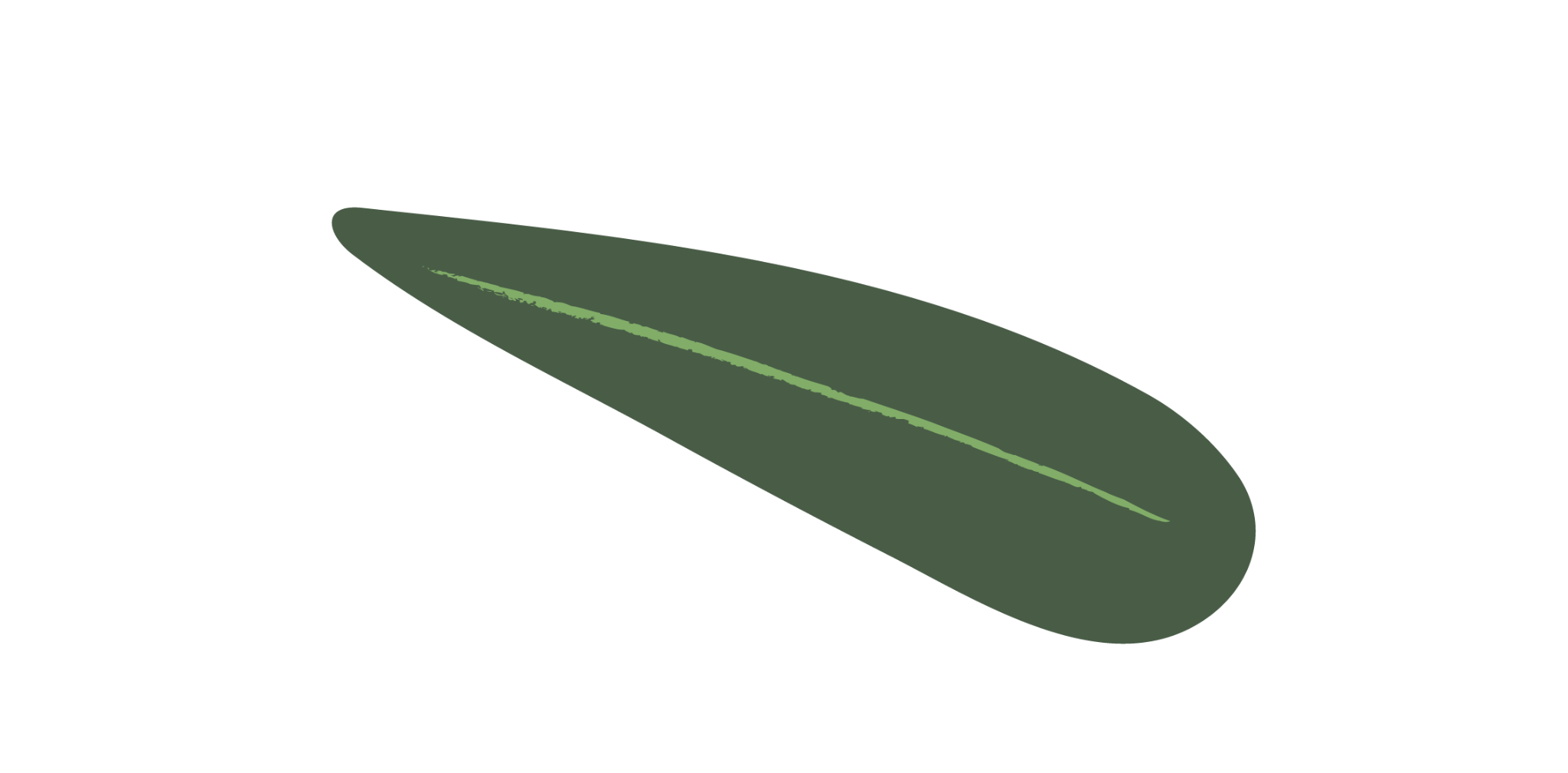 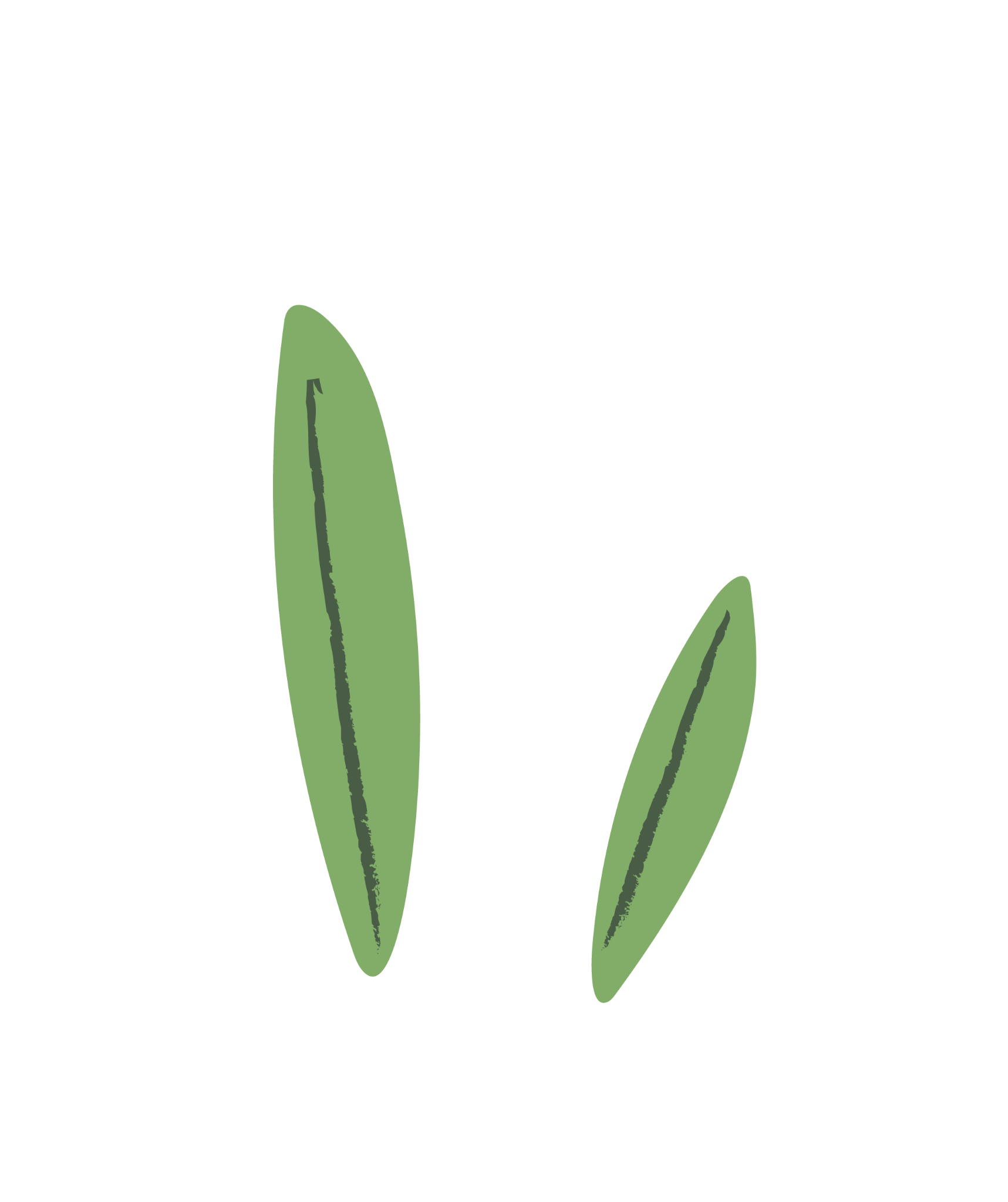 Goals: Five Spheres
04
03
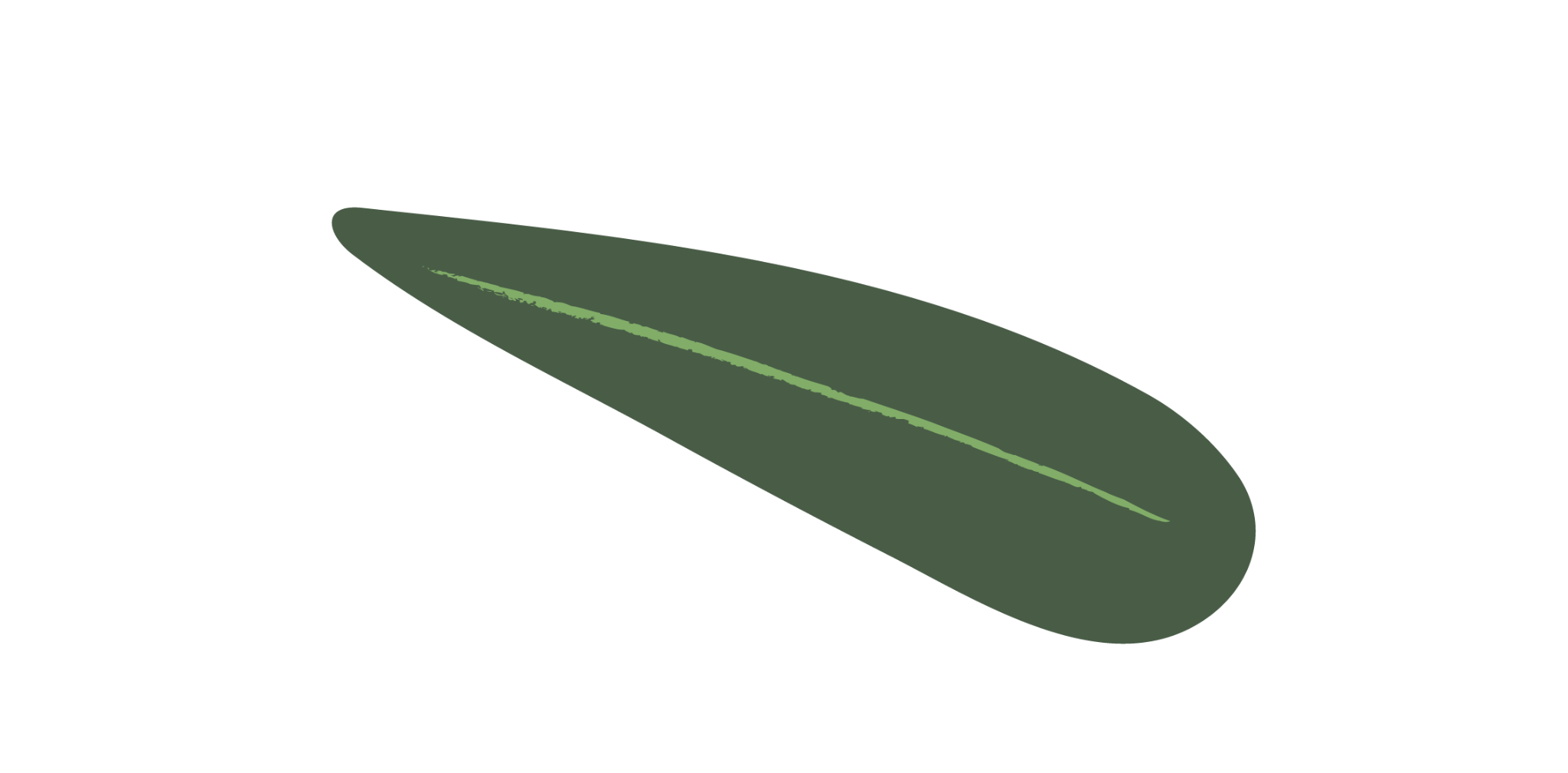 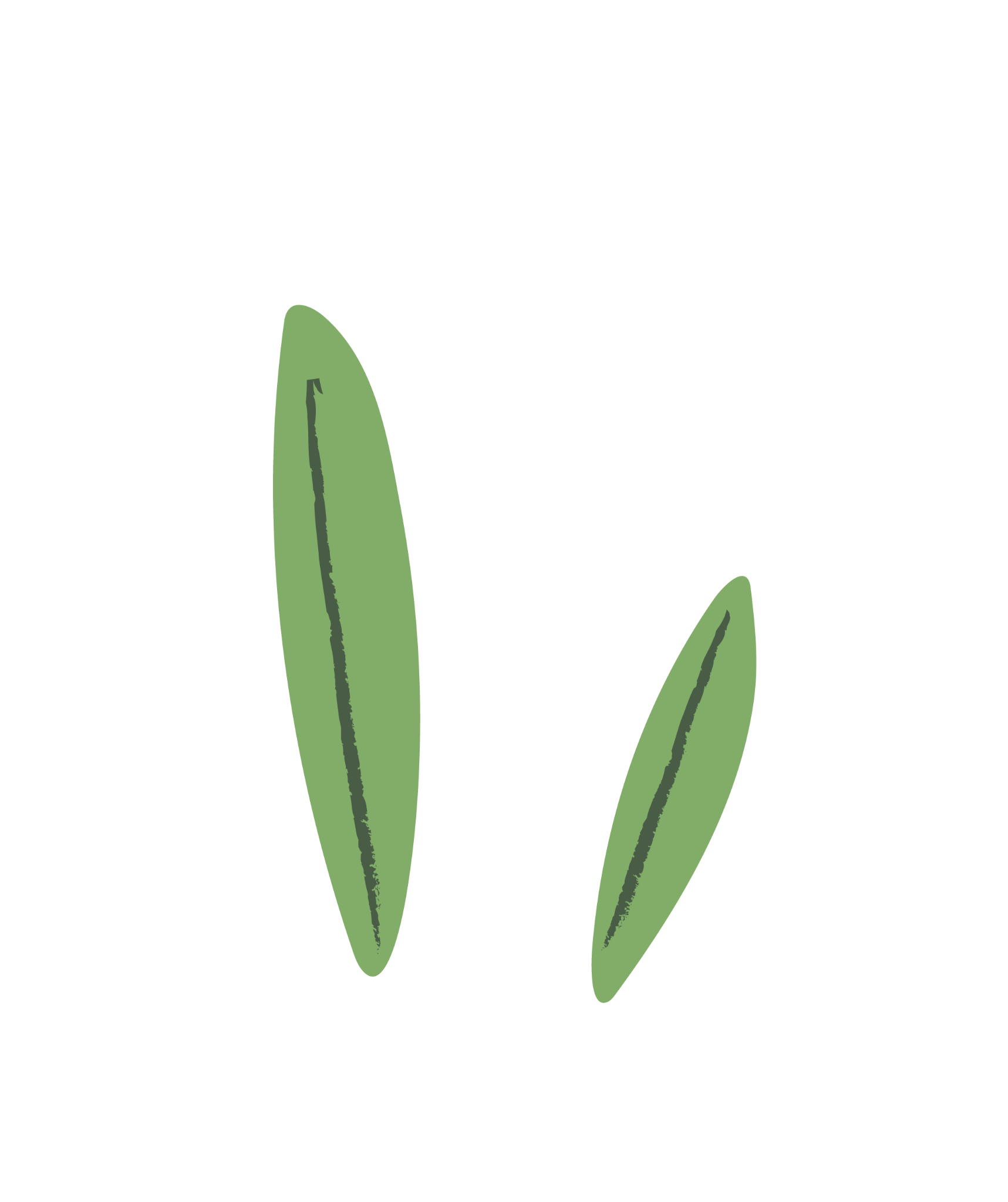 Carbon, Energy, Waste, Water, Facilities, & Grounds 
(Built Environment)
Civic & Community Engagement
Continue to showcase SRJC leadership at sustainability events and conference across Sonoma County and California
Zero Net Energy District by 2030
Carbon Neutral Operations by 2030 (Scope 2)
Carbon Neutrality by 2040 (Scope 3)
Zero Net Non-Potable Water by 2030
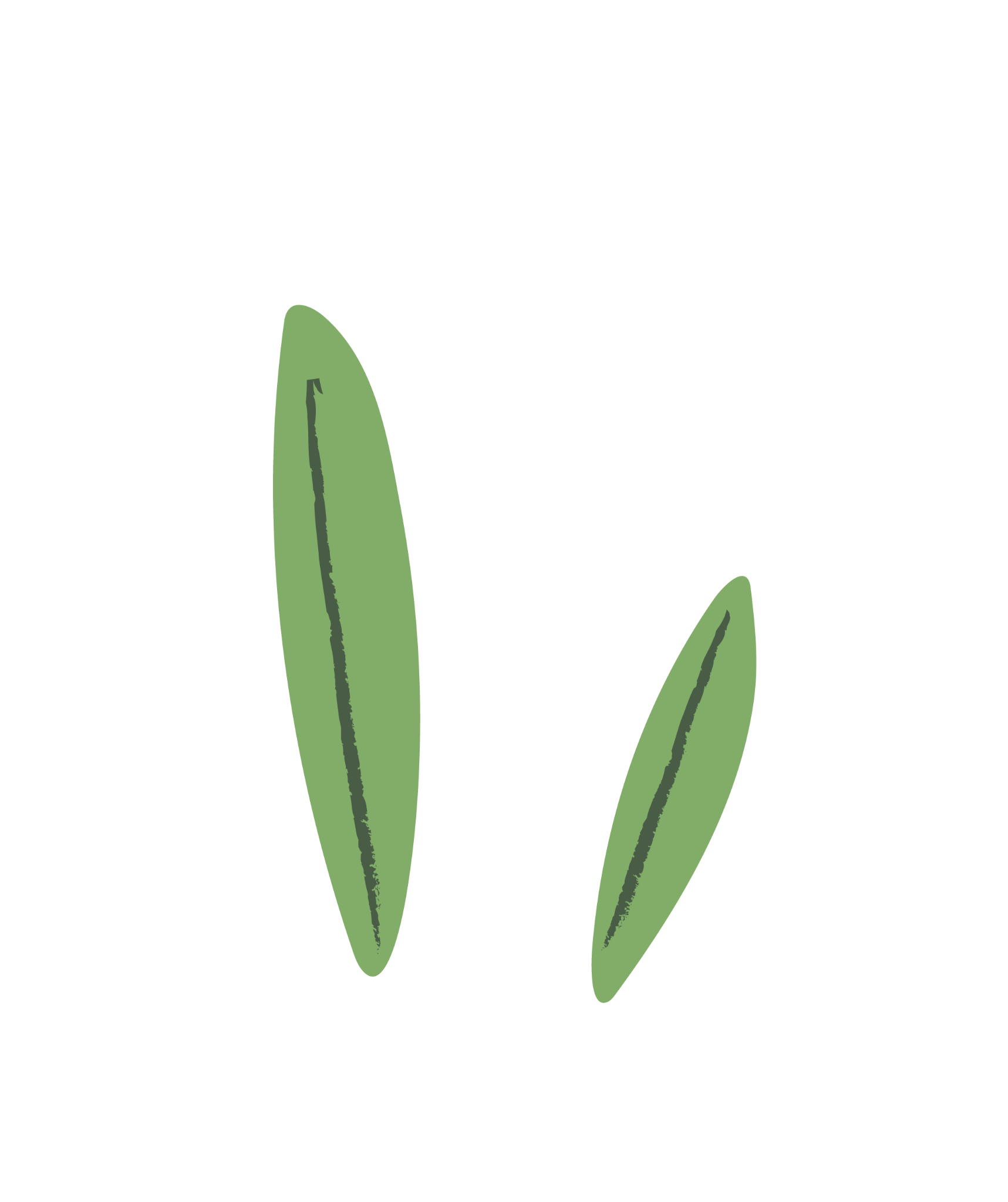 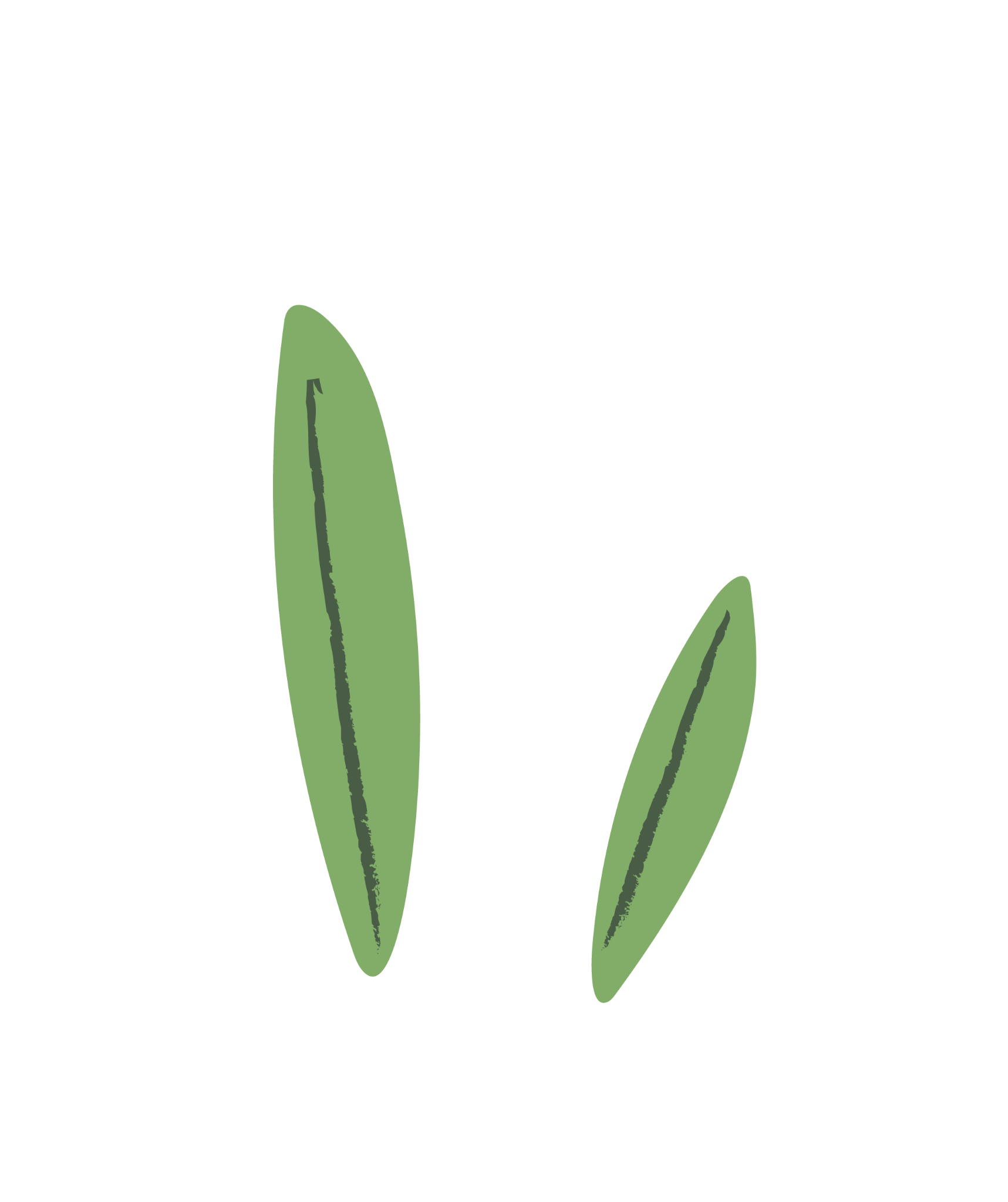 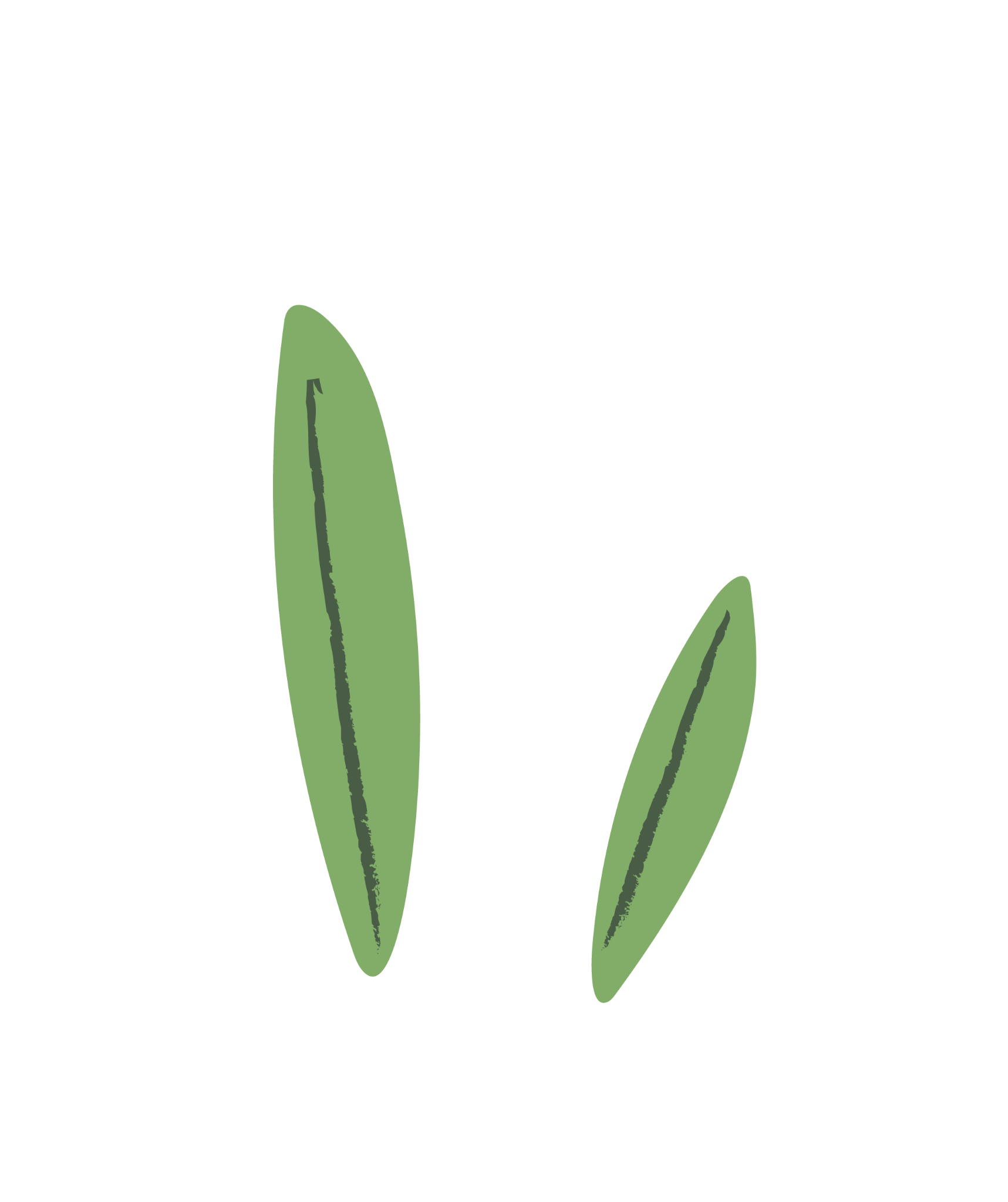 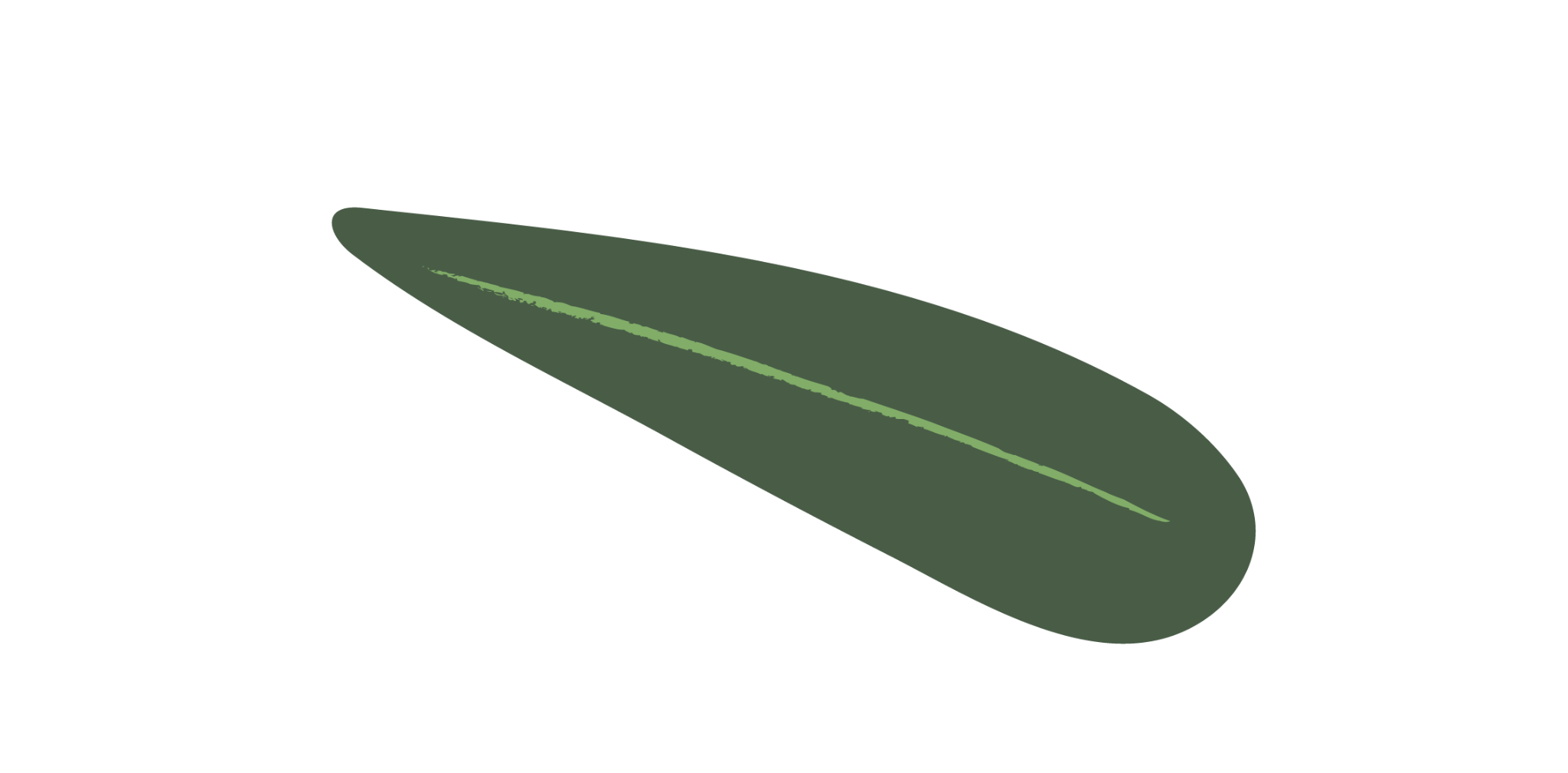 MyOpenMath Statistics with Sustainability
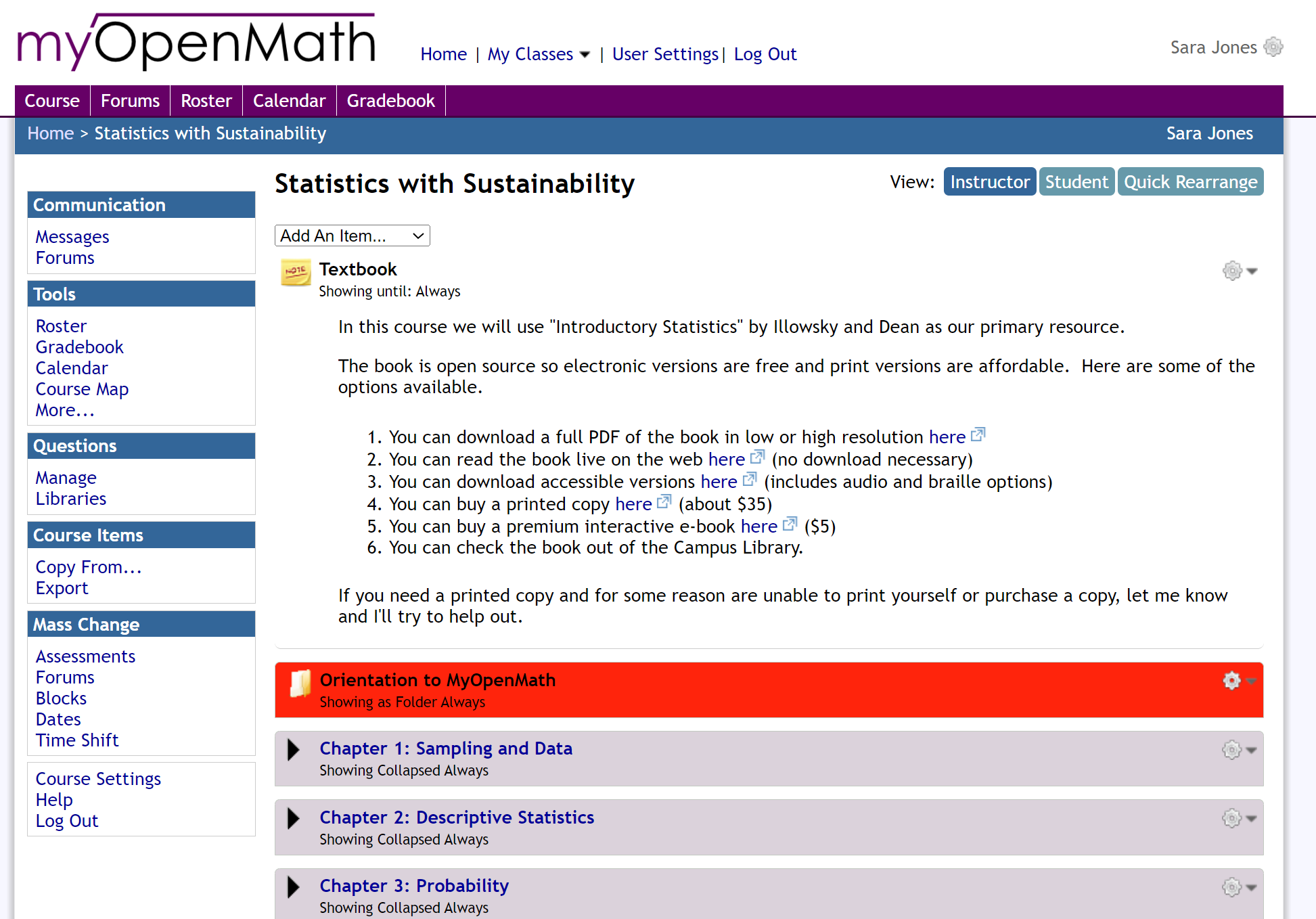 “I like the sustainability part of the course because it shows how the stats can be applicable and could help motivate more people
to be more eco friendly.”
Statistics with Sustainability
The Goal
Use sustainability issues and climate change to engage students in the standard statistics topics covered in Introductory Statistics
Features Include:
1. Early inference
2. Sustainability problems in every section
3. Video Lessons using TI-84 calculator and StatCrunch
4. Lecture notes to print and fill (Kimberley Polly)
5. Questions that test analysis and understanding of inference
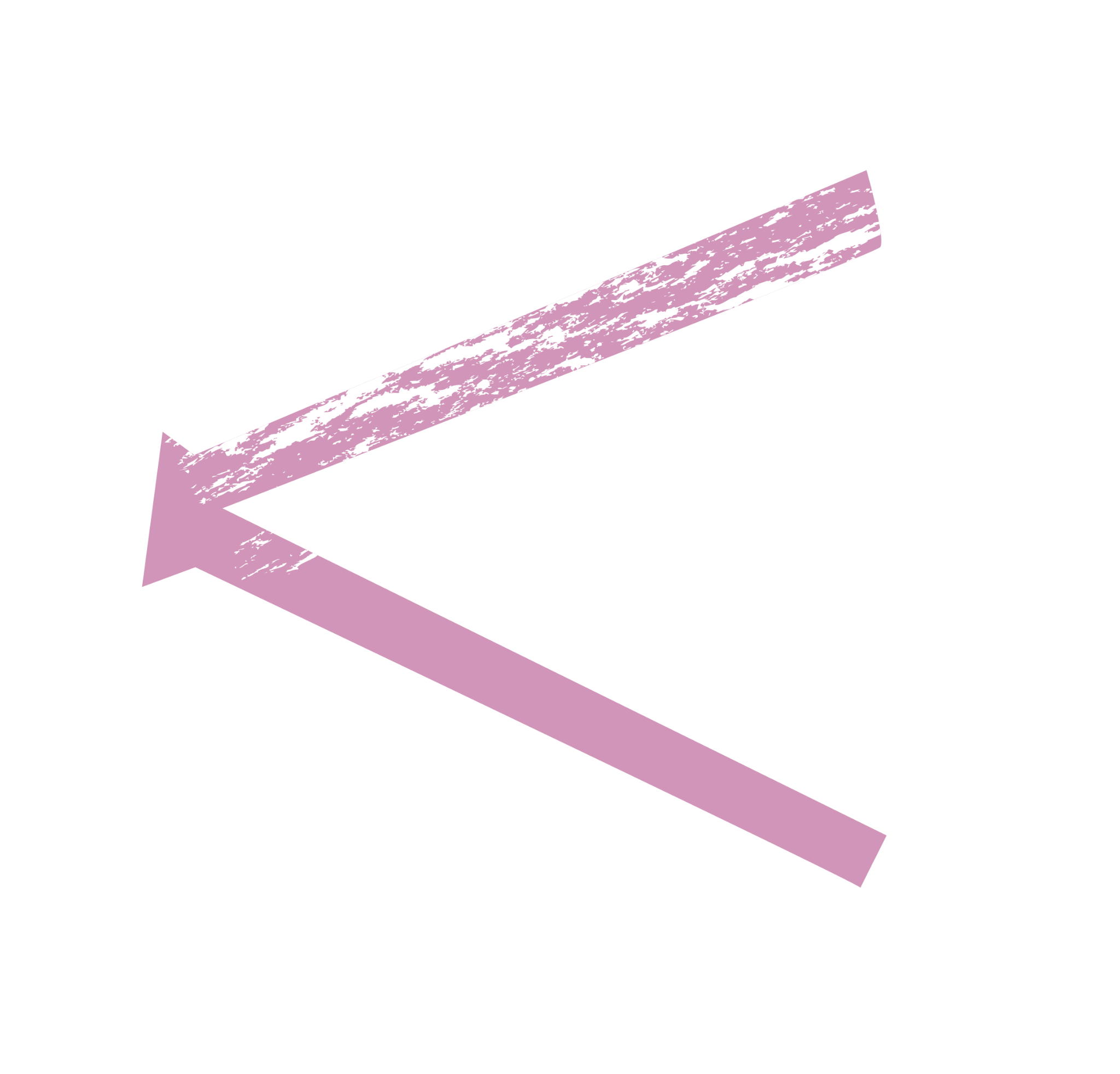 MyOpenMath Templates
Videos and lecture notes from Kimberley Polly
Book: “Introductory Statistics” by Illowsky and Dean
Used problems by:
The course template was created by Larry Green (Lake Tahoe Community College), Cindy Moss (Skyline College), and Jessica Kuang (Oxnard College) and is licensed under a Creative Commons Attribution 4.0 International License
SRJC’s Carbon Footprint Baseline
Transportation and Buildings
Student commuting
Purchased electricity
Climate Action Plan being drafted → includes Adaptation & Carbon Sequestration and mitigation strategies
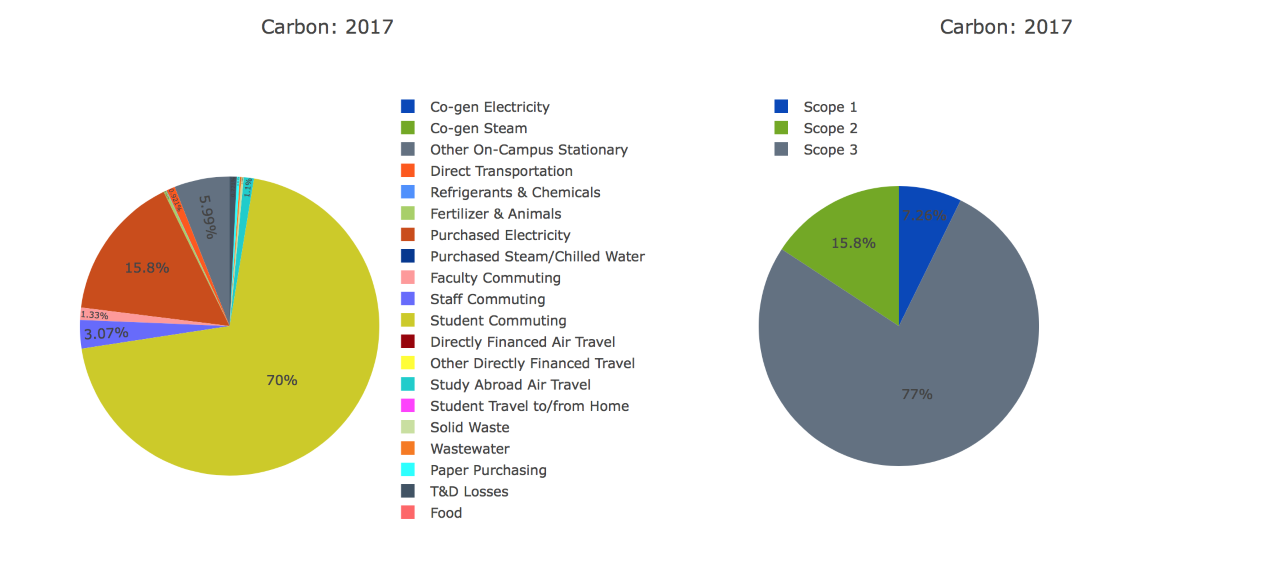 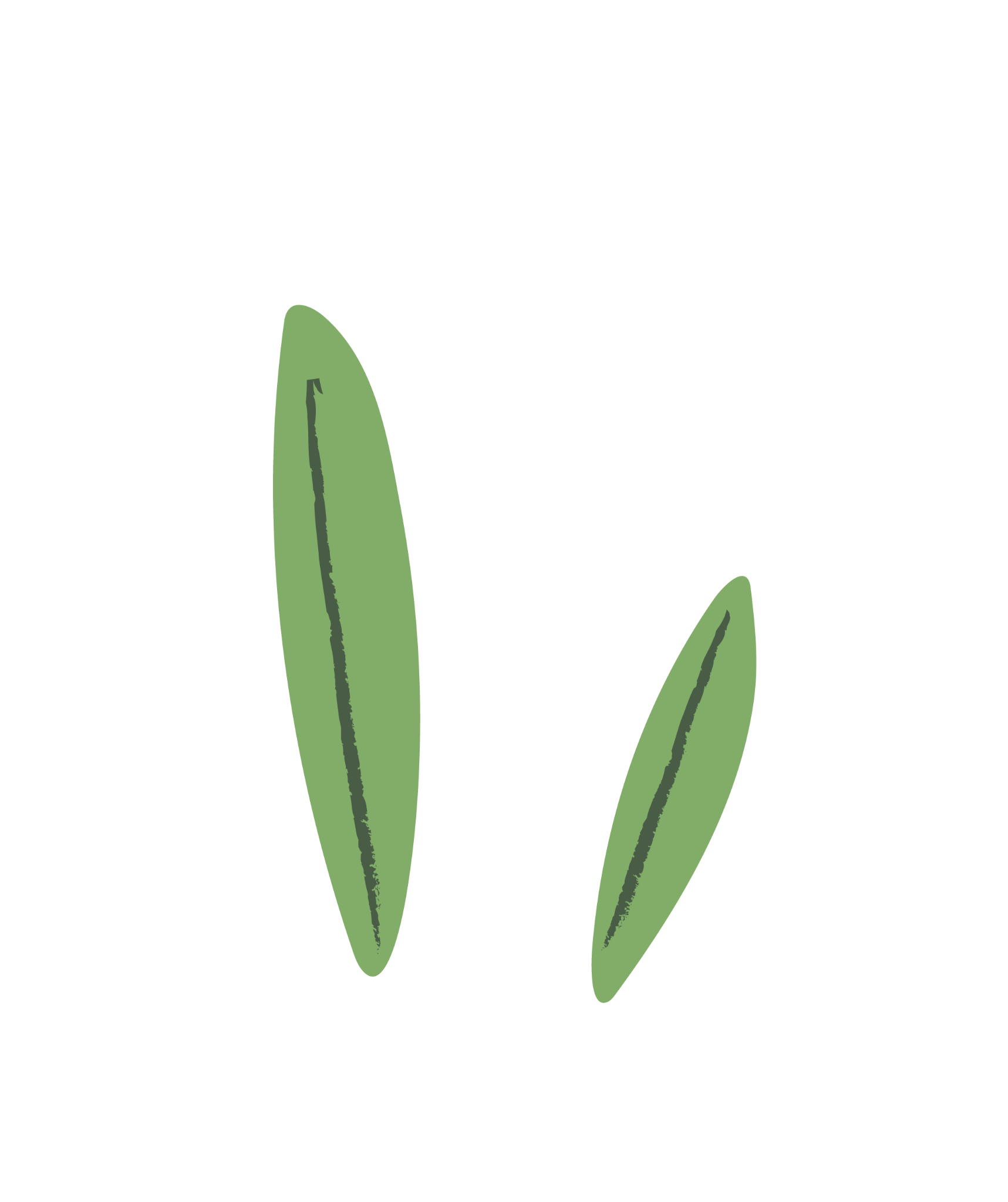 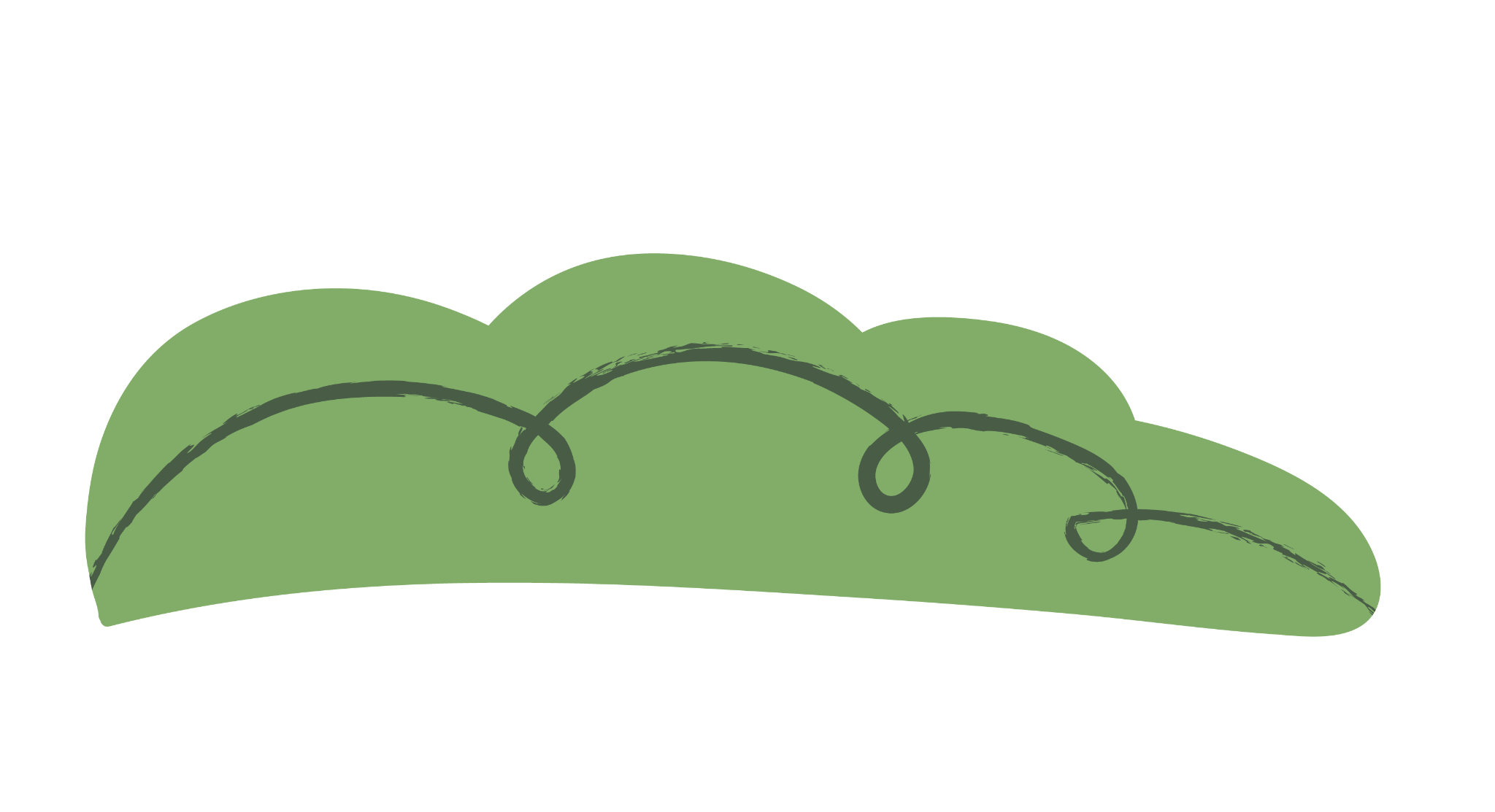 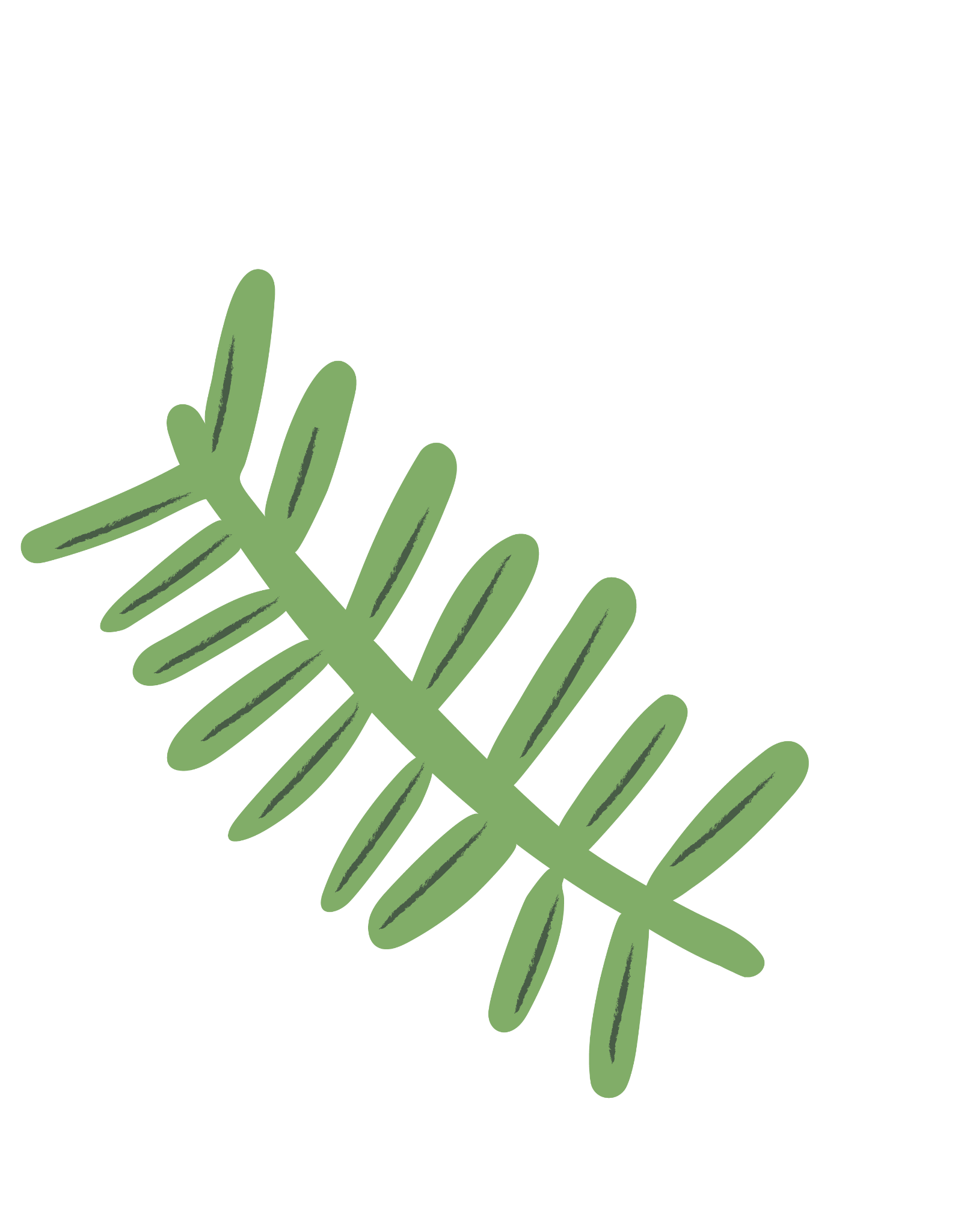 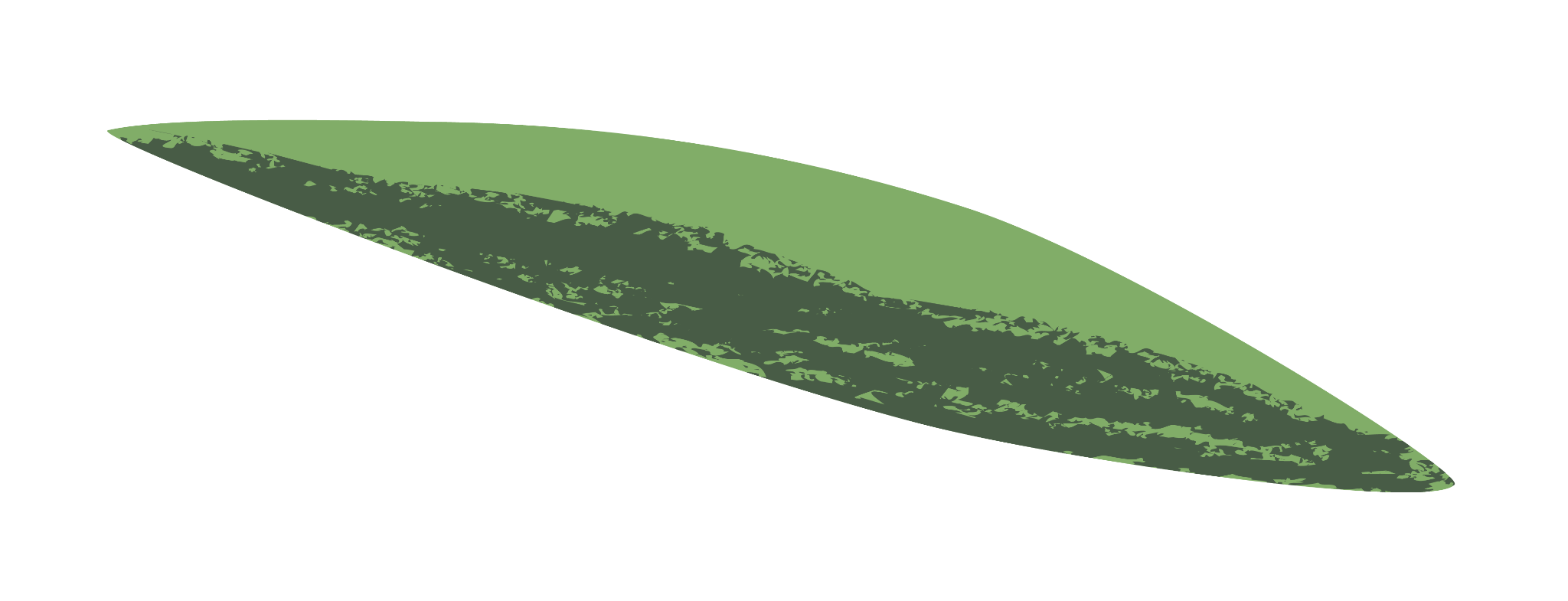 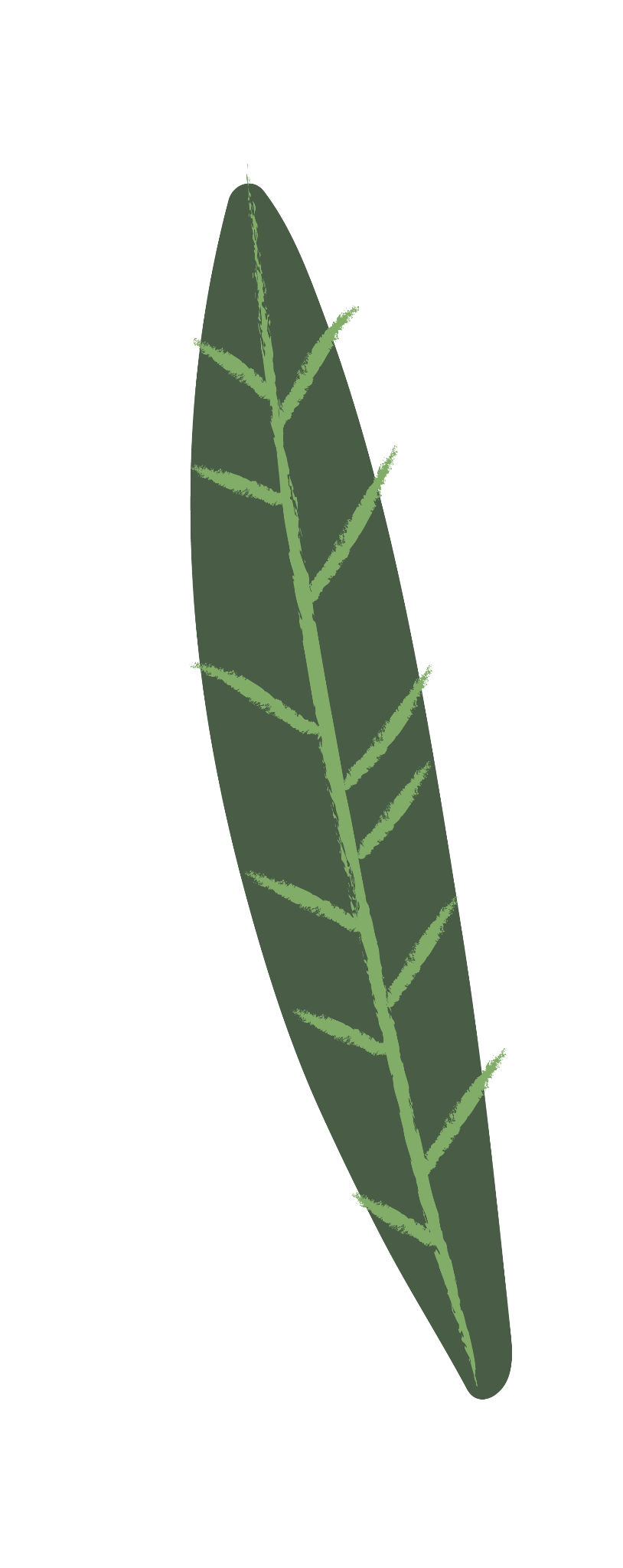 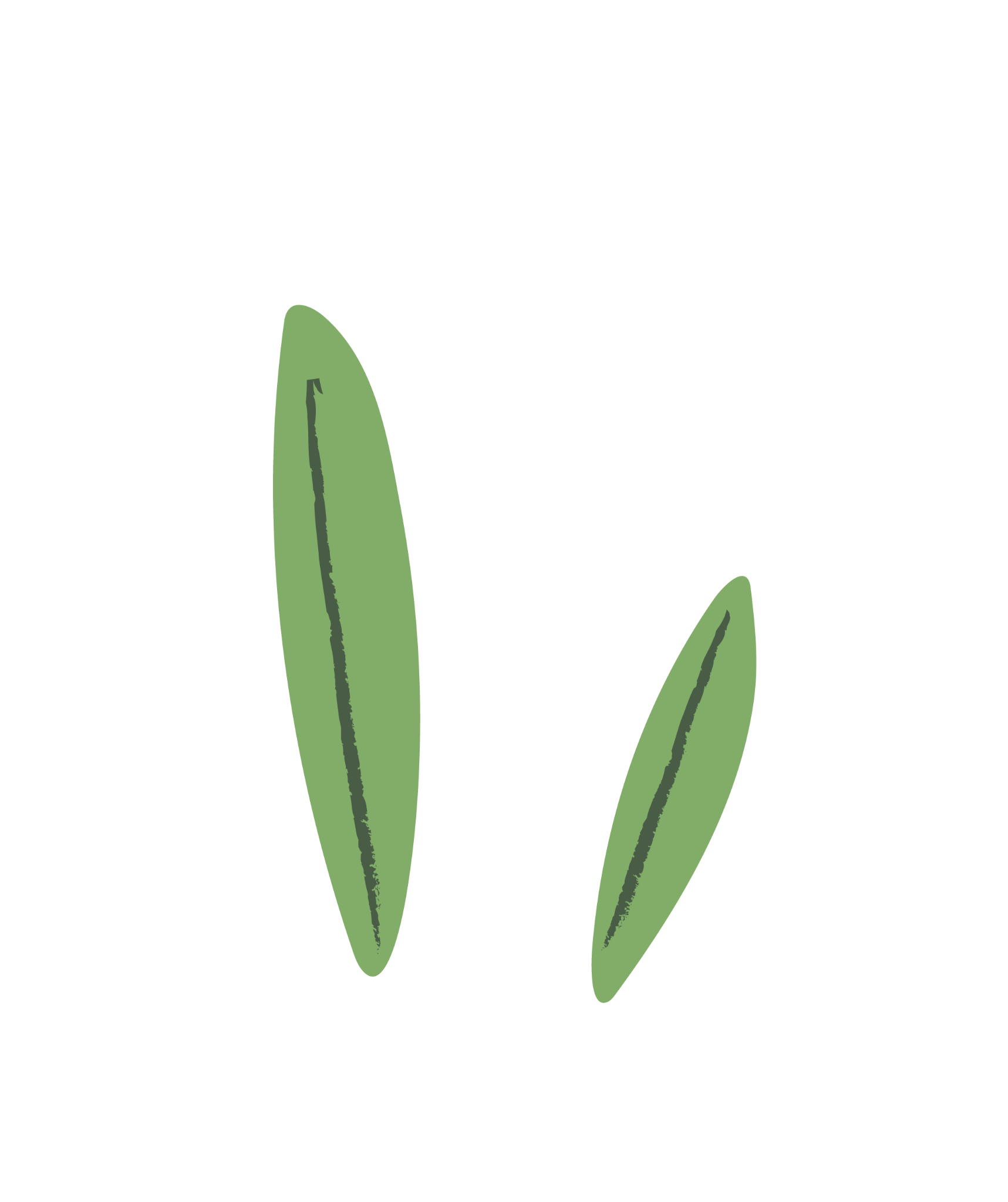 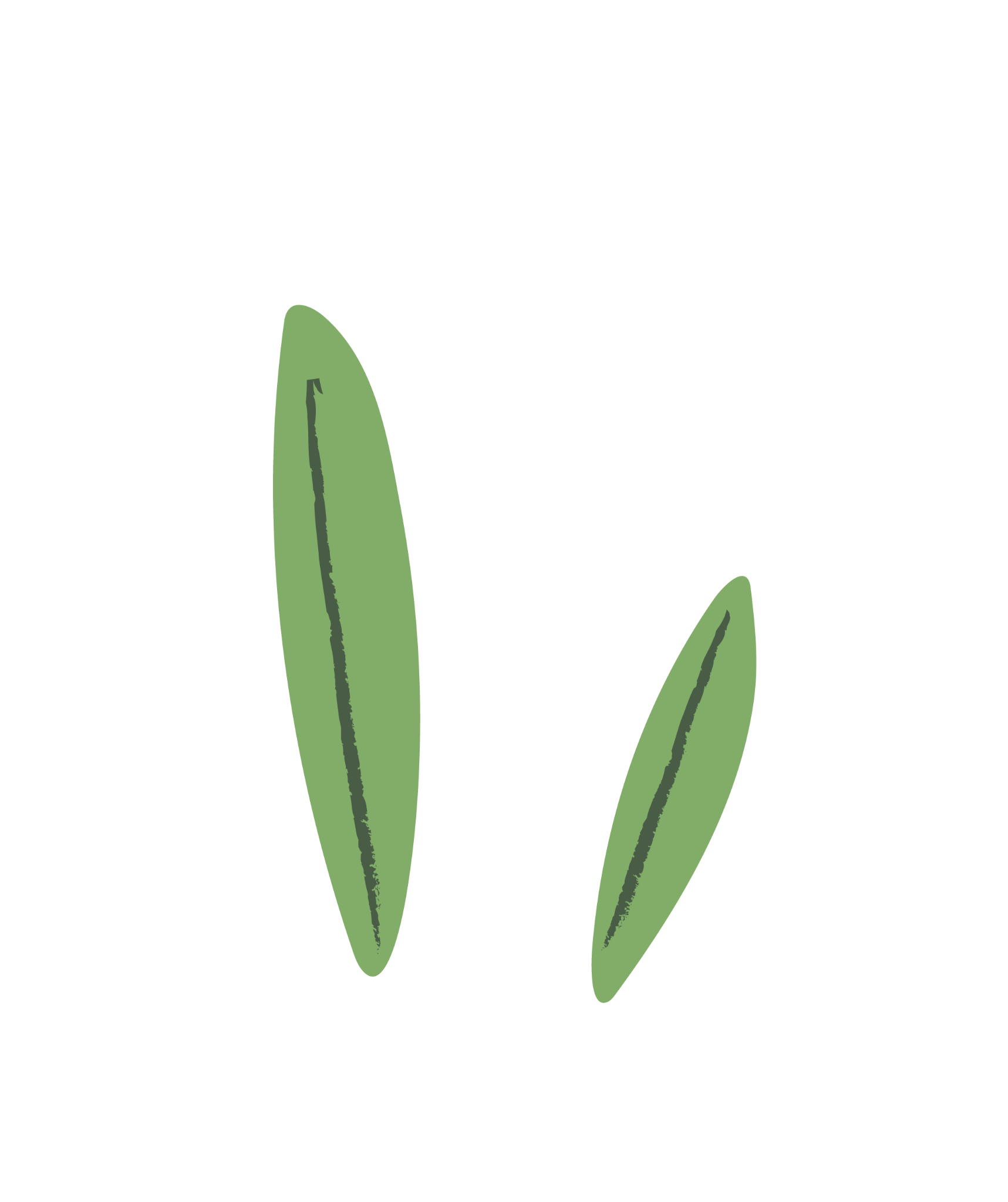 Carbon 2017
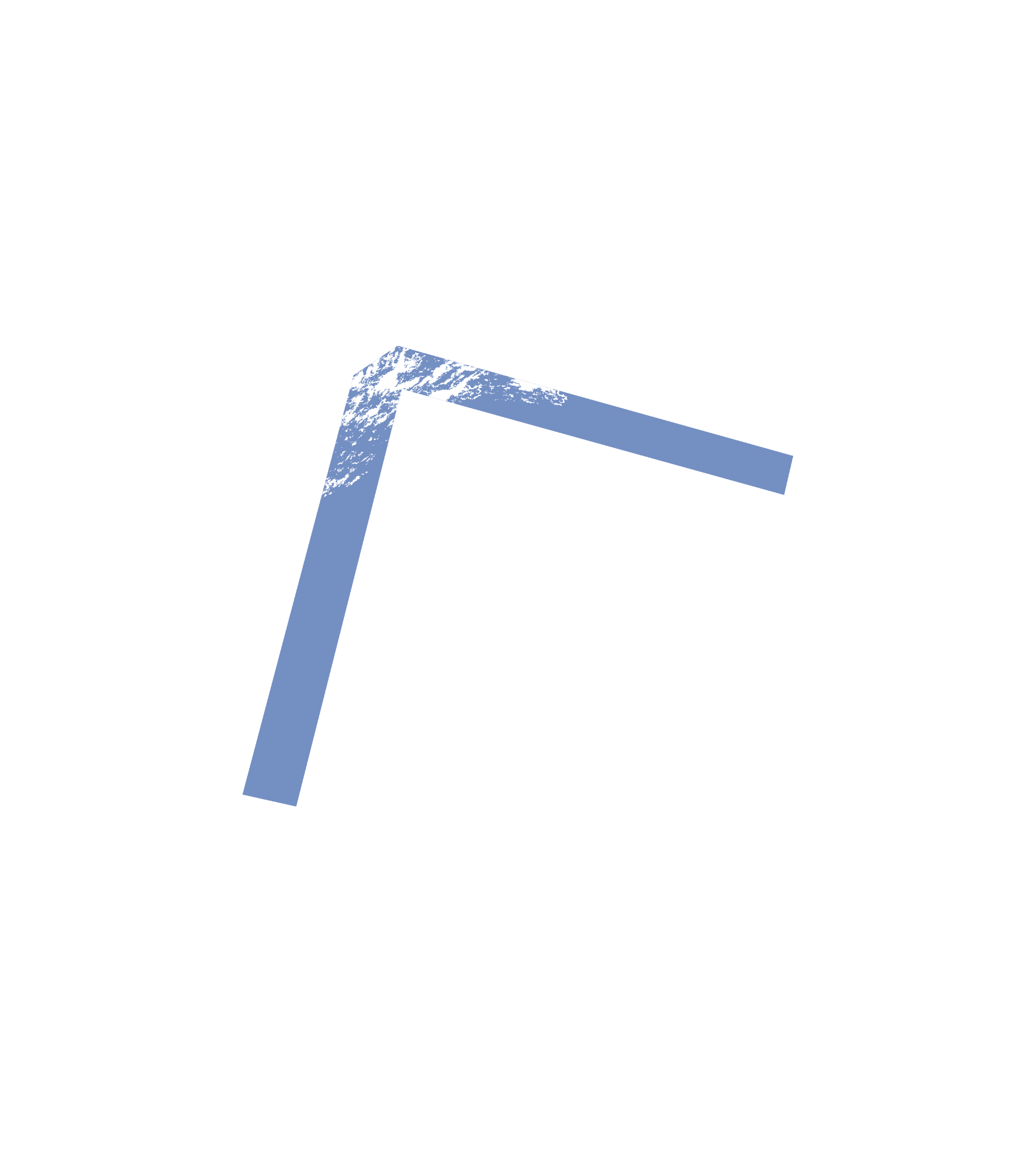 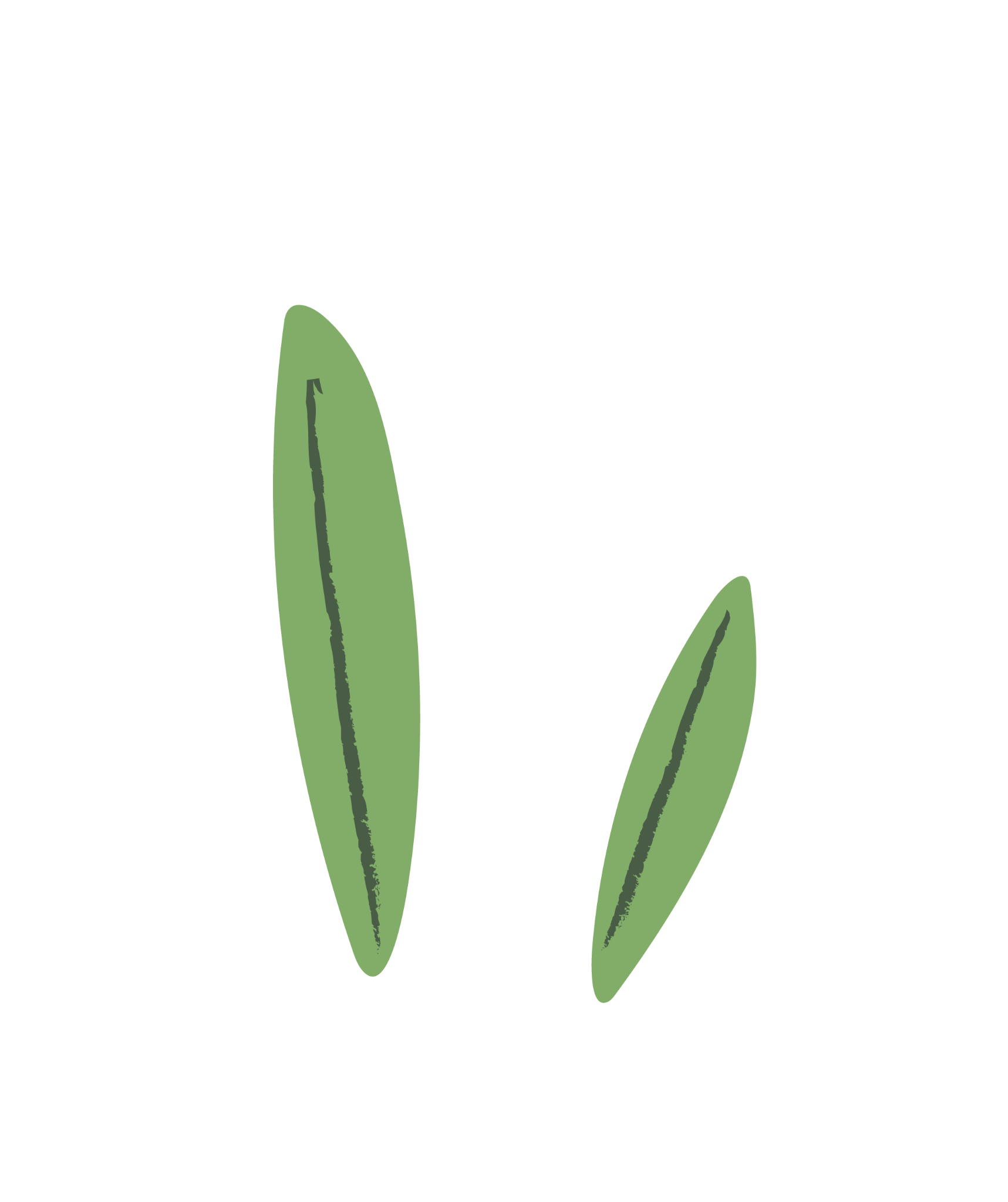 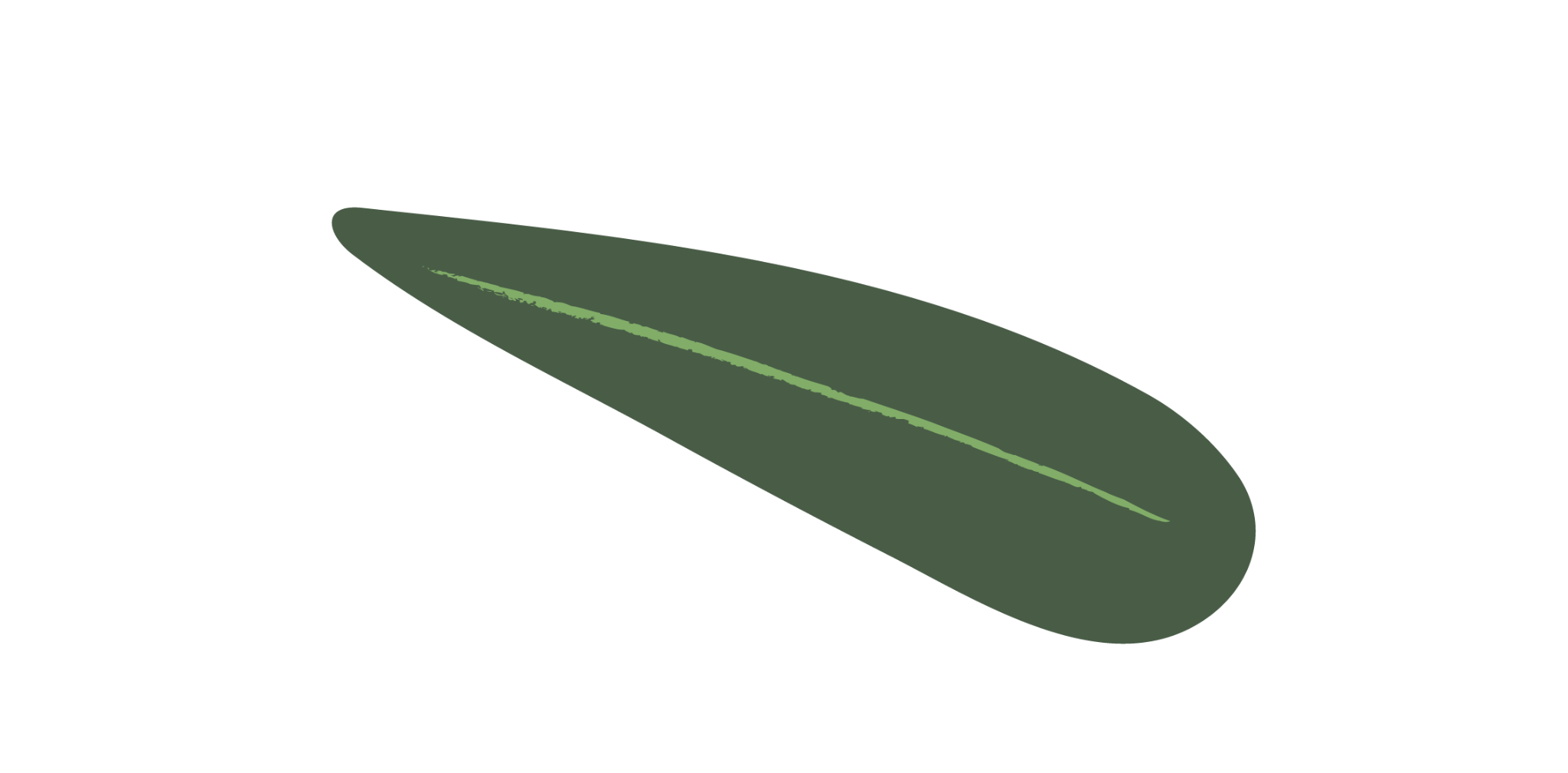 Transportation Project No. 1
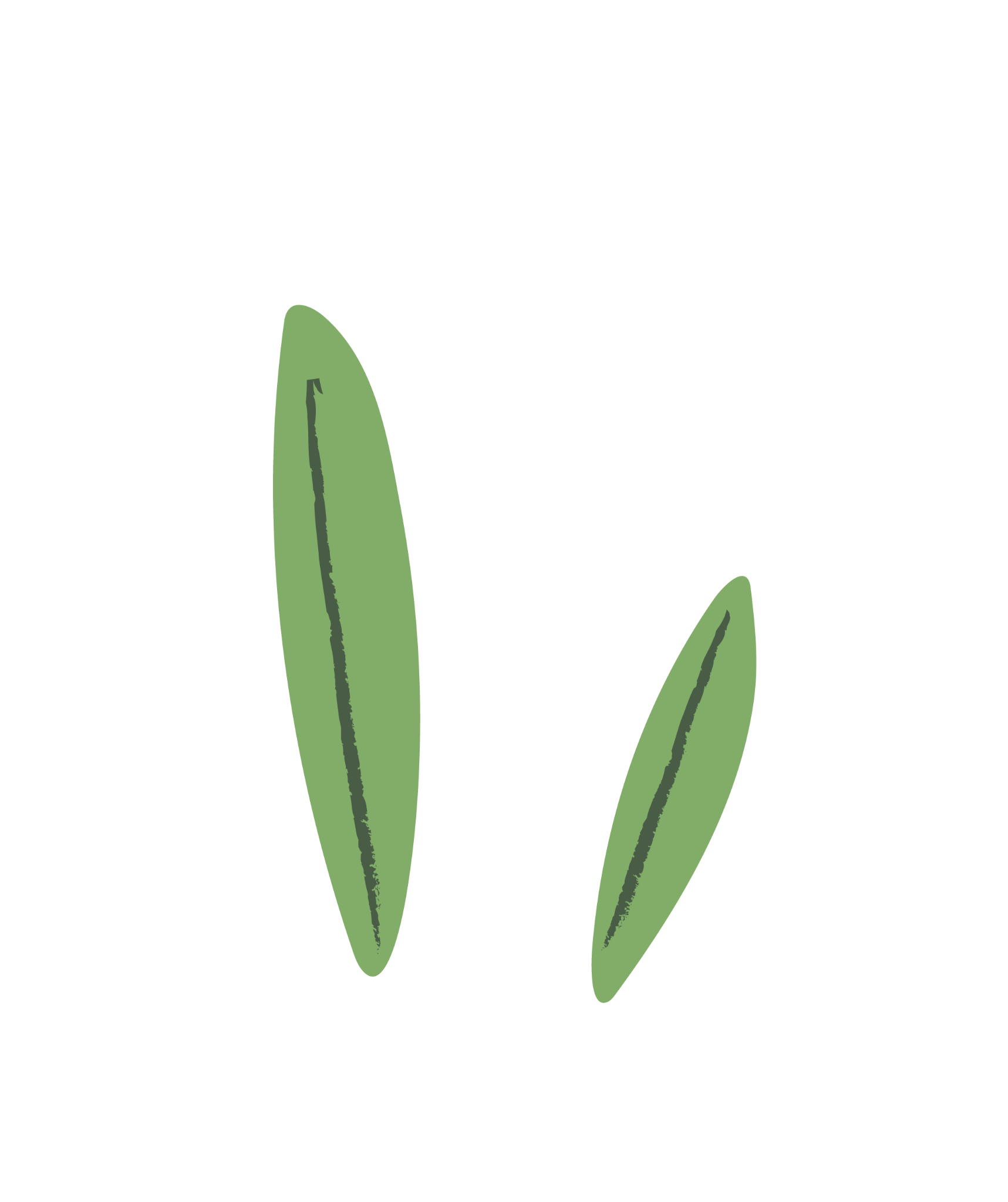 Descriptive Statistics
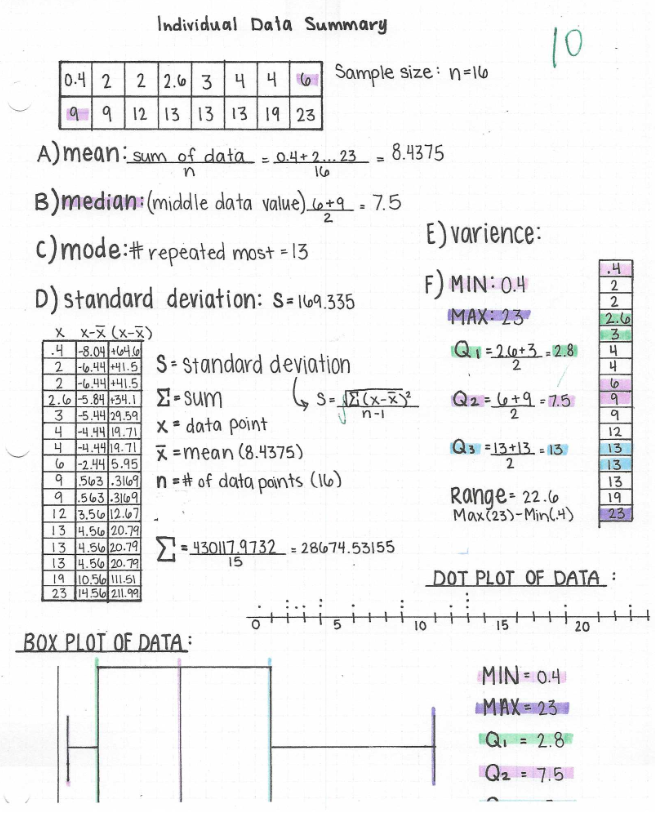 Data Collection
Collect 16 distance-to- school data values
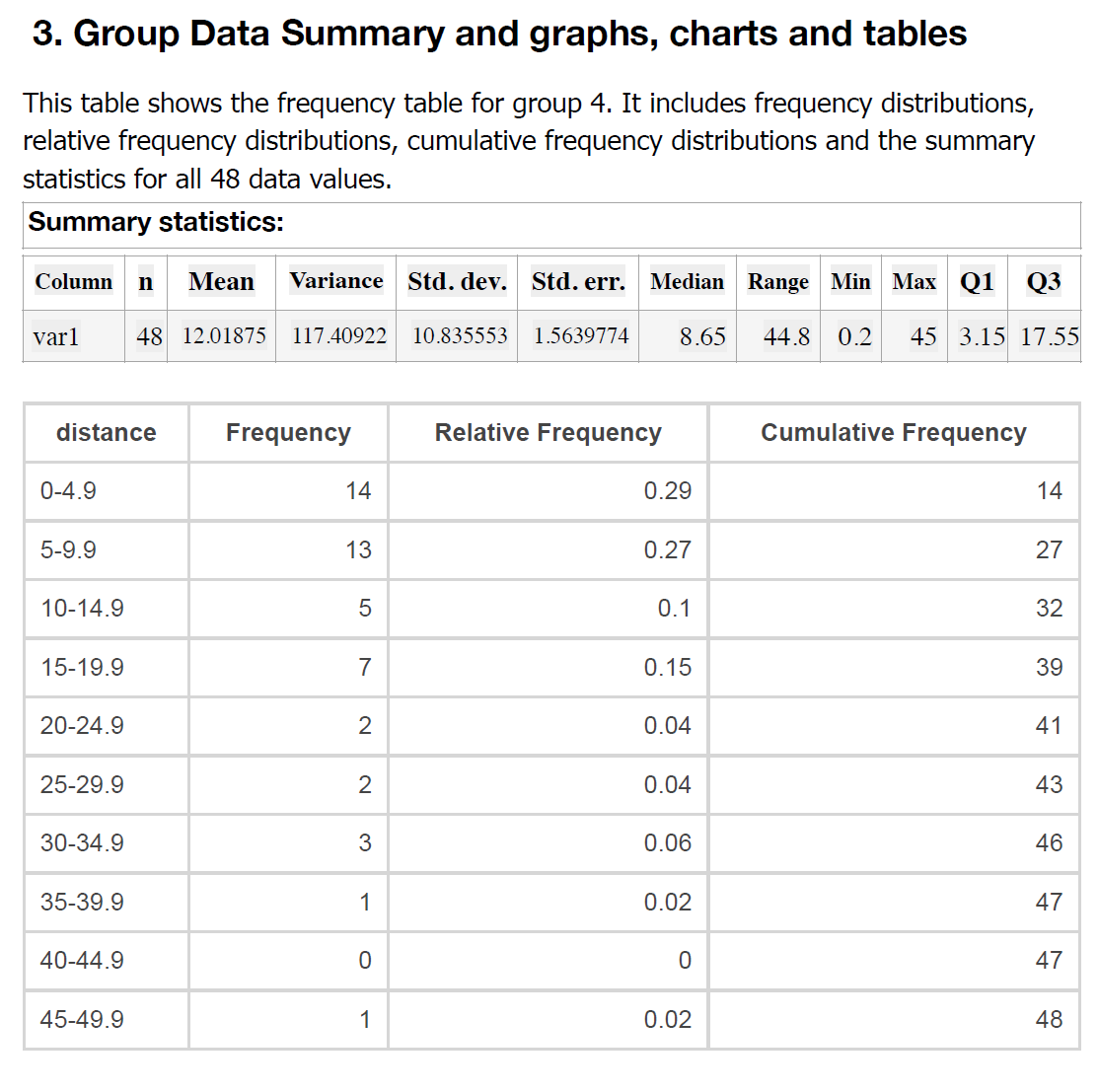 Data Summary
Group data summary
Graphs
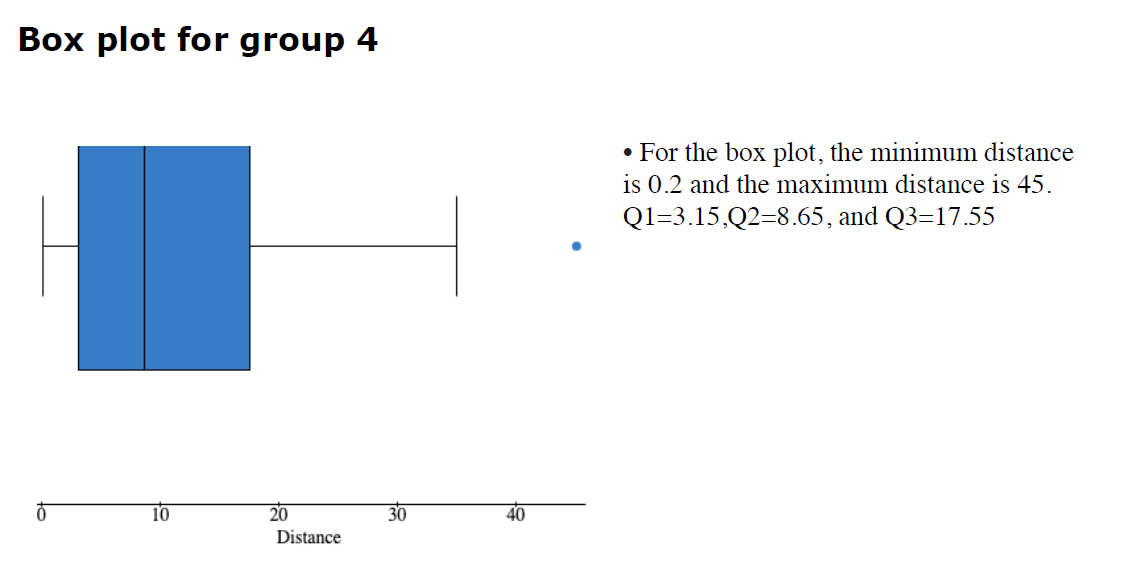 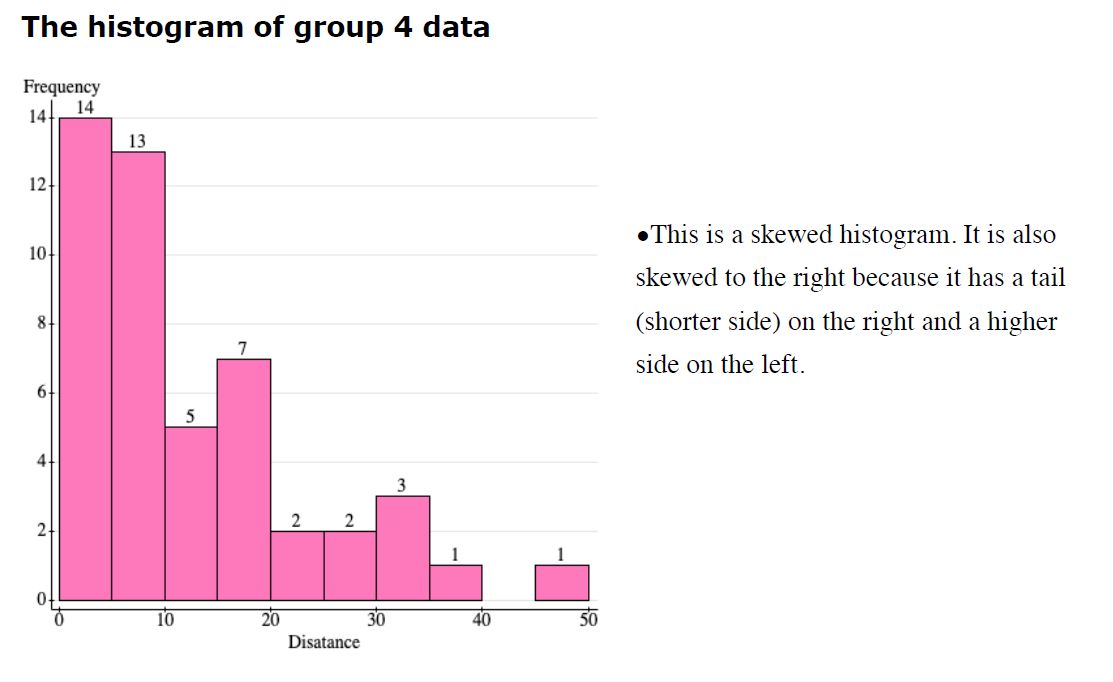 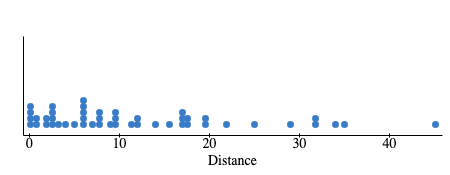 Analysis
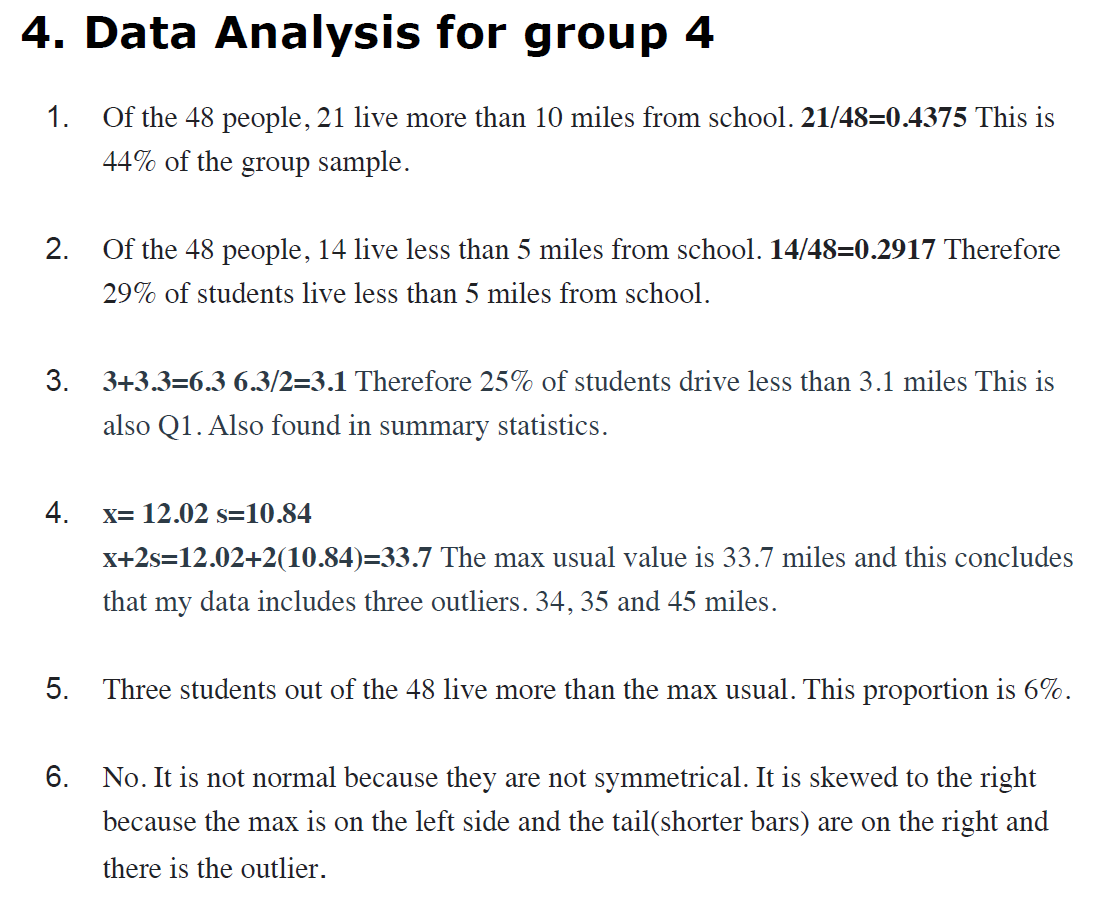 Central Limit Theorem
Sampling distributions for the mean
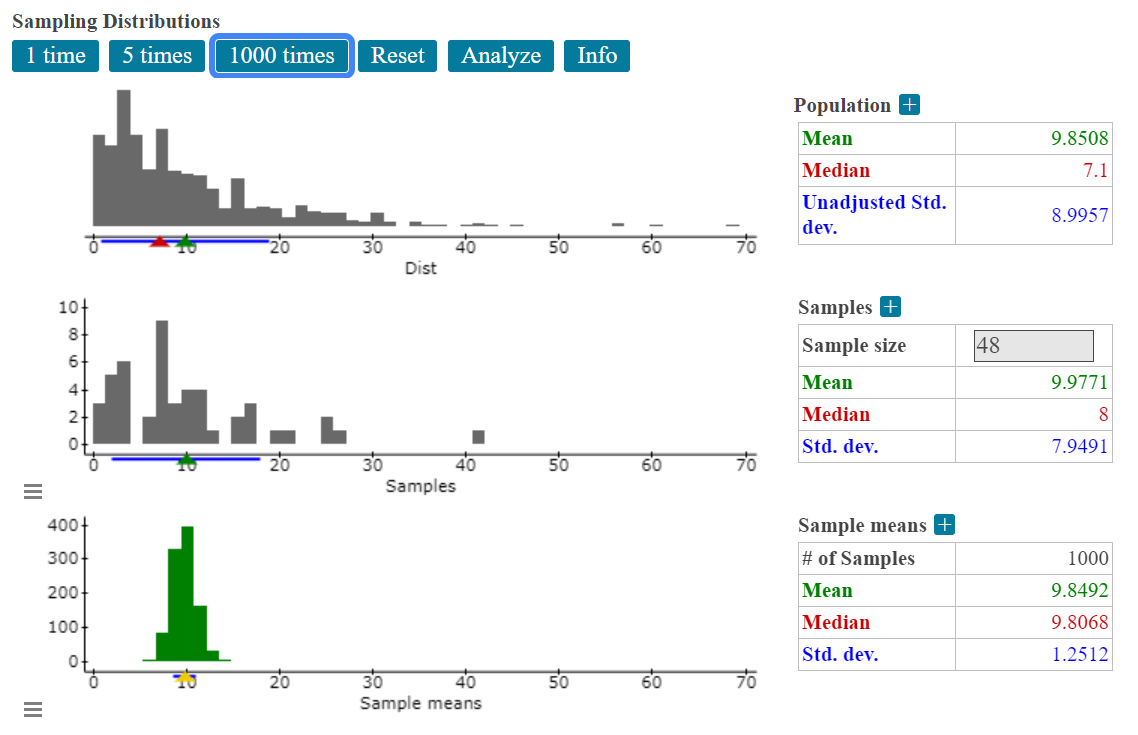 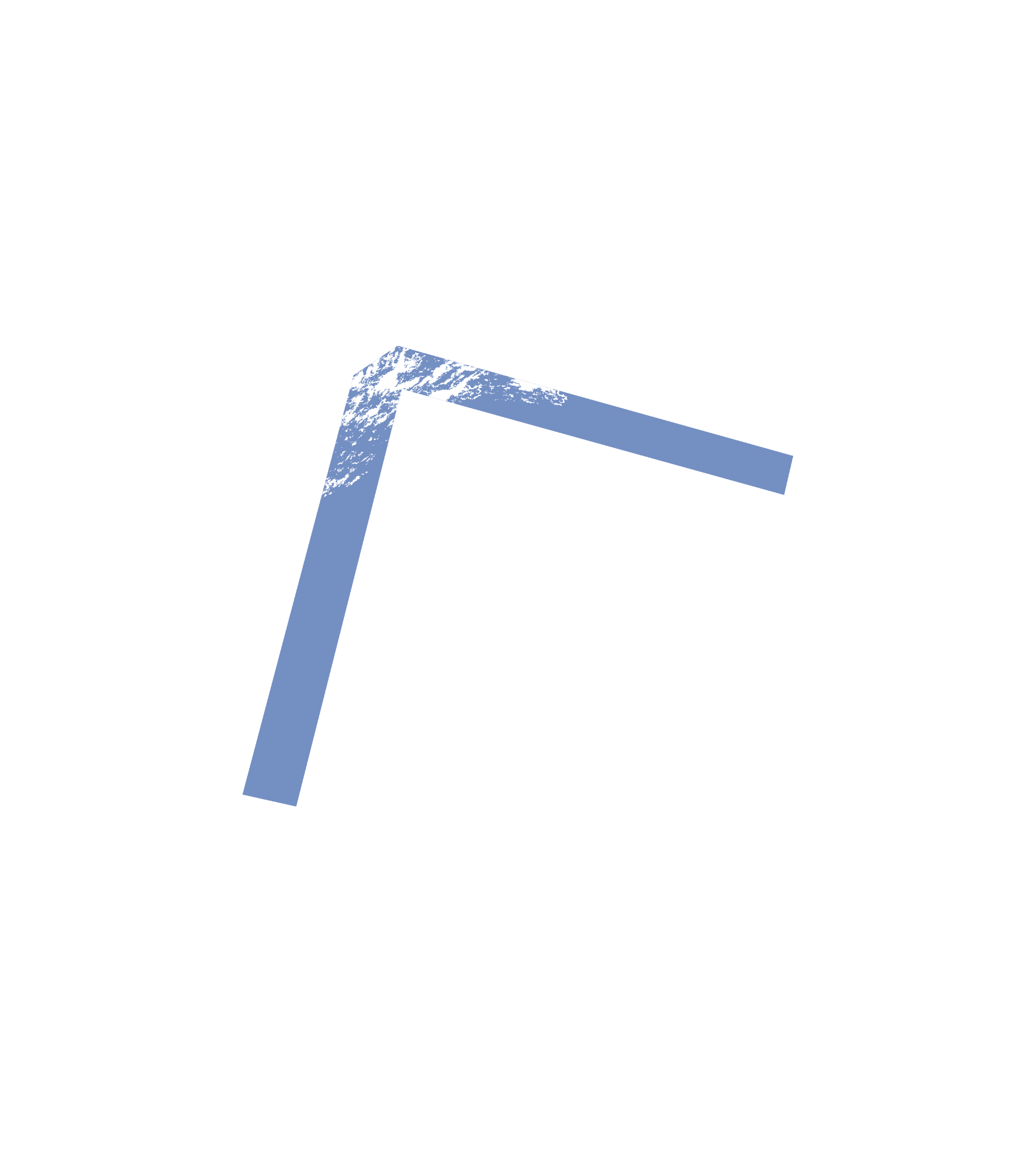 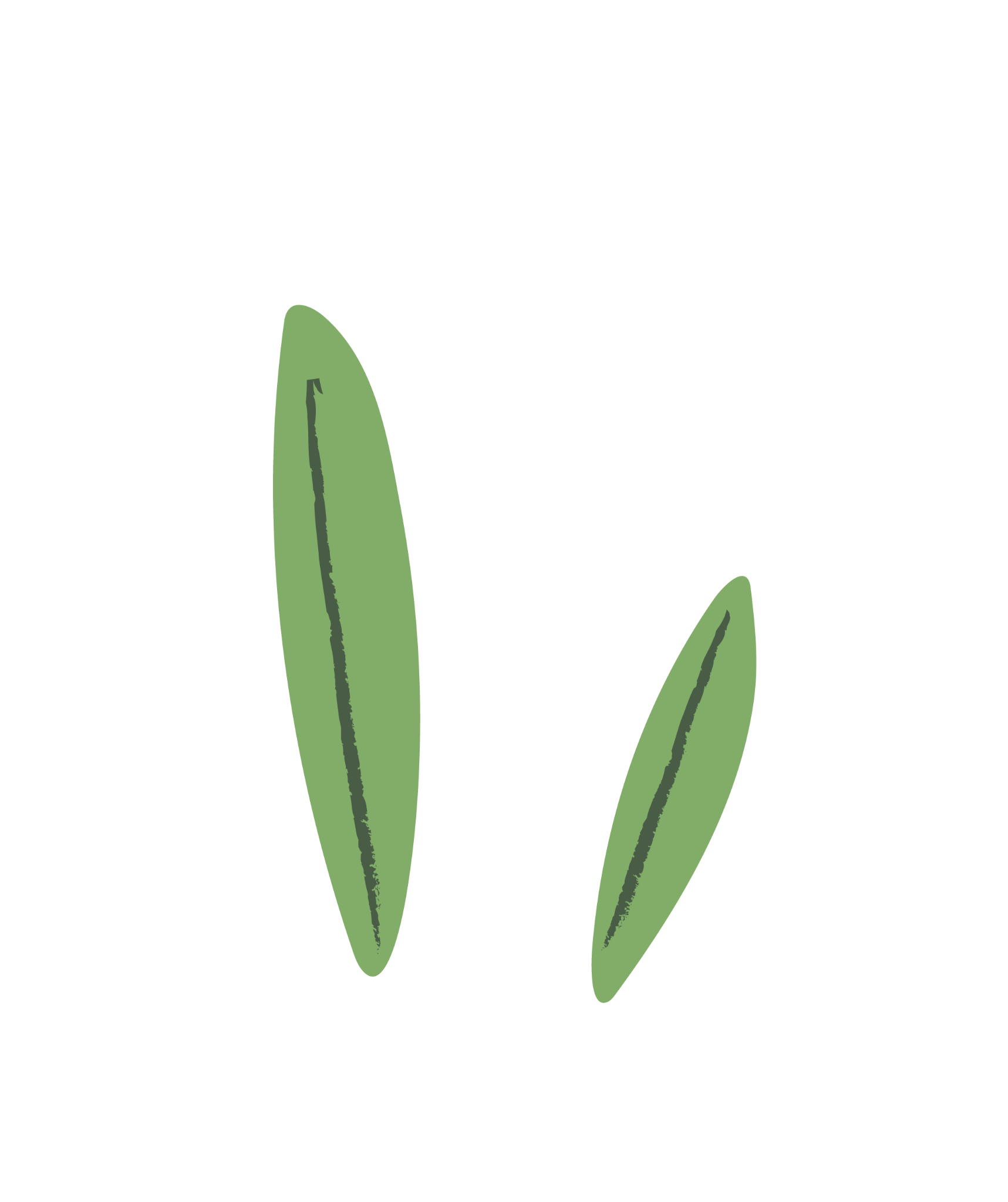 MyOpenMath Statistics
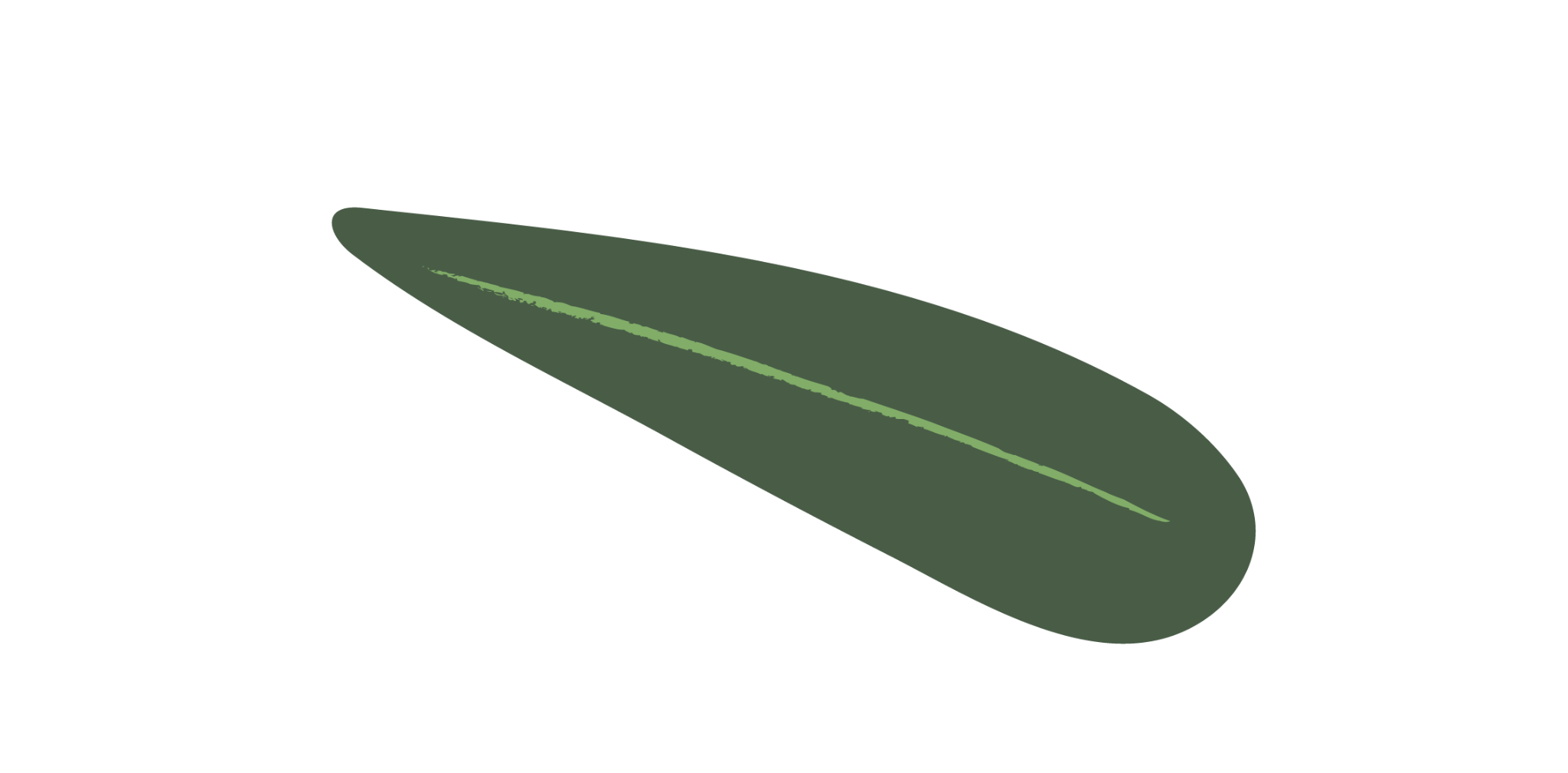 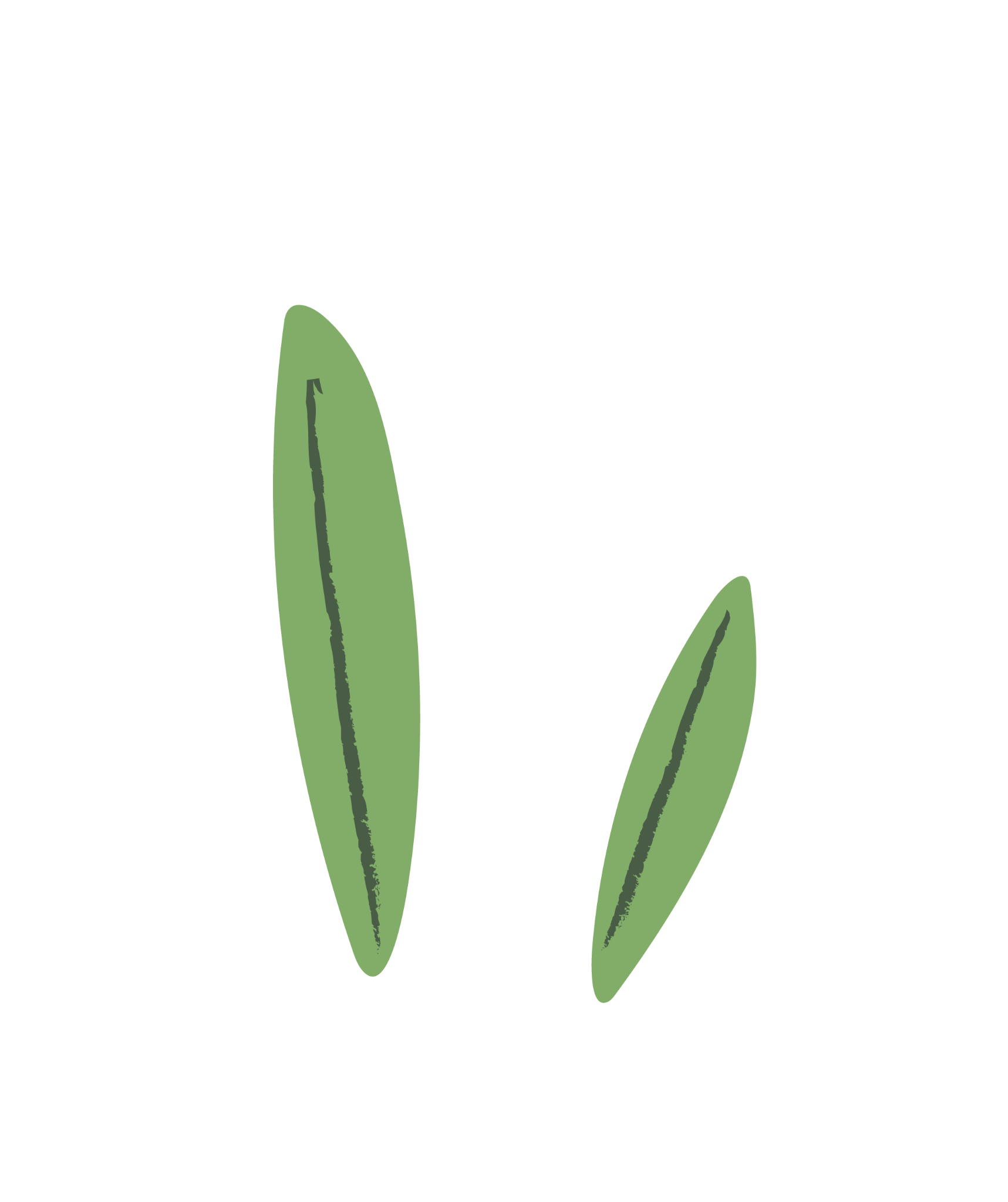 Air Quality Index (AQI) Scores
Purple Air
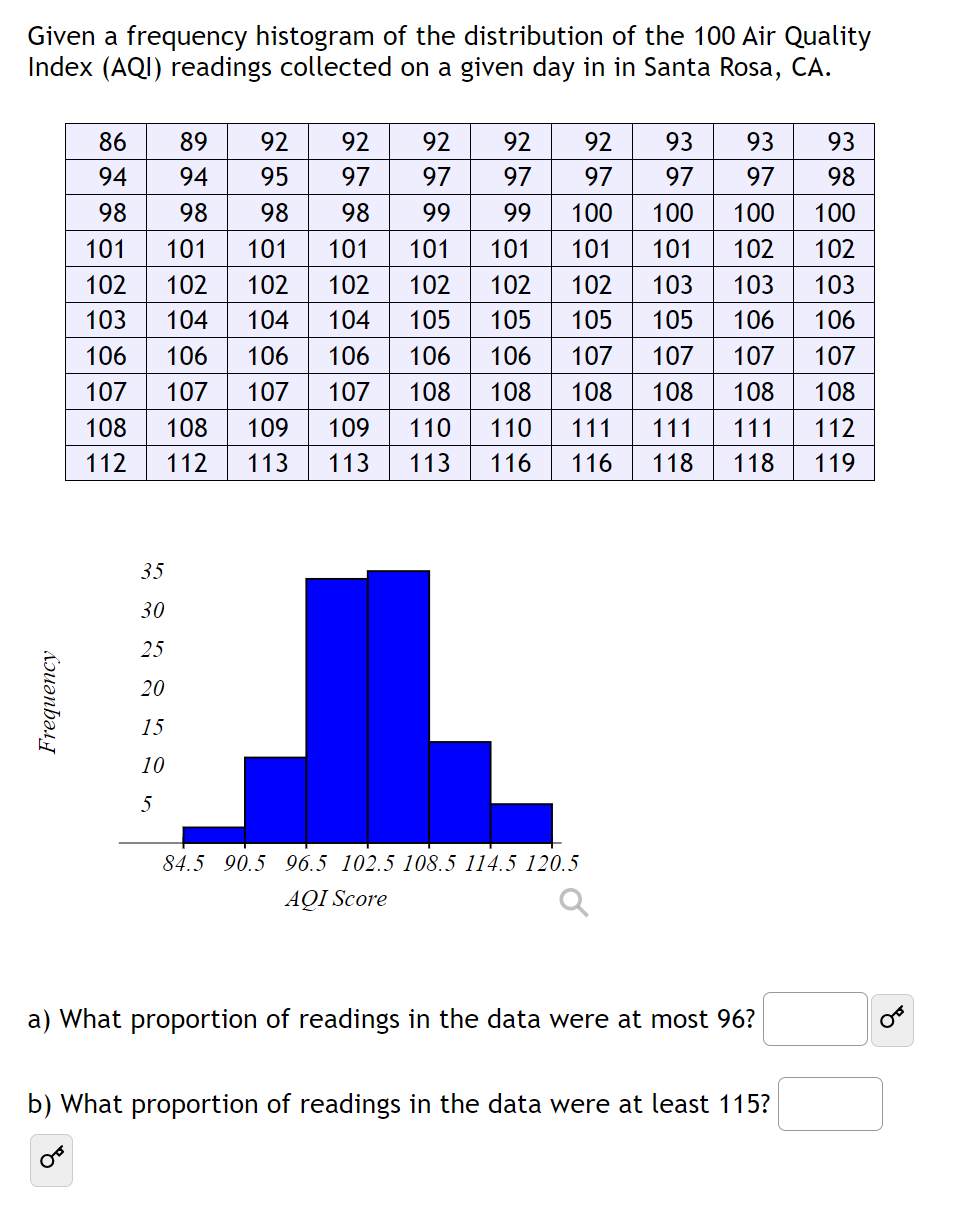 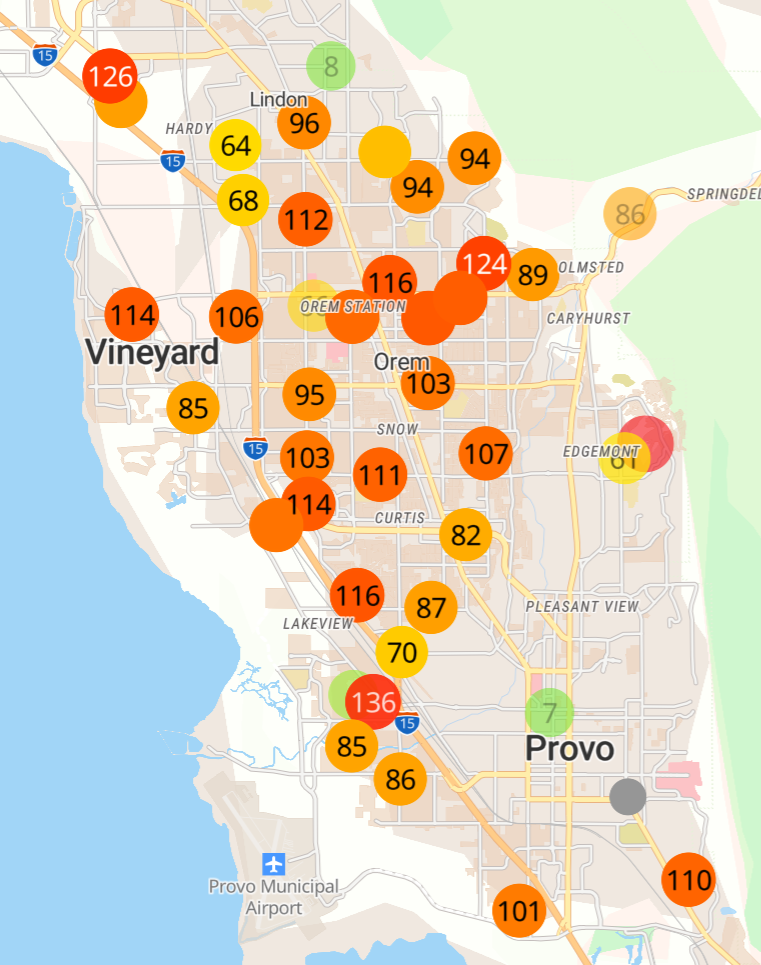 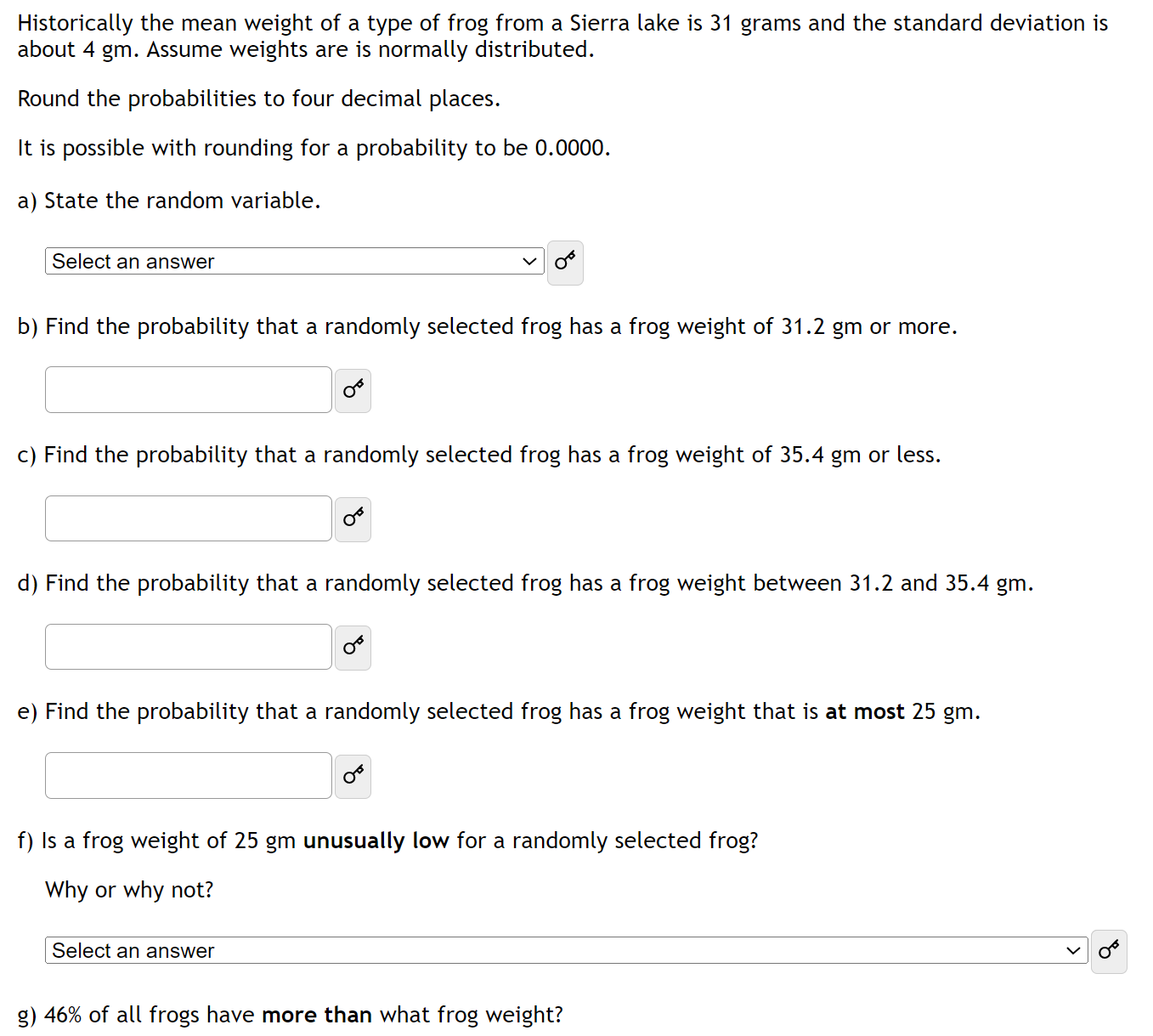 Normal Distributions
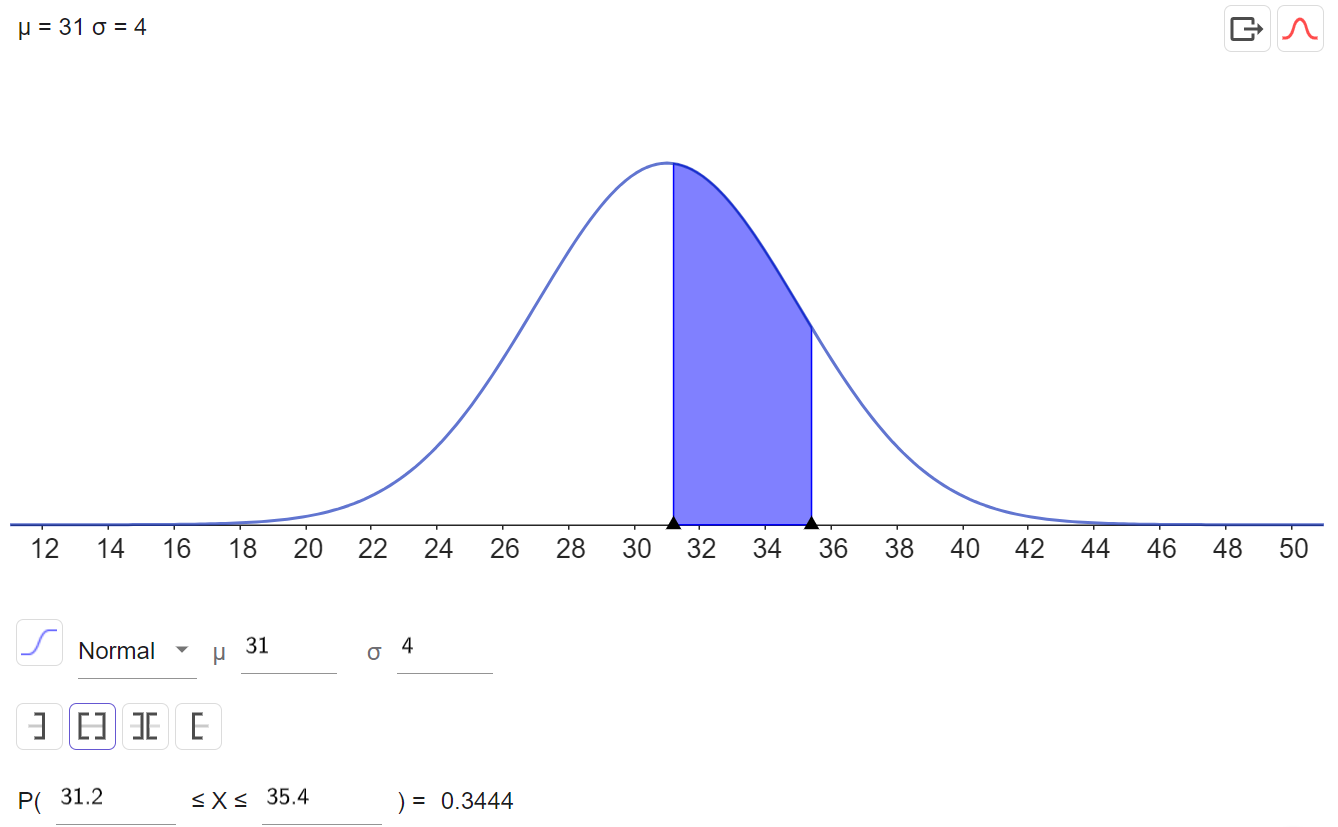 Hypothesis Testing
P-value interpretation
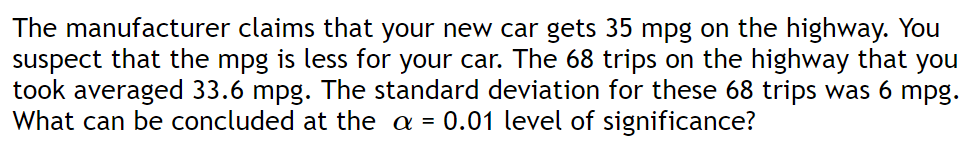 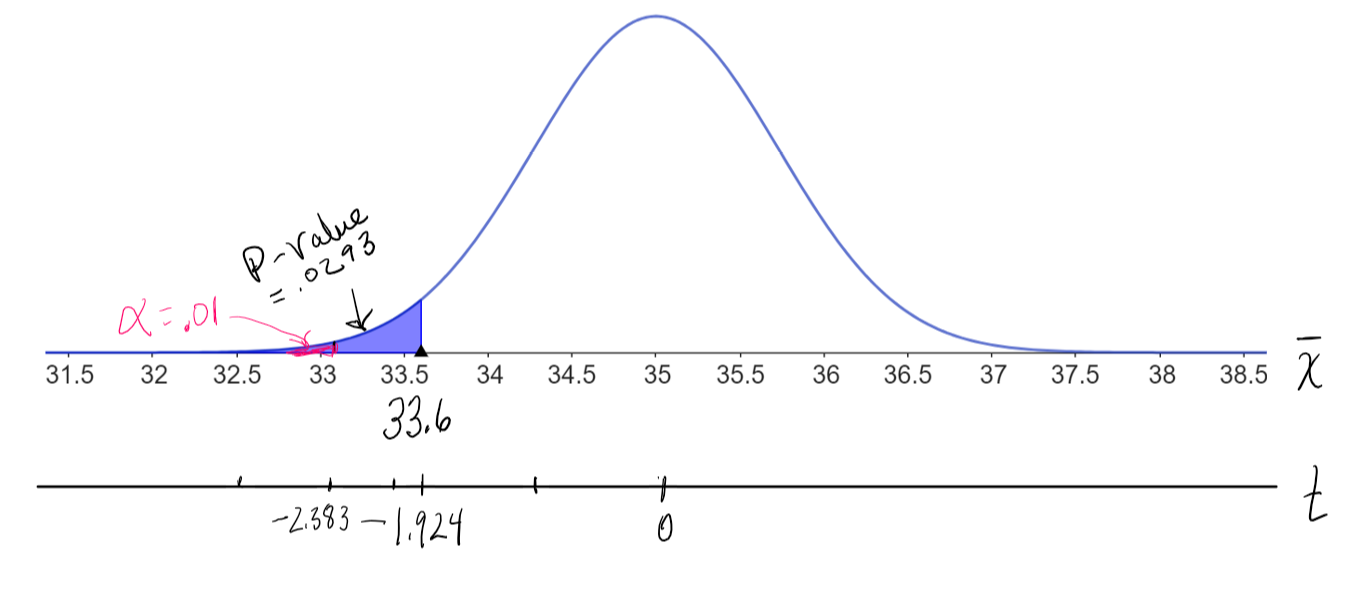 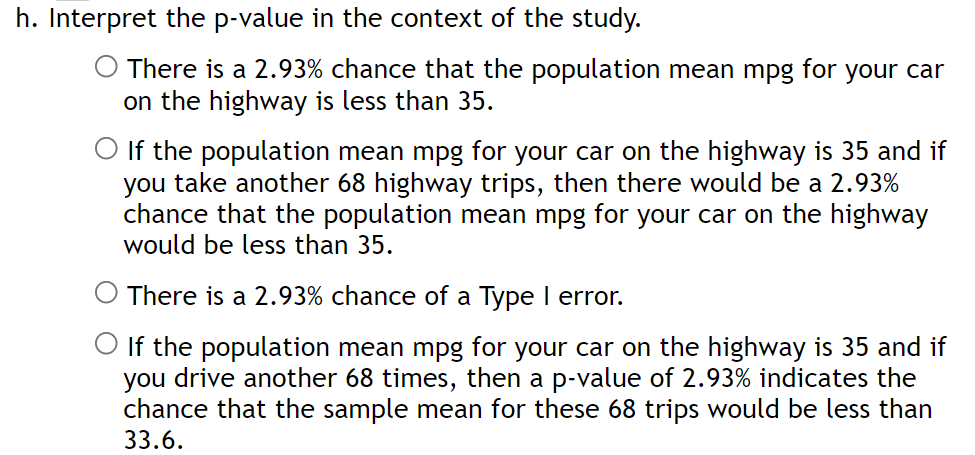 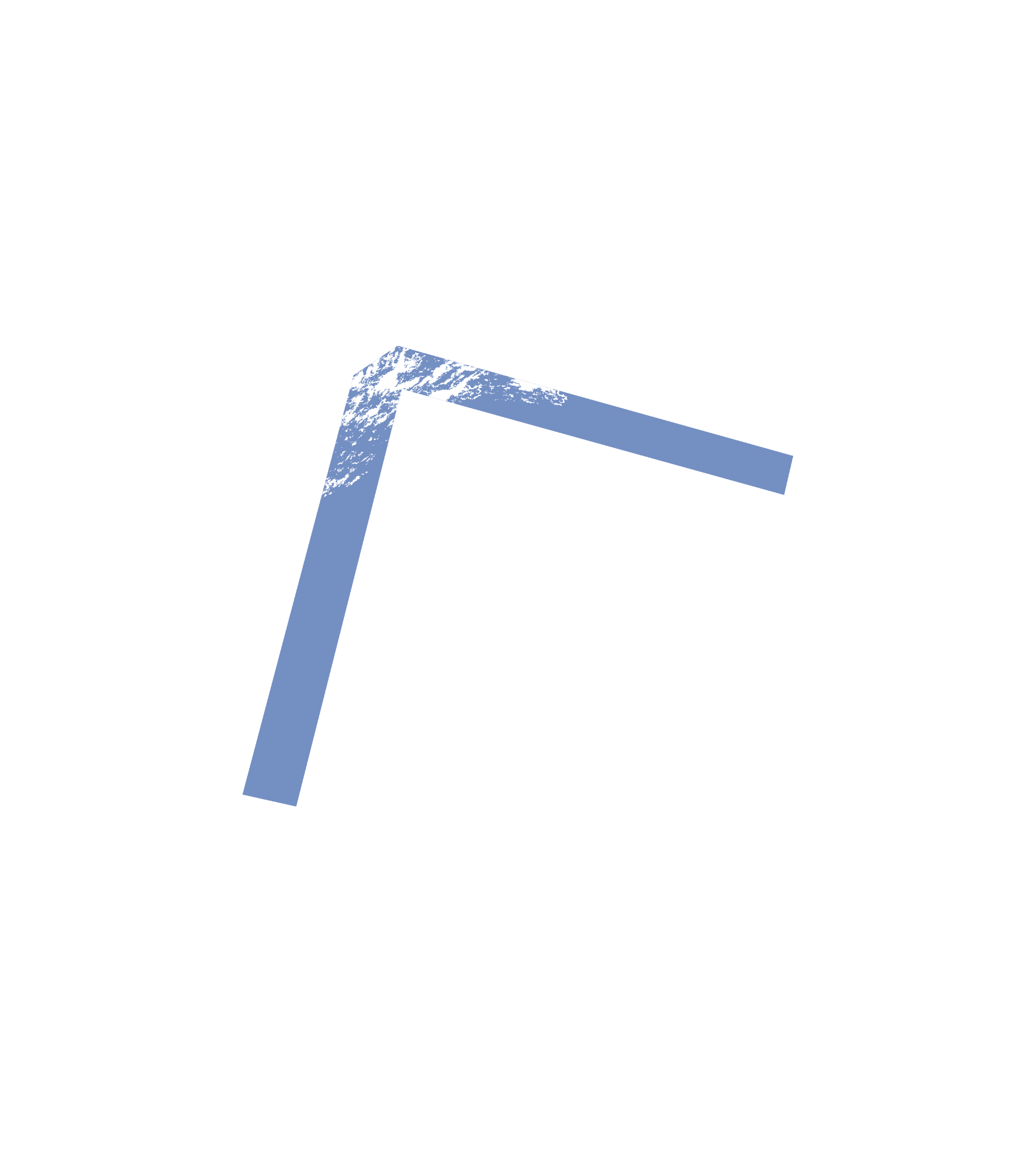 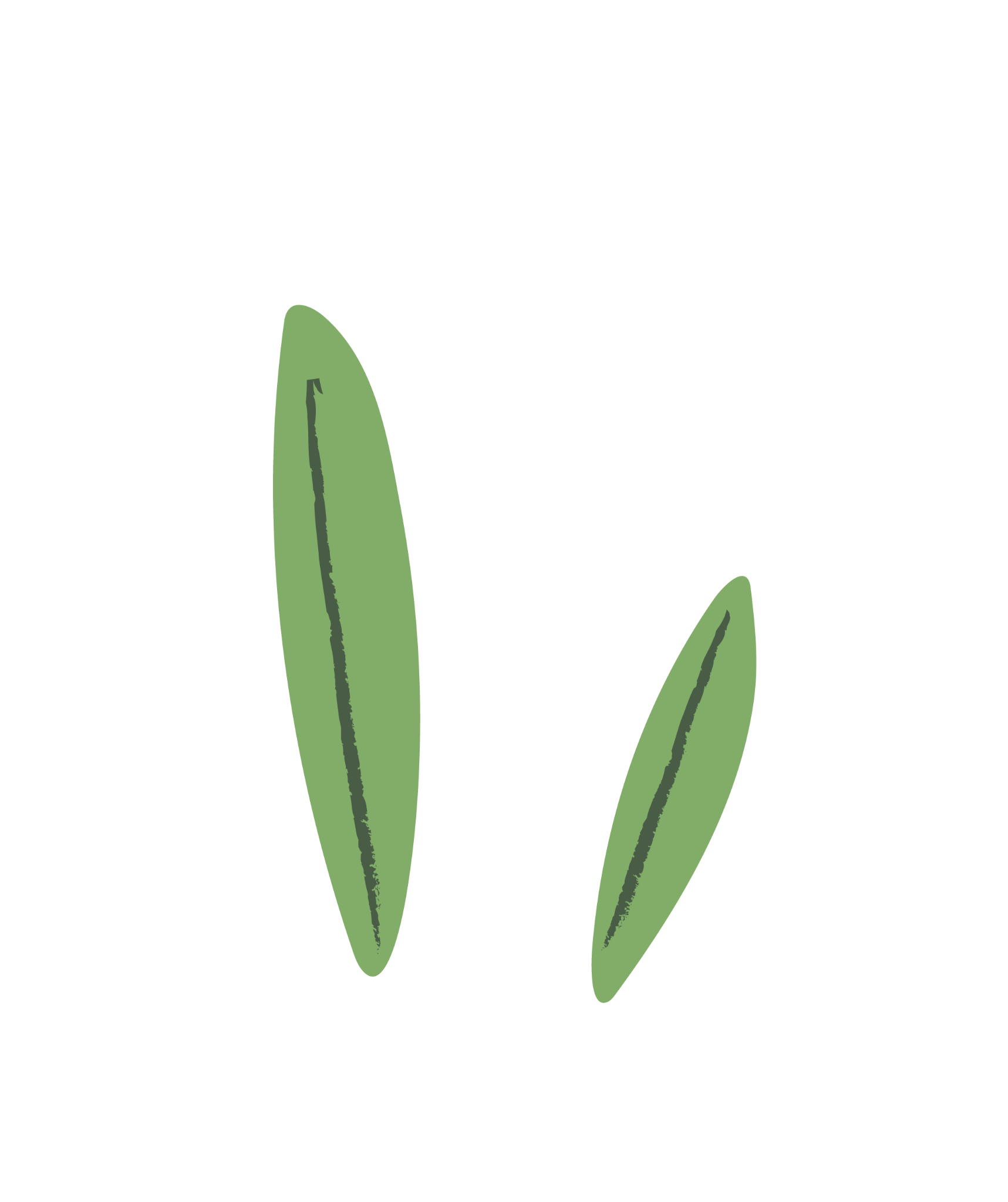 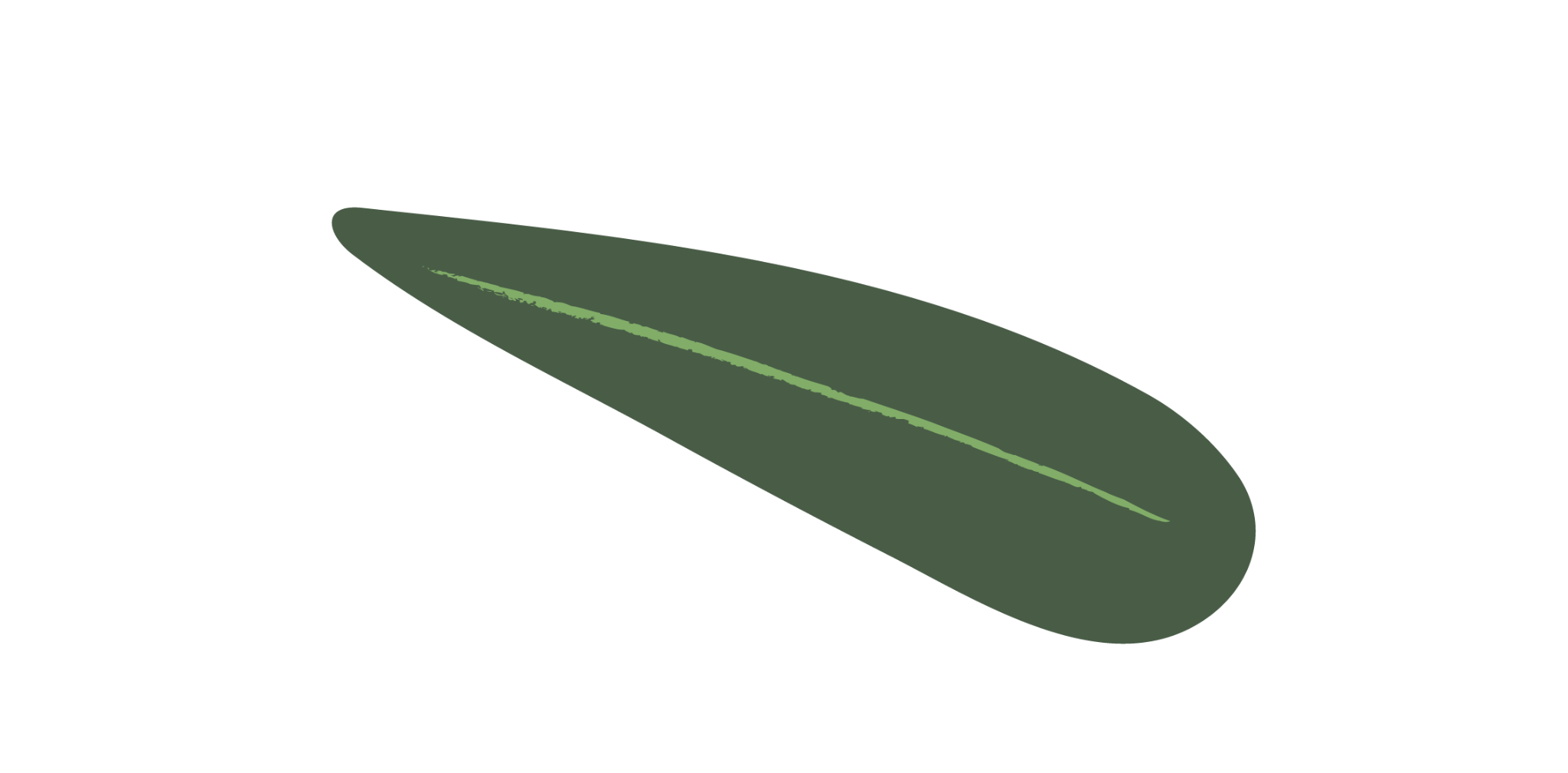 Project No. 2
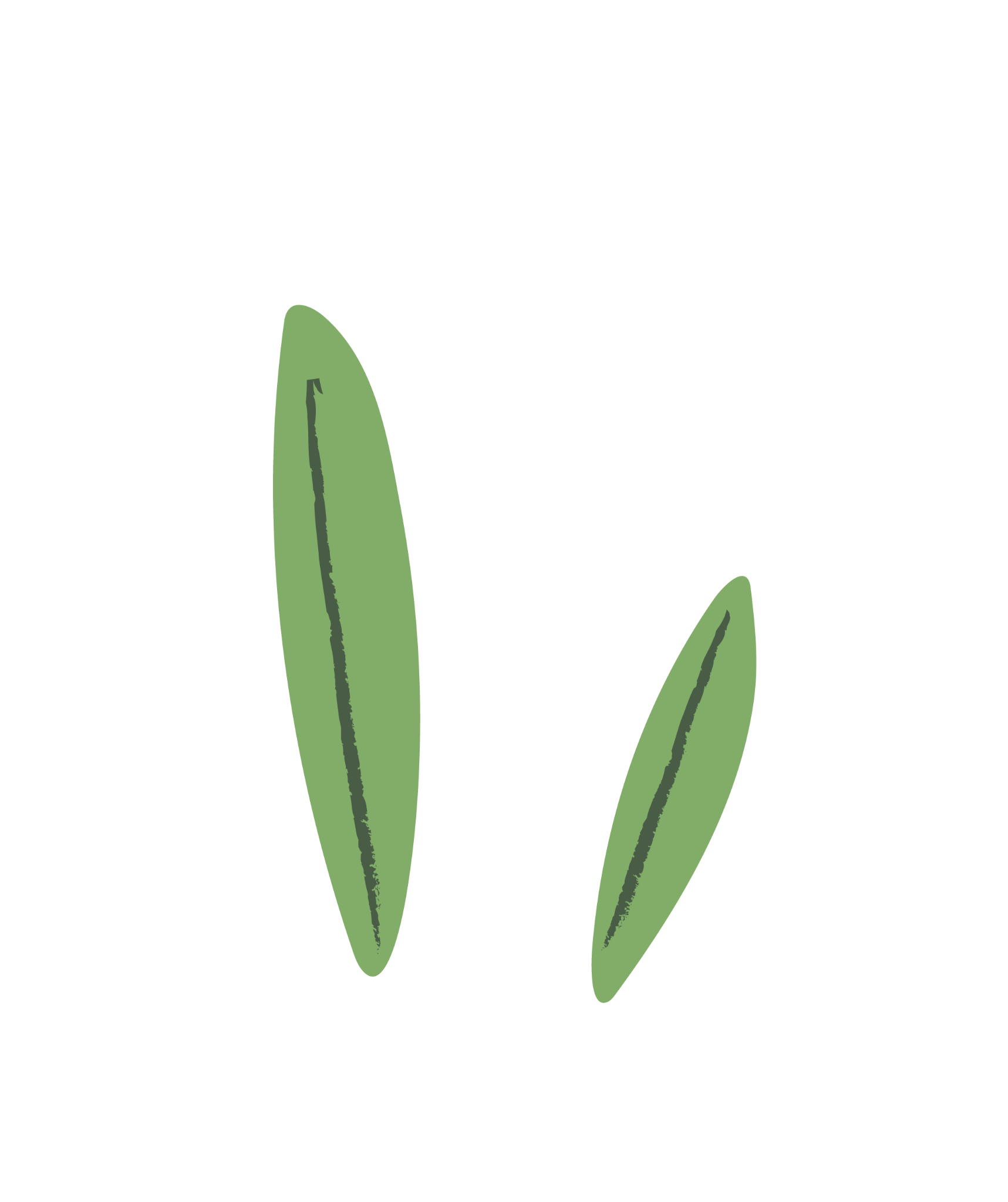 Textbook Question
Textbook Question
1. Make up a textbook question for which the summary statistics will give two proportions. See examples below. In the end you may use one of these or you may use one of your own, but everyone should make up an example other than the ones listed.
Do you use a reusable coffee cup?
Do you print two sided?
How do you use sustainable transportation like walking, riding, or taking the bus to get to work or school?
Does the customer use reusable grocery bags?
Will your next car be electric?
2. Your Question
Determine which question you want to ask about and two populations to compare for your question. You will be collecting data. Pick something that will work for you. You will need at least 30 people/observations for each of your populations and 10 successes and 10 failures for each question.
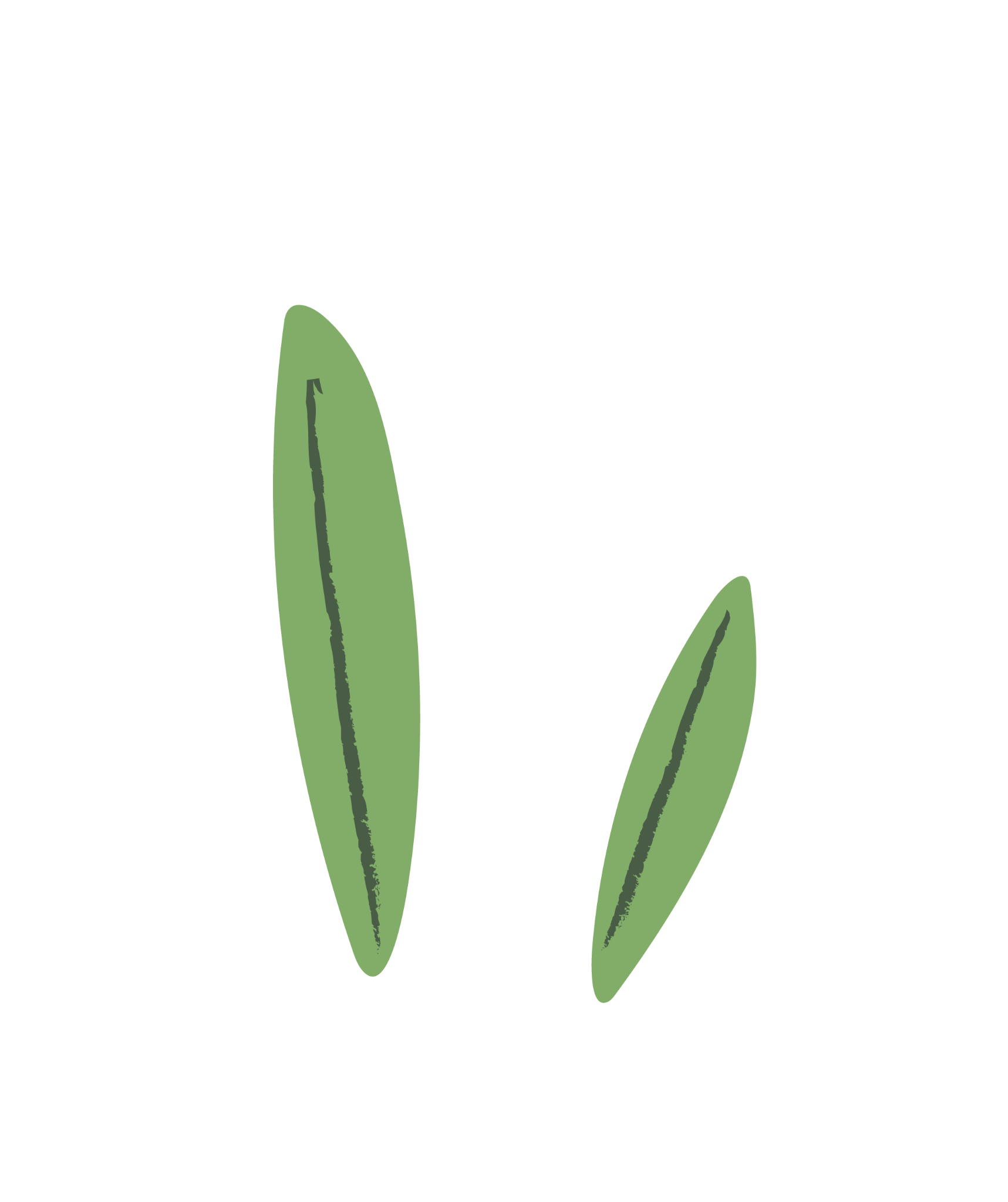 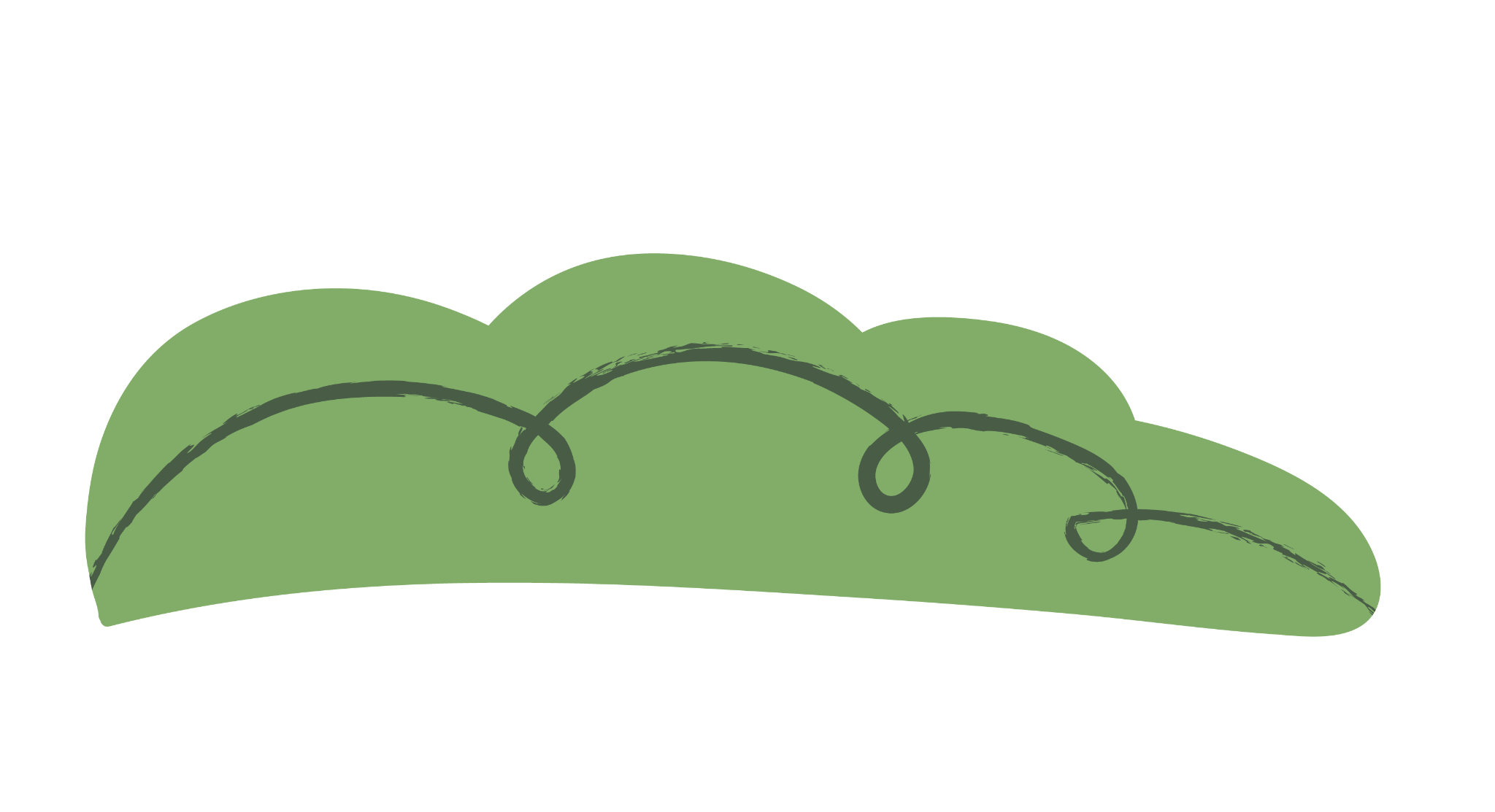 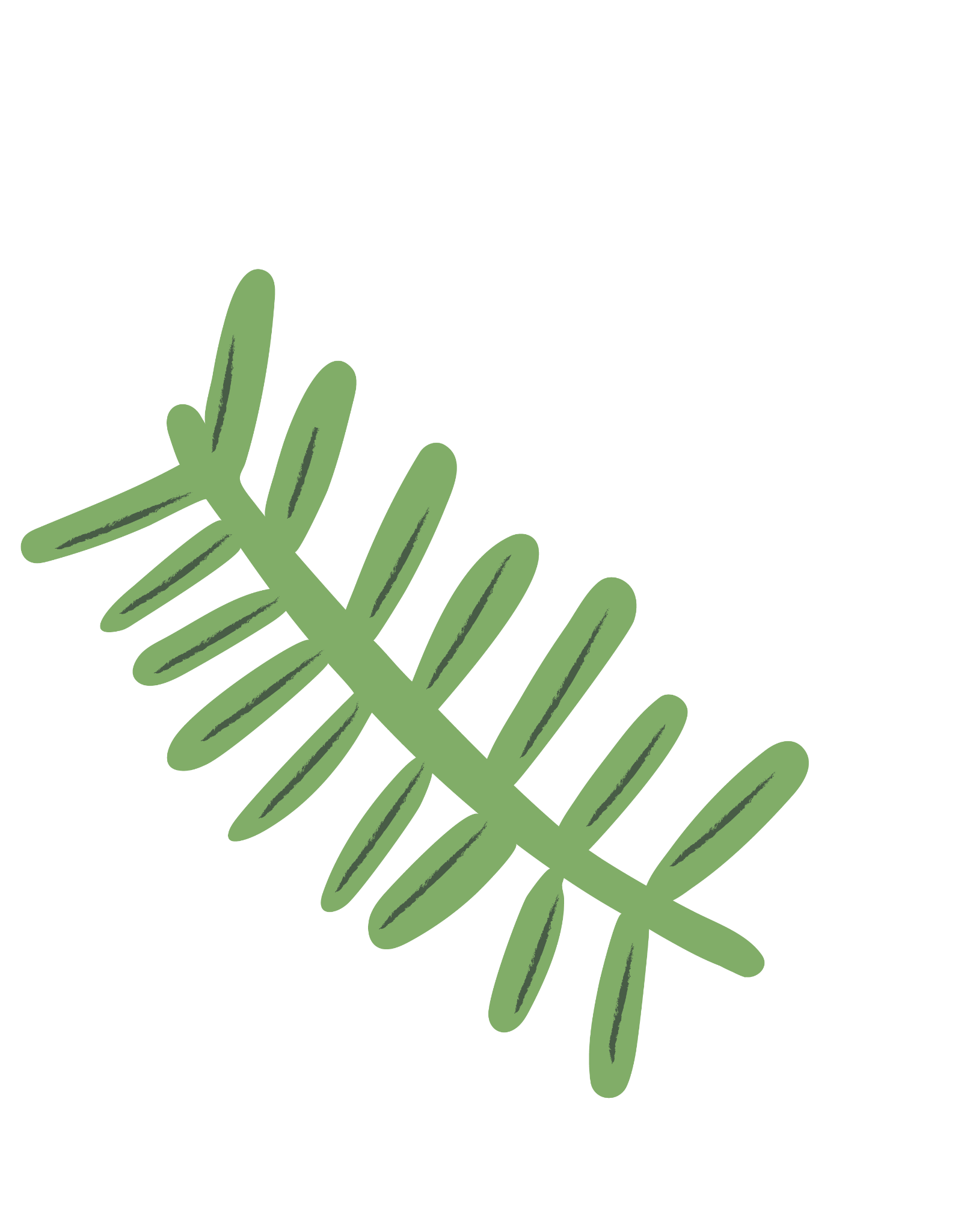 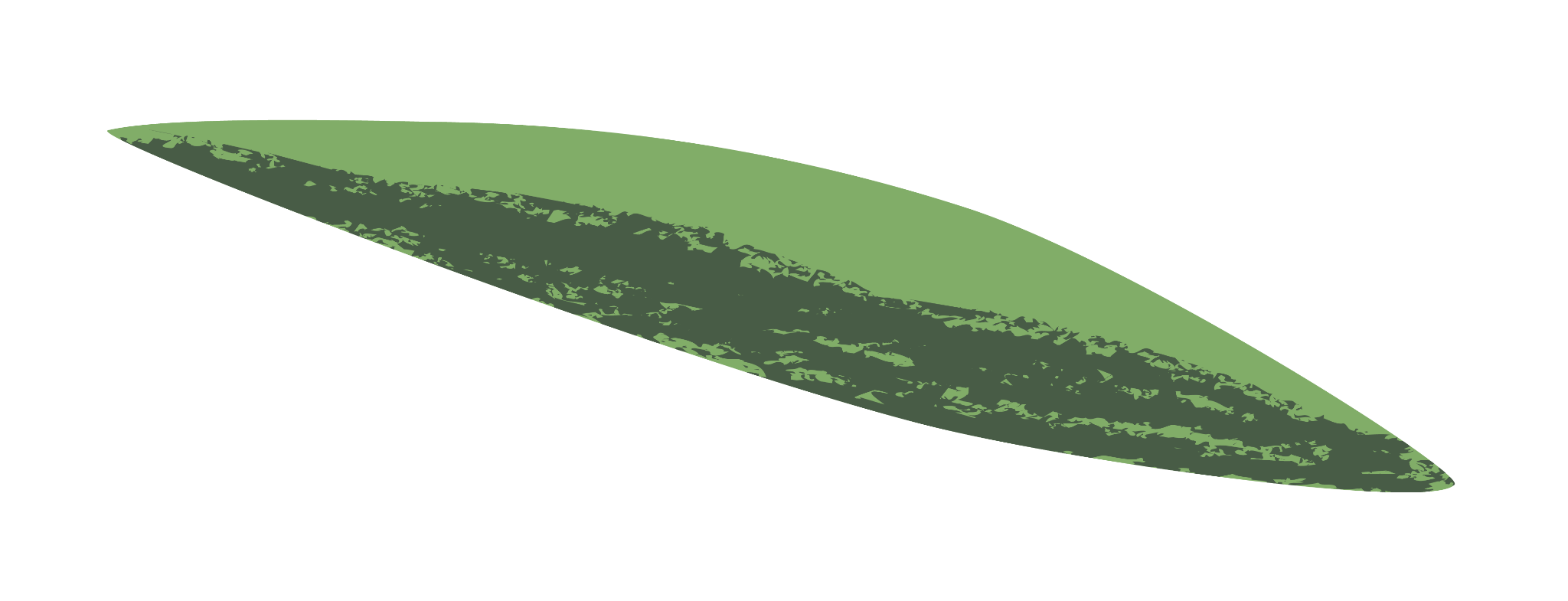 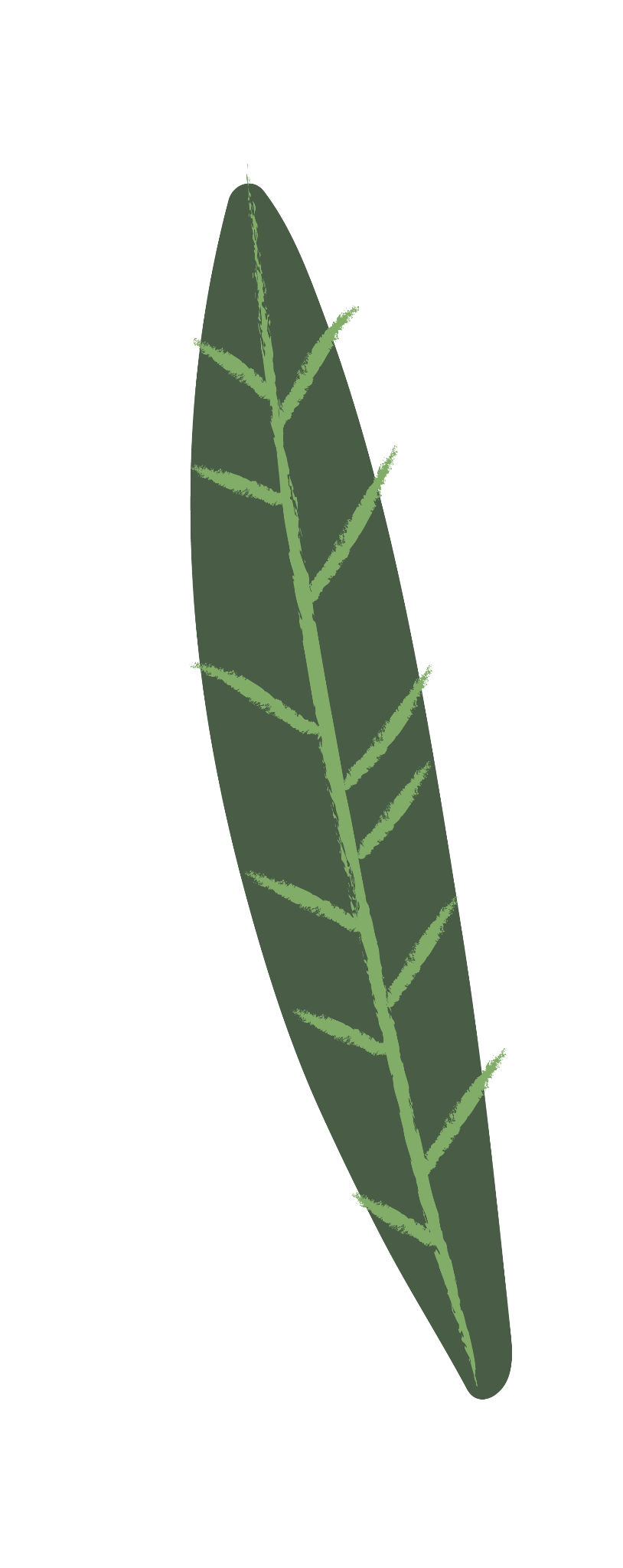 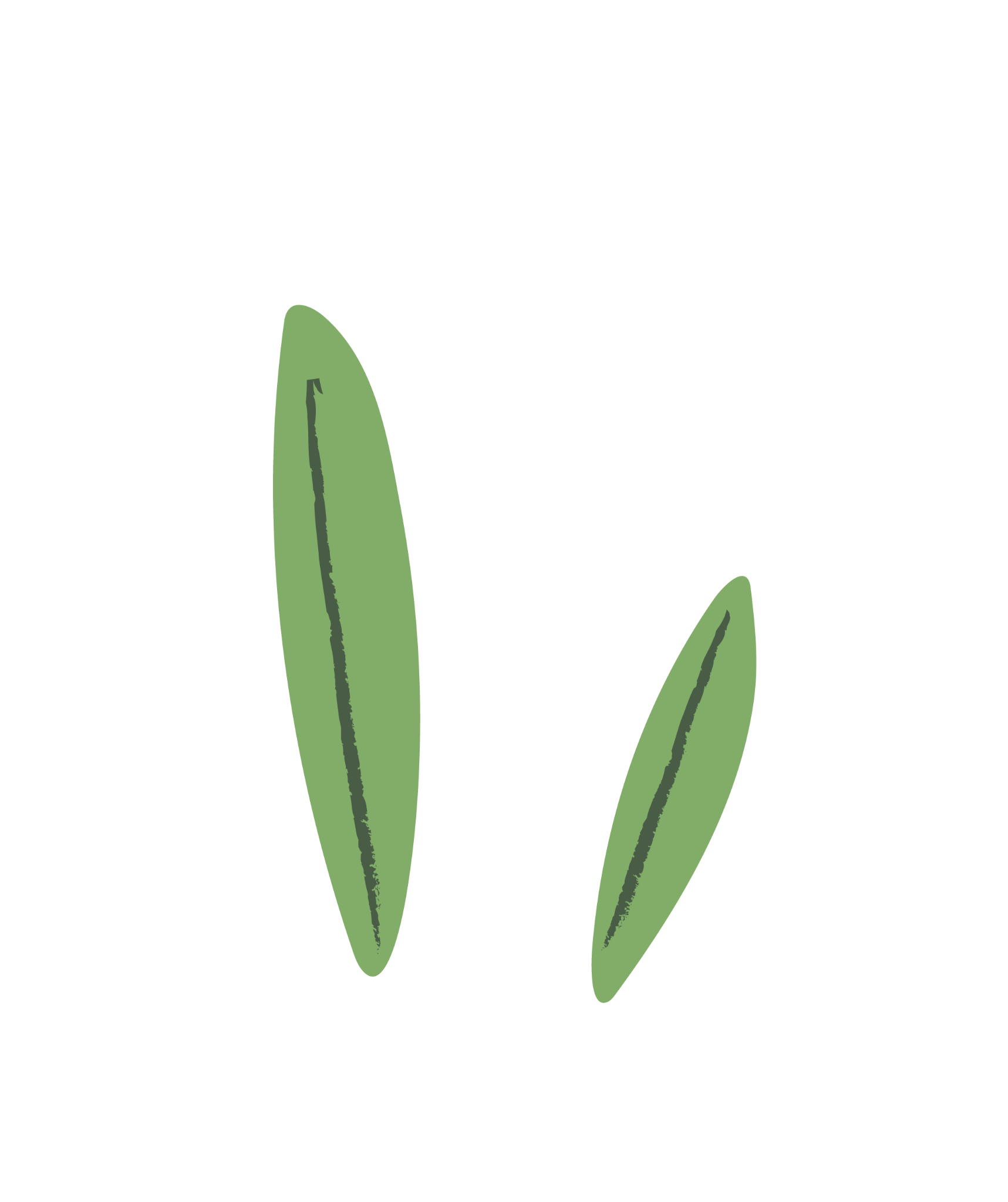 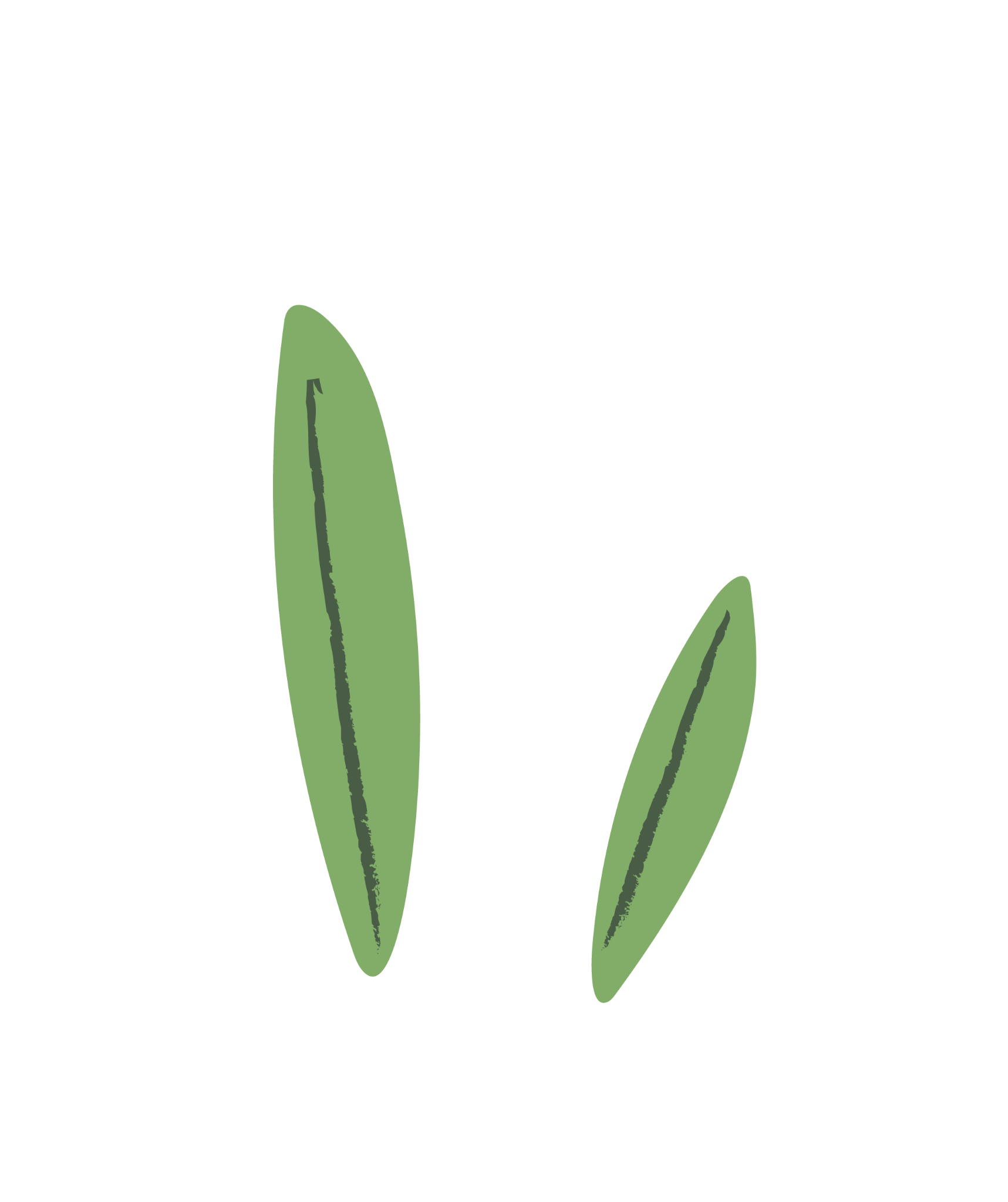 Reusable Bags
Safeway vs. Whole Foods
Student handwritten p-value meaning sentences
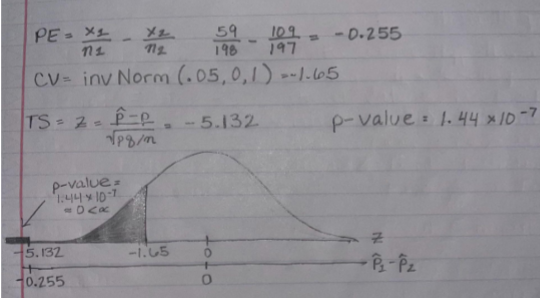 Handwritten model curves for hypothesis testing.
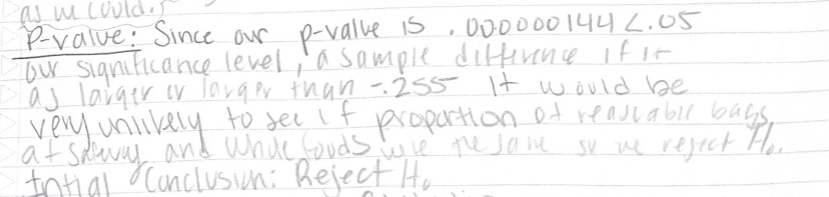 Understanding the Meaning of a P-Value
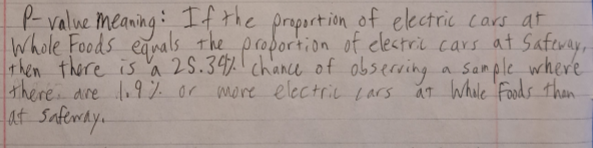 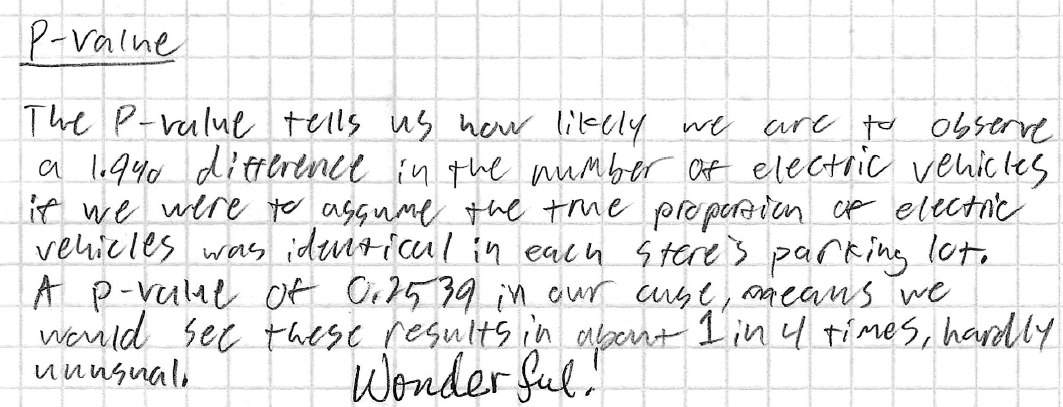 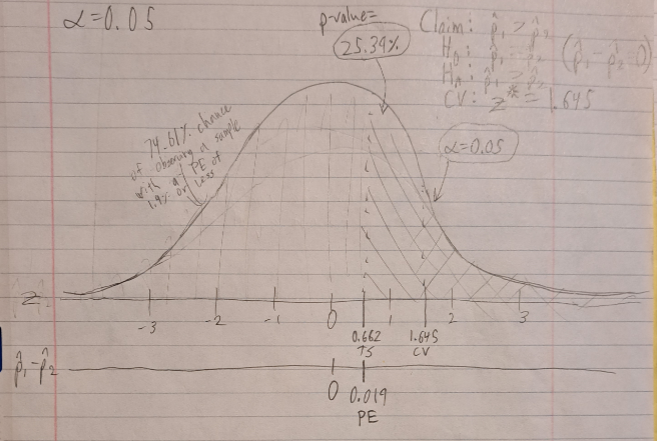 Correlation and Linear Regression
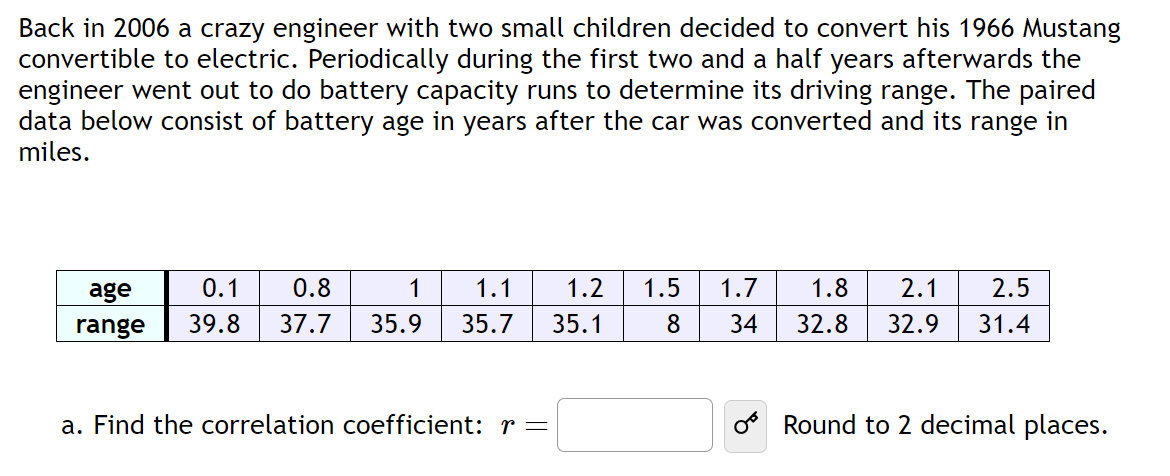 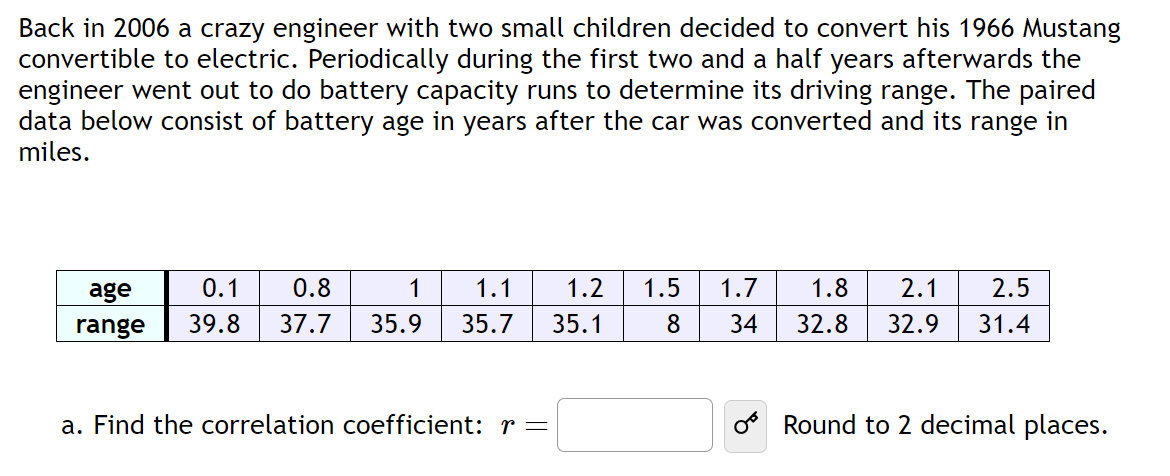 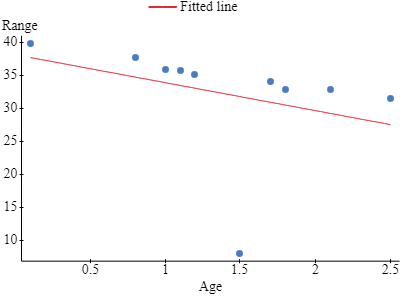 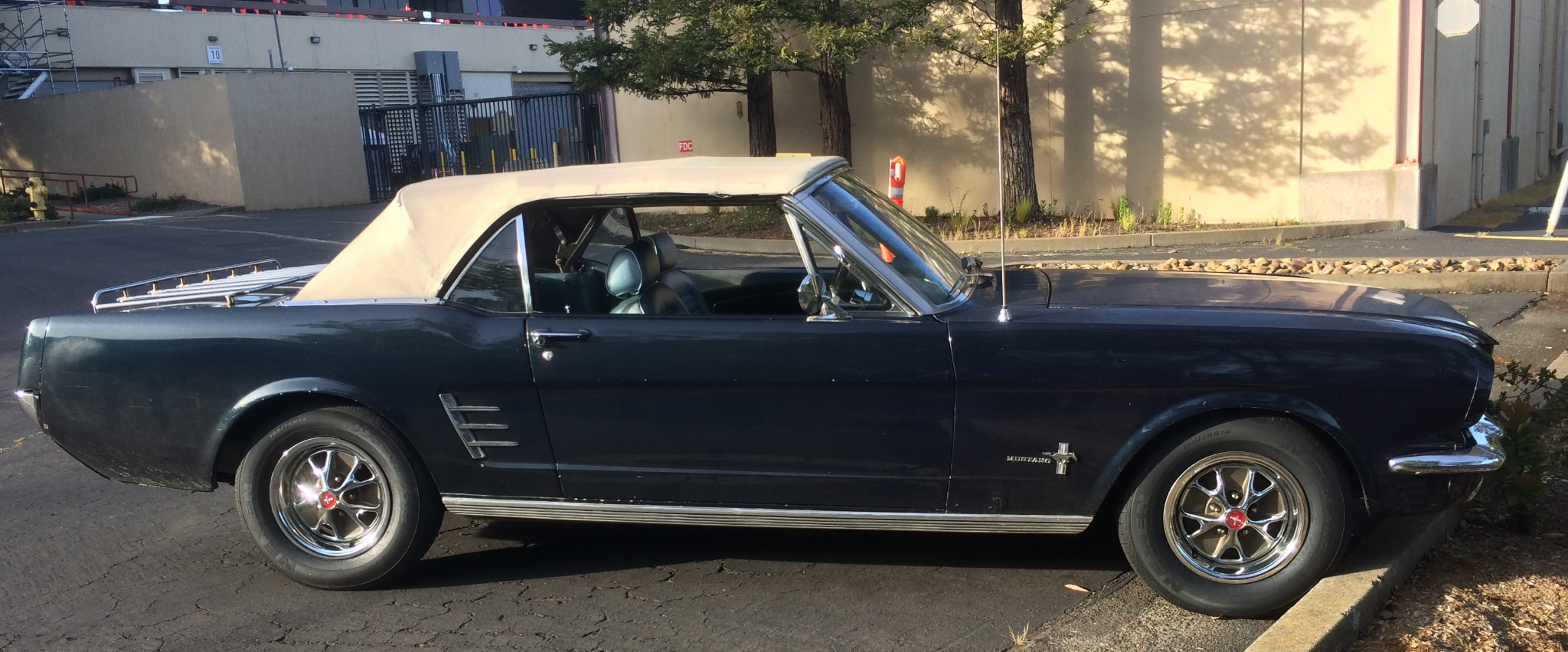 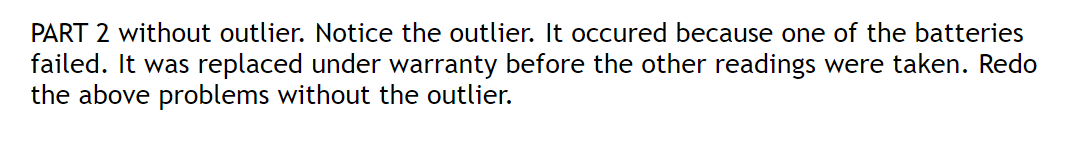 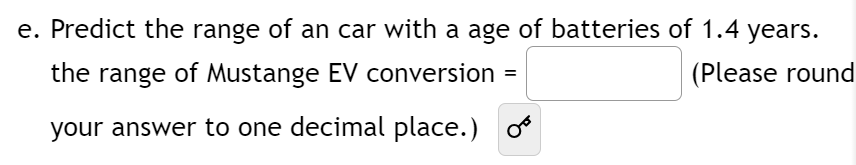 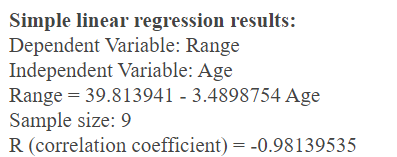 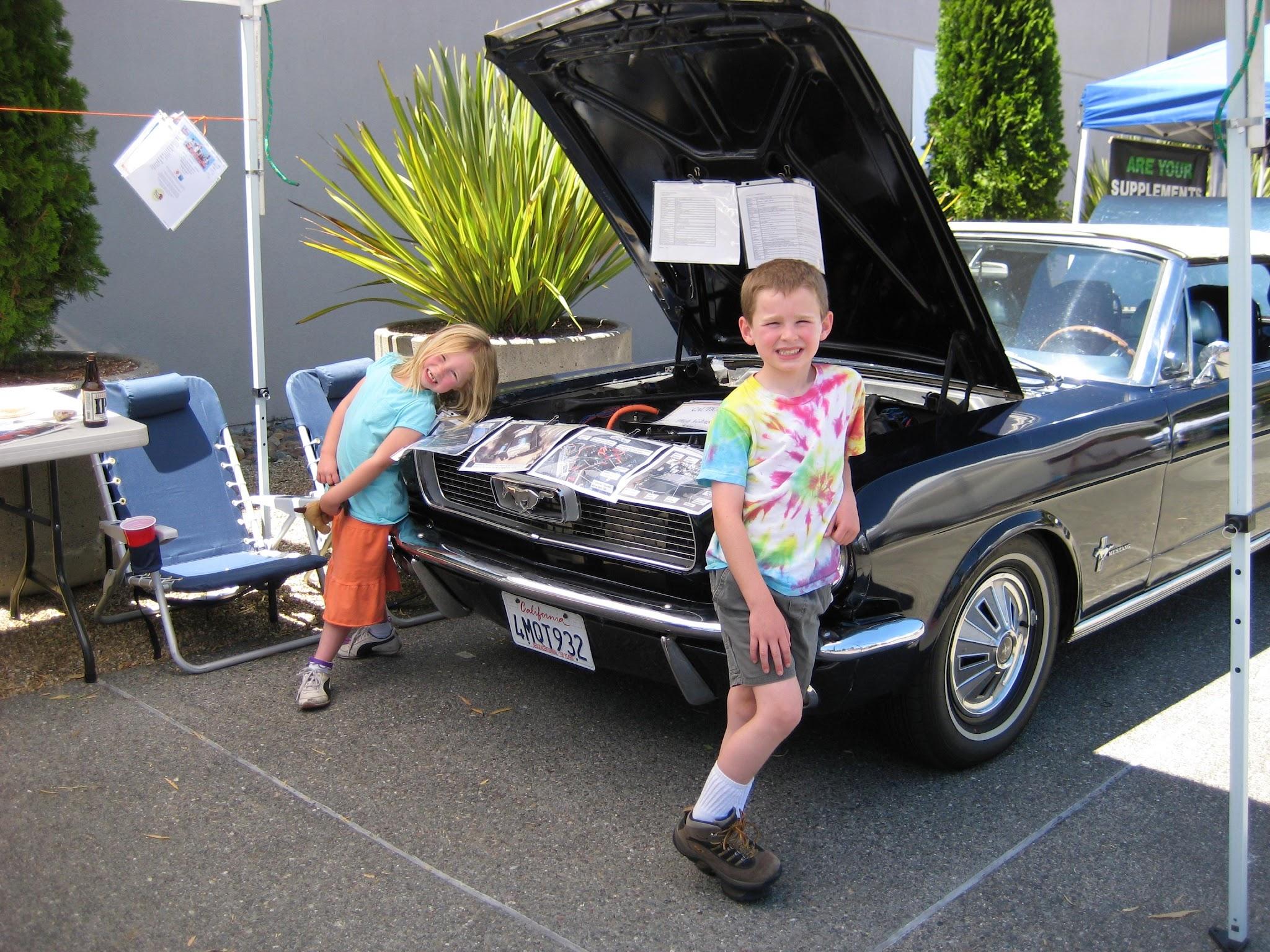 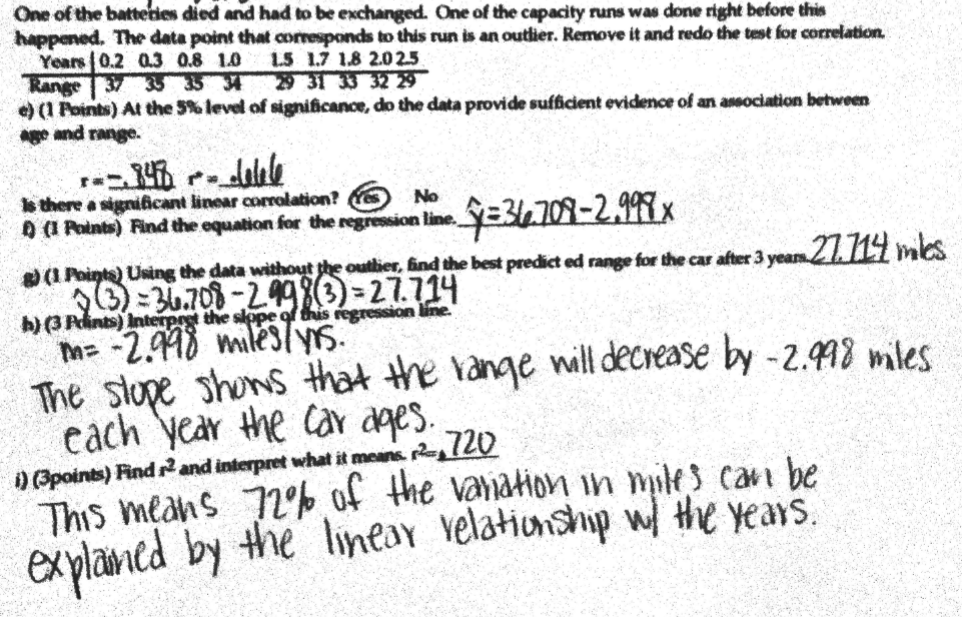 Correlation and Linear Regression
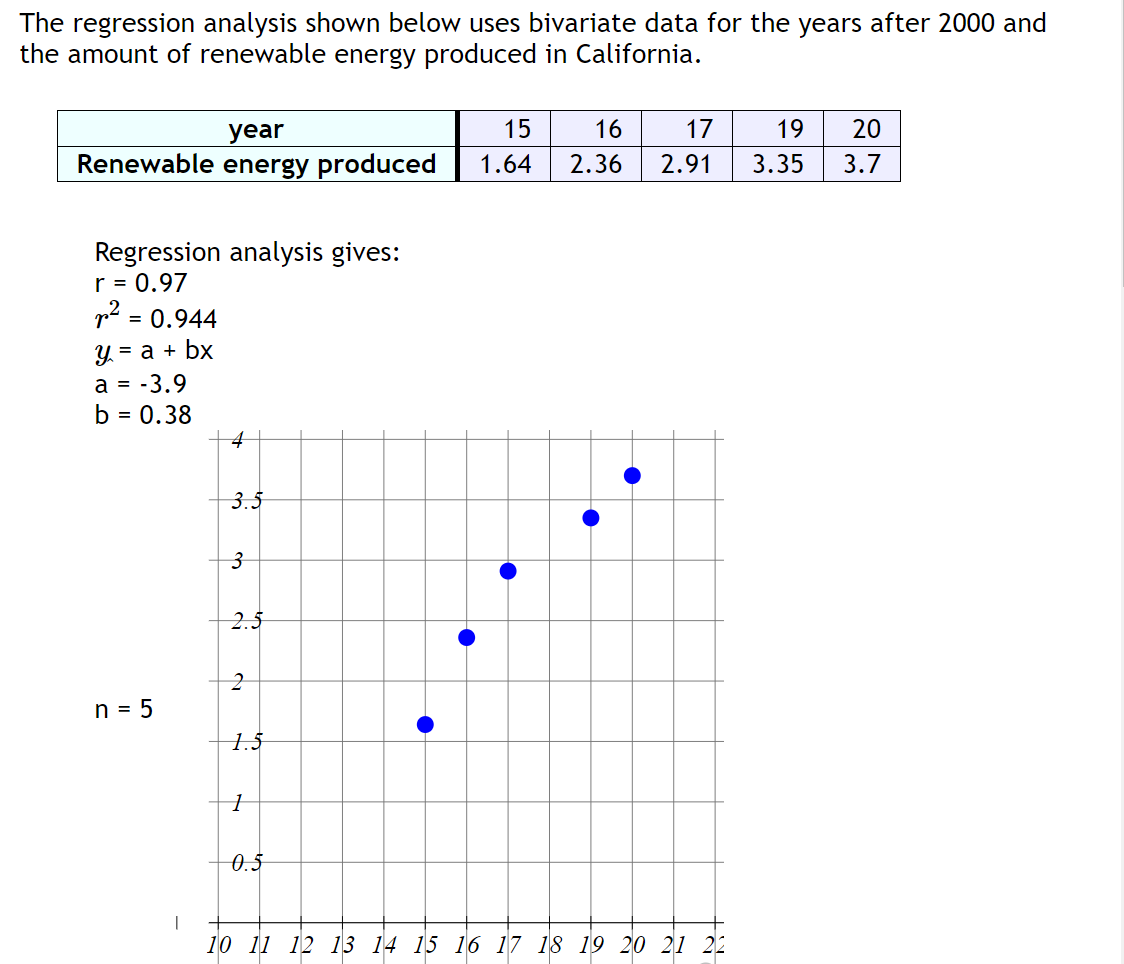 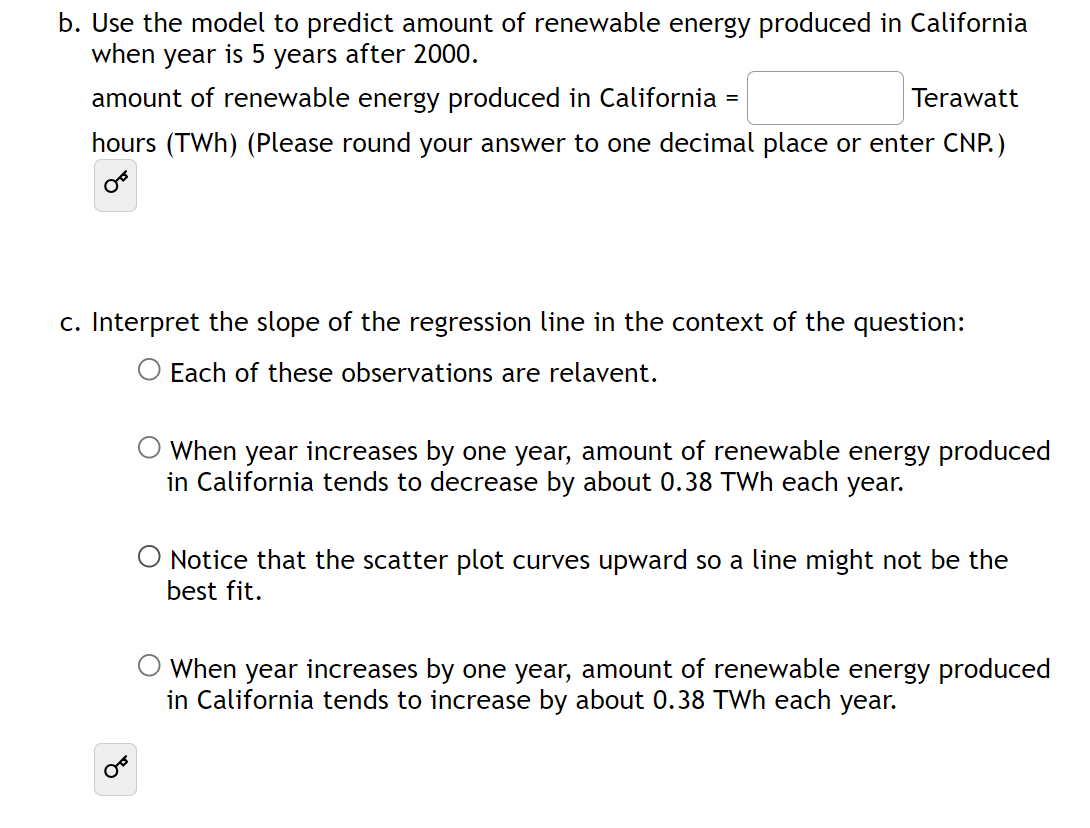 Finite Math and Linear Algebra
Markov Chains
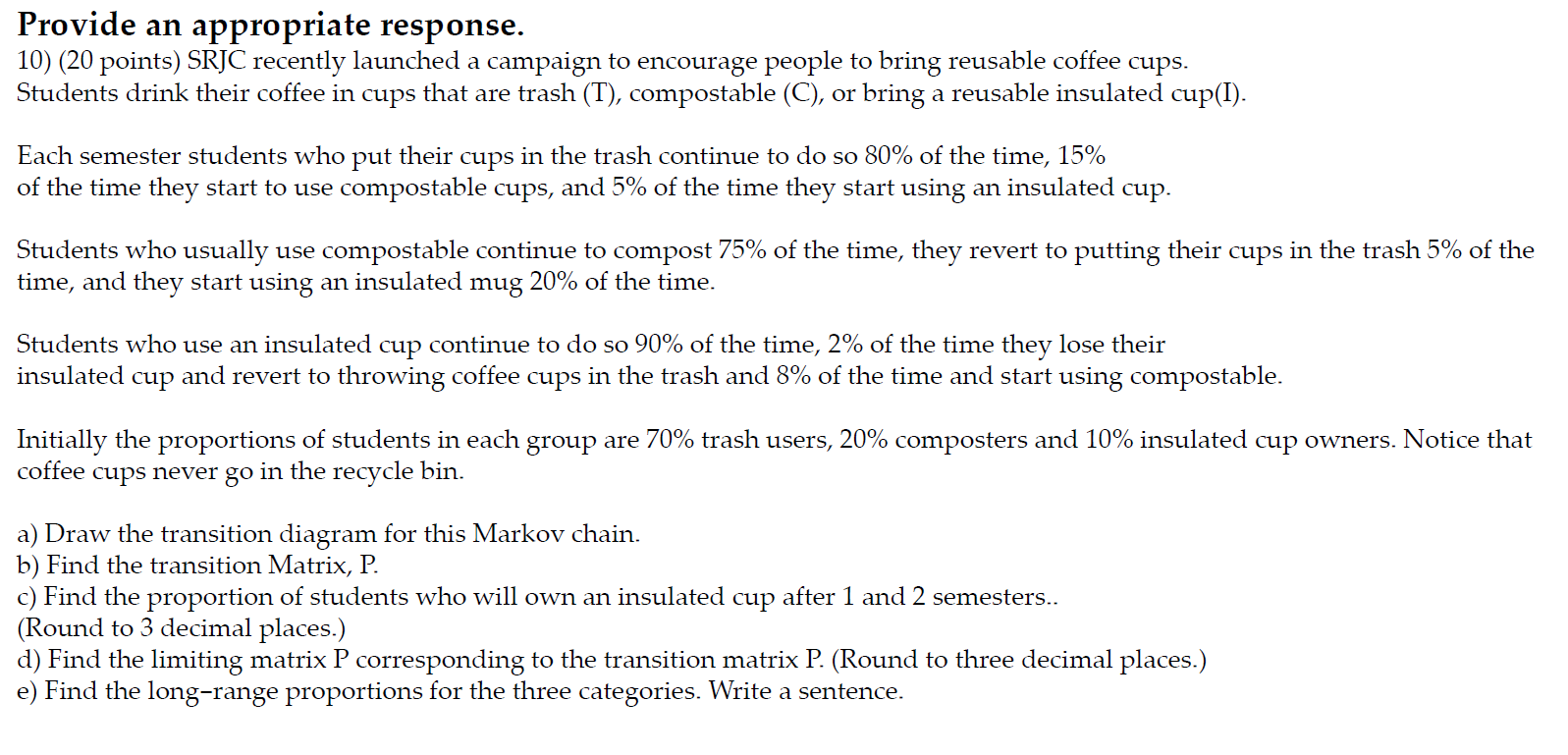 Coffee Cups
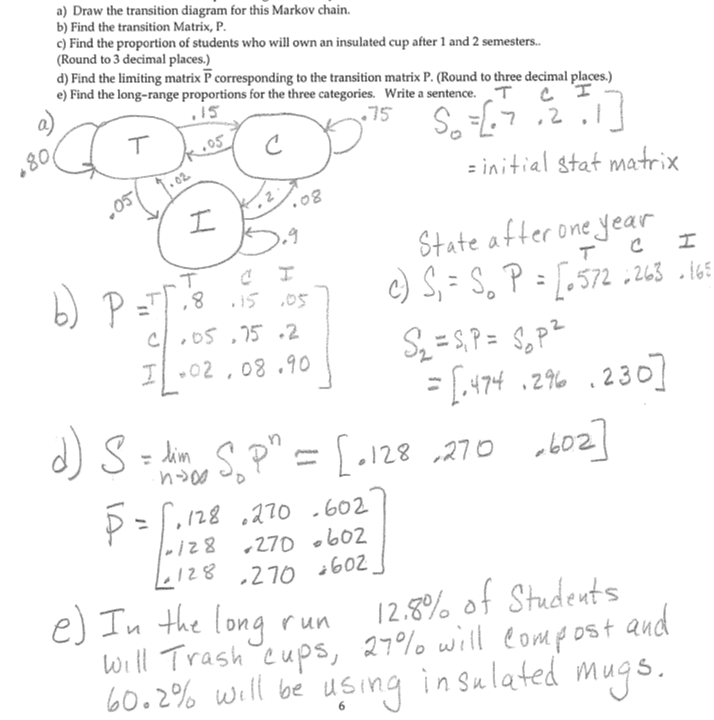 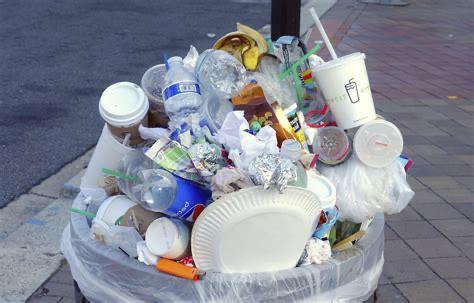 Sea Turtles
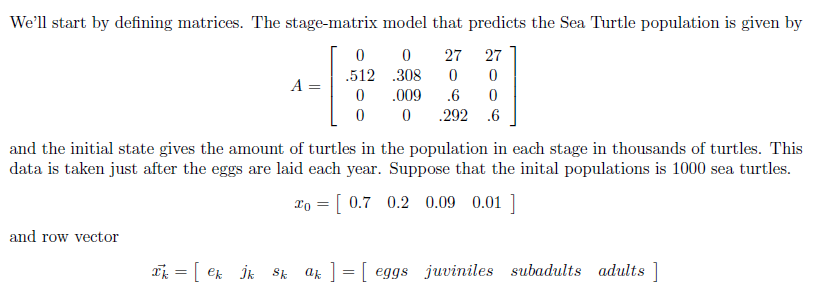 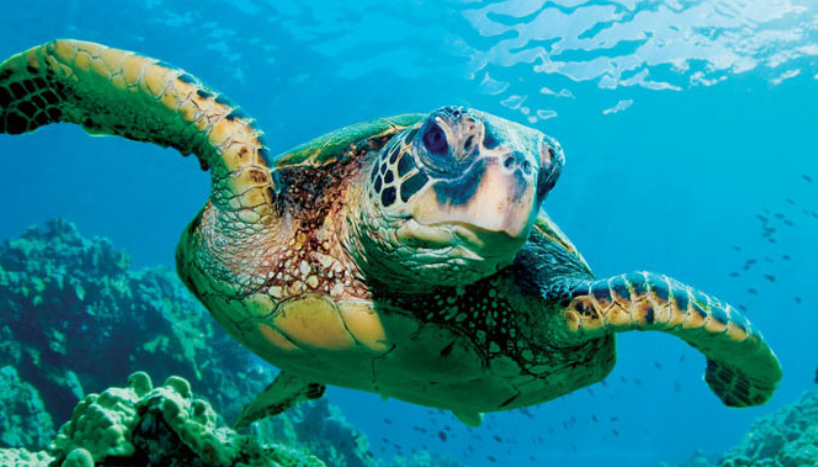 What happens if this reproduction cycle continues?
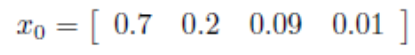 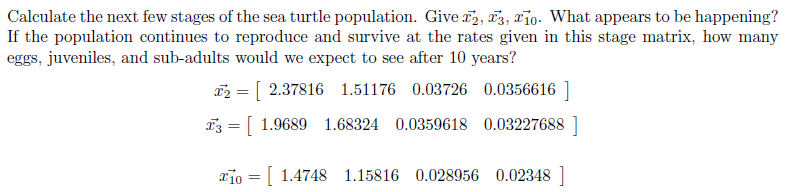 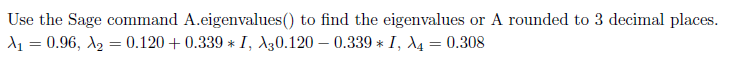 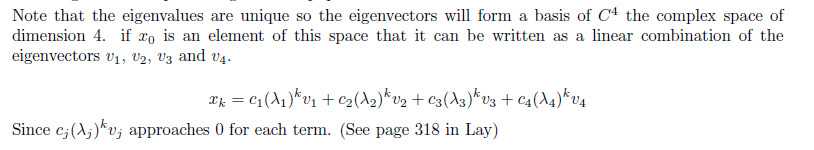 Use Sage to calculate eigenvalues
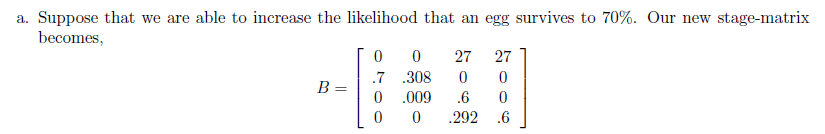 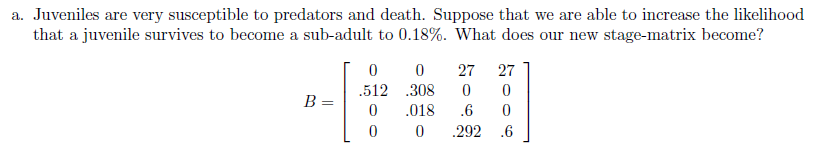 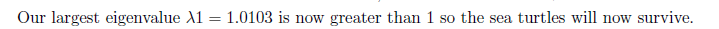 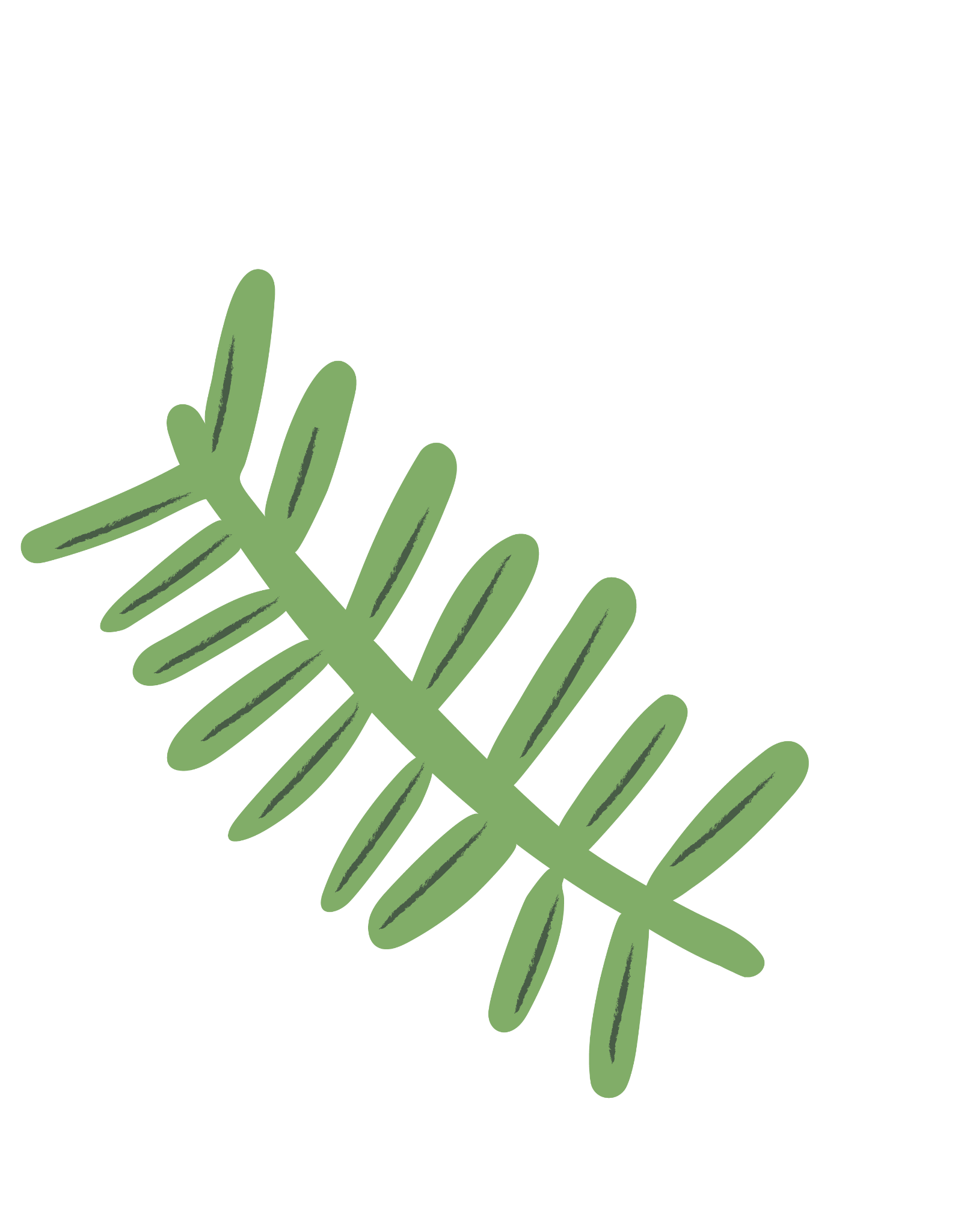 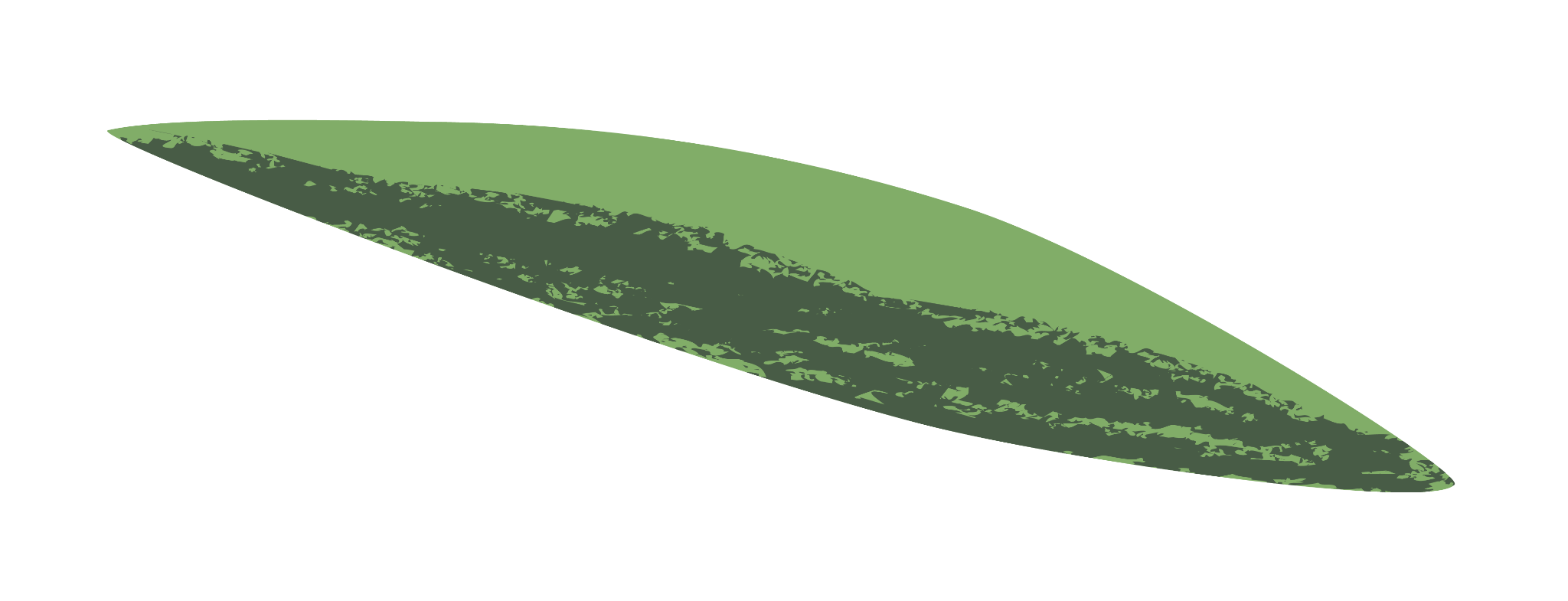 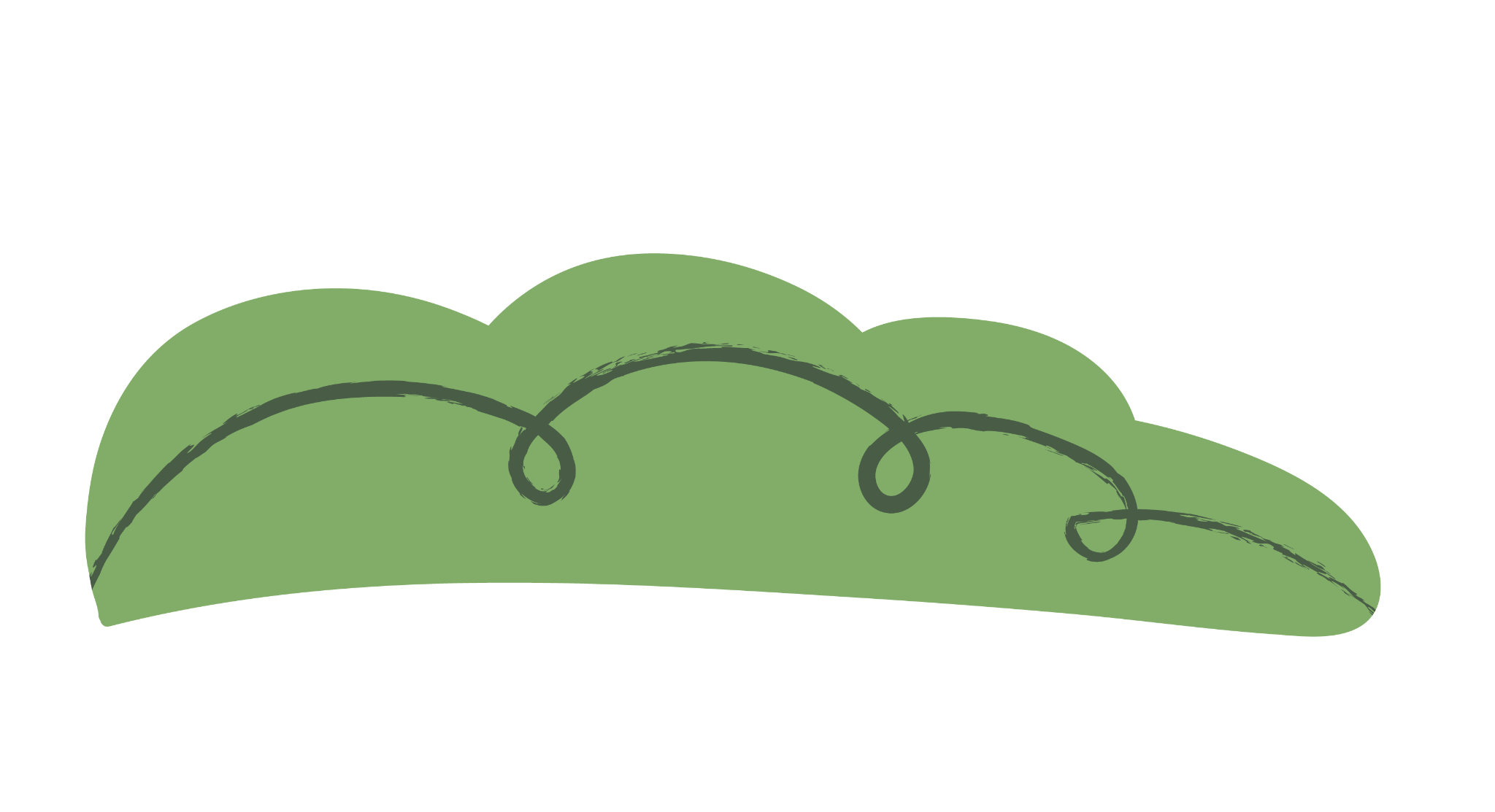 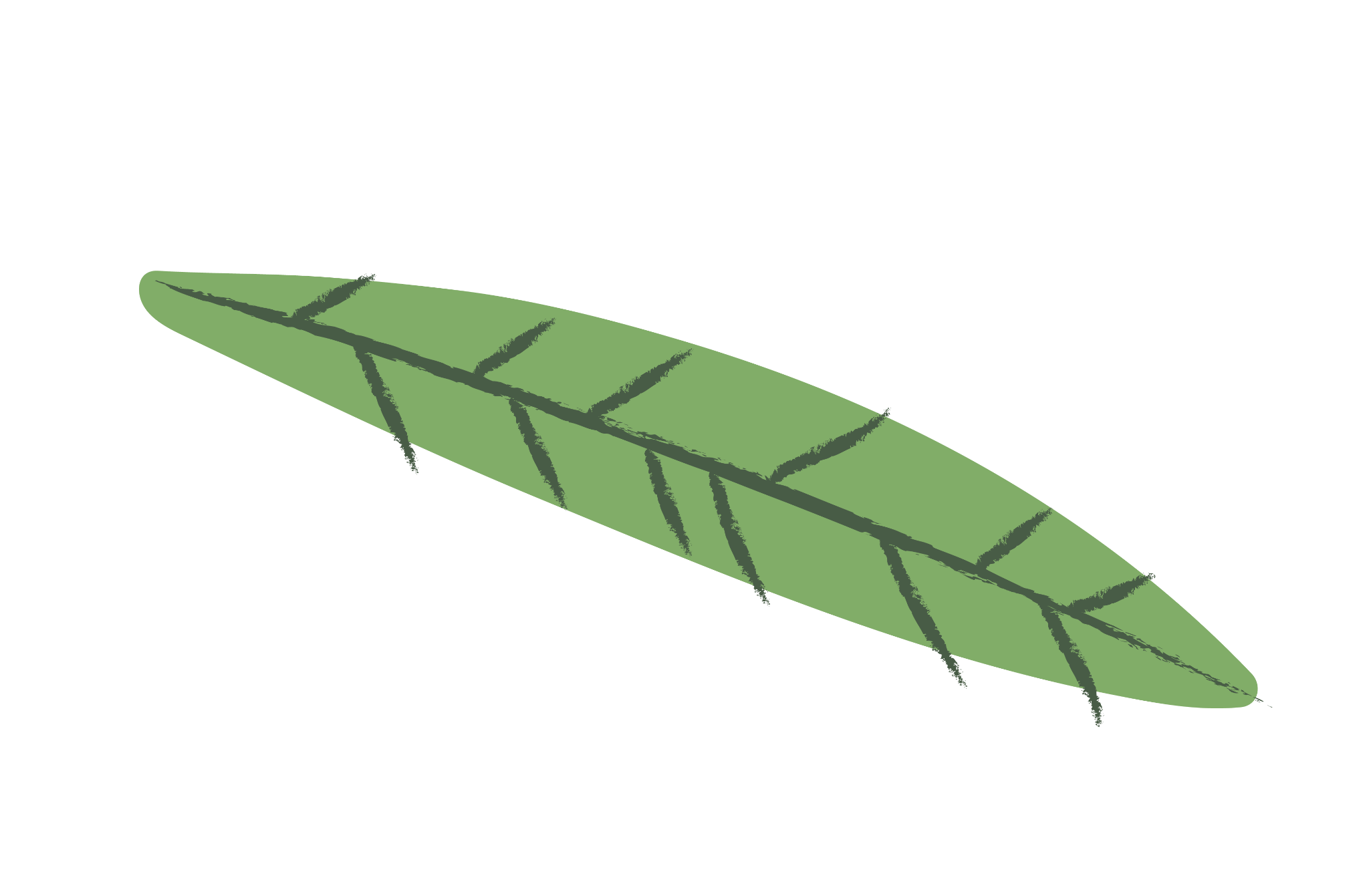 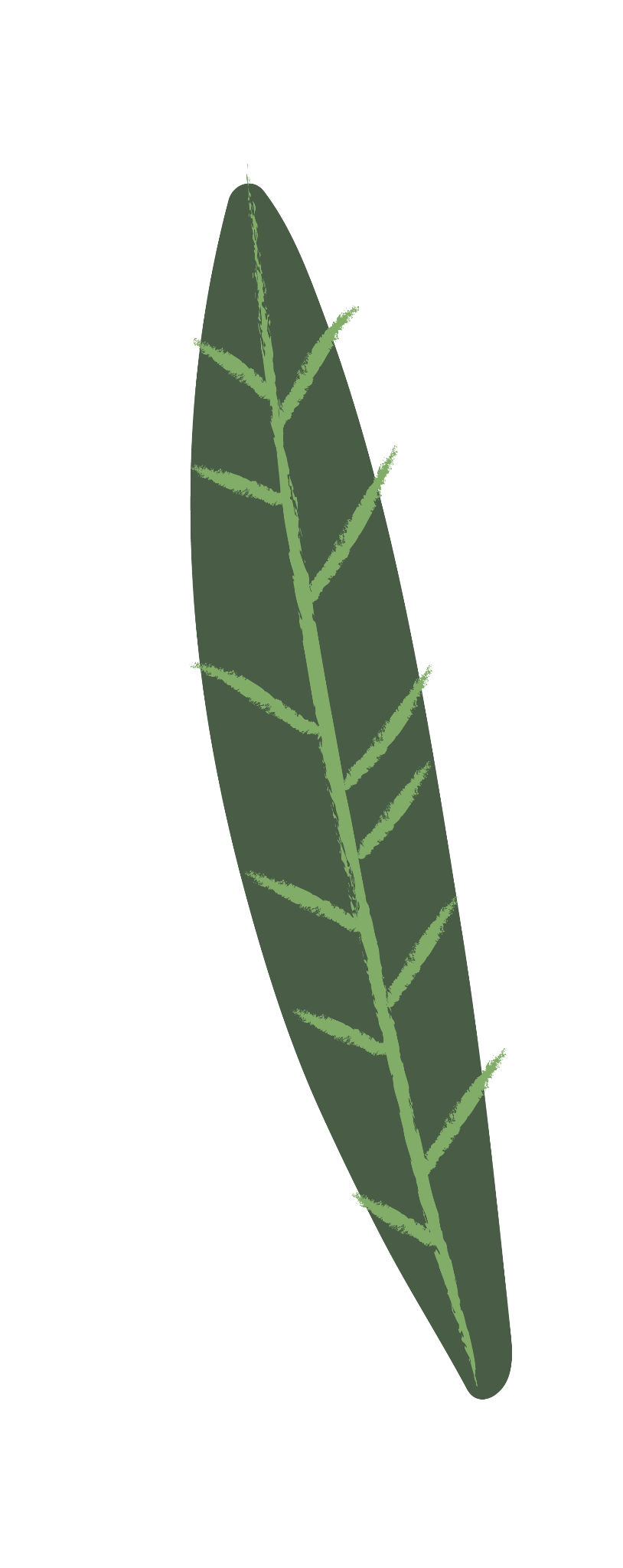 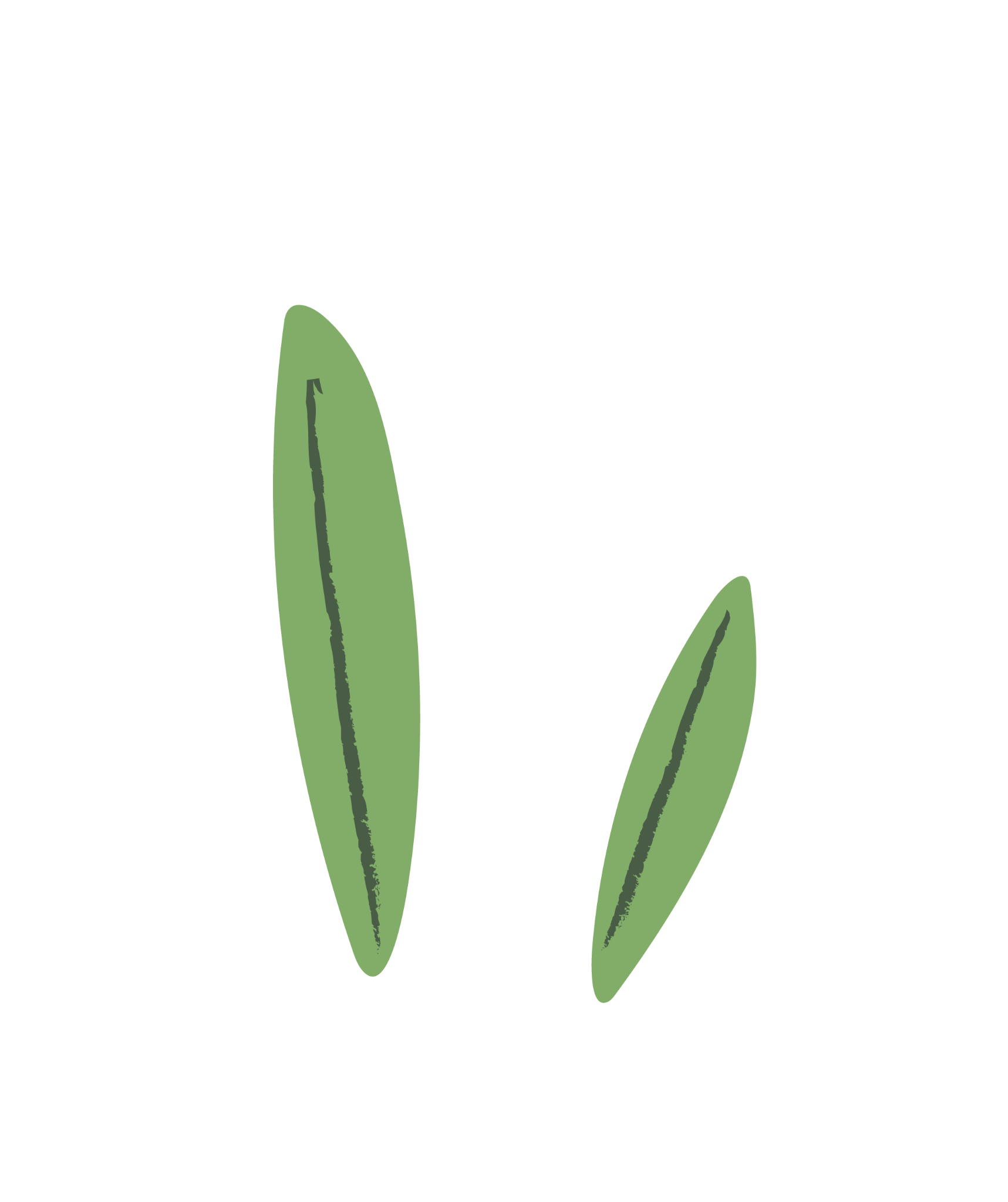 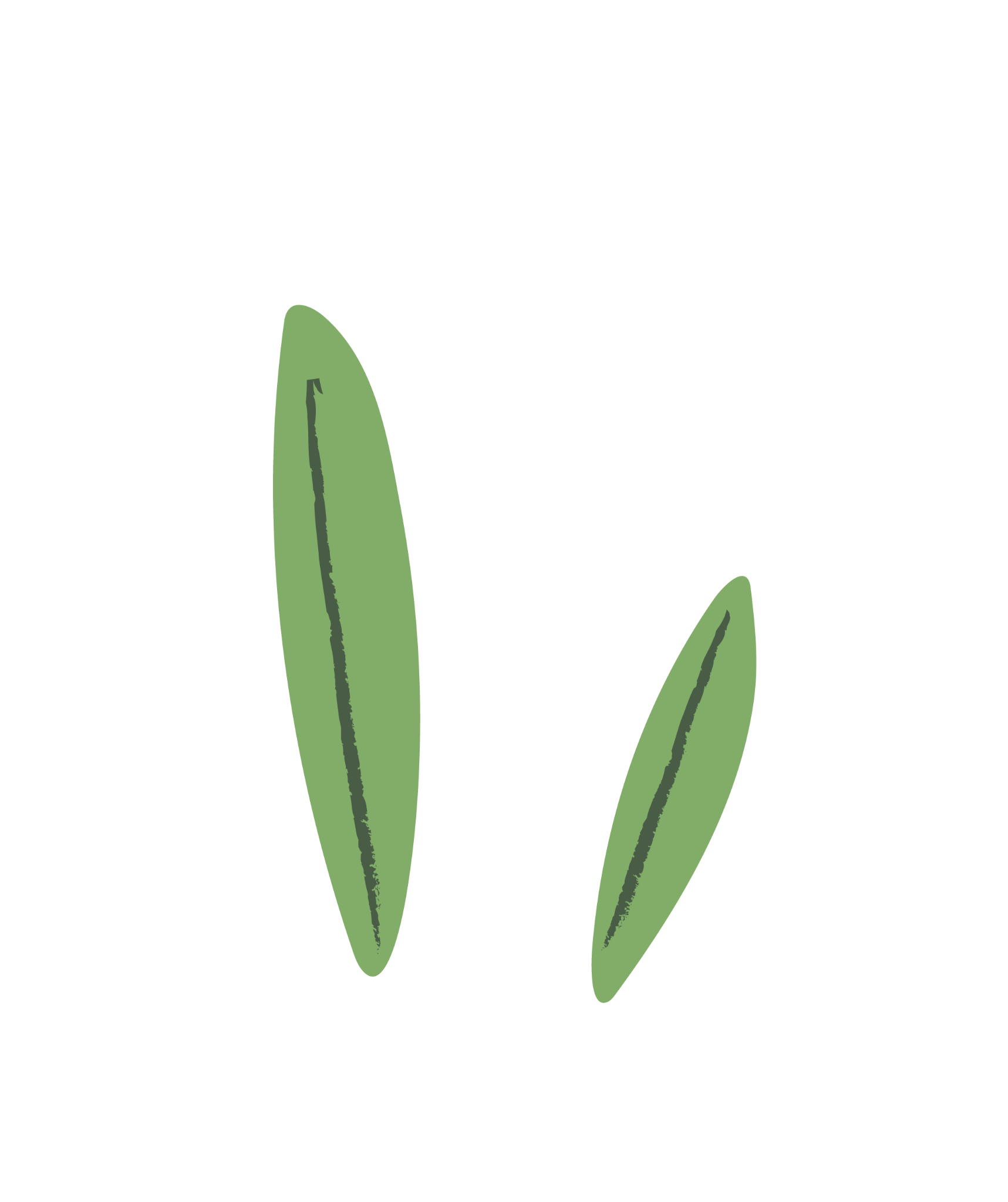 BREAKOUT
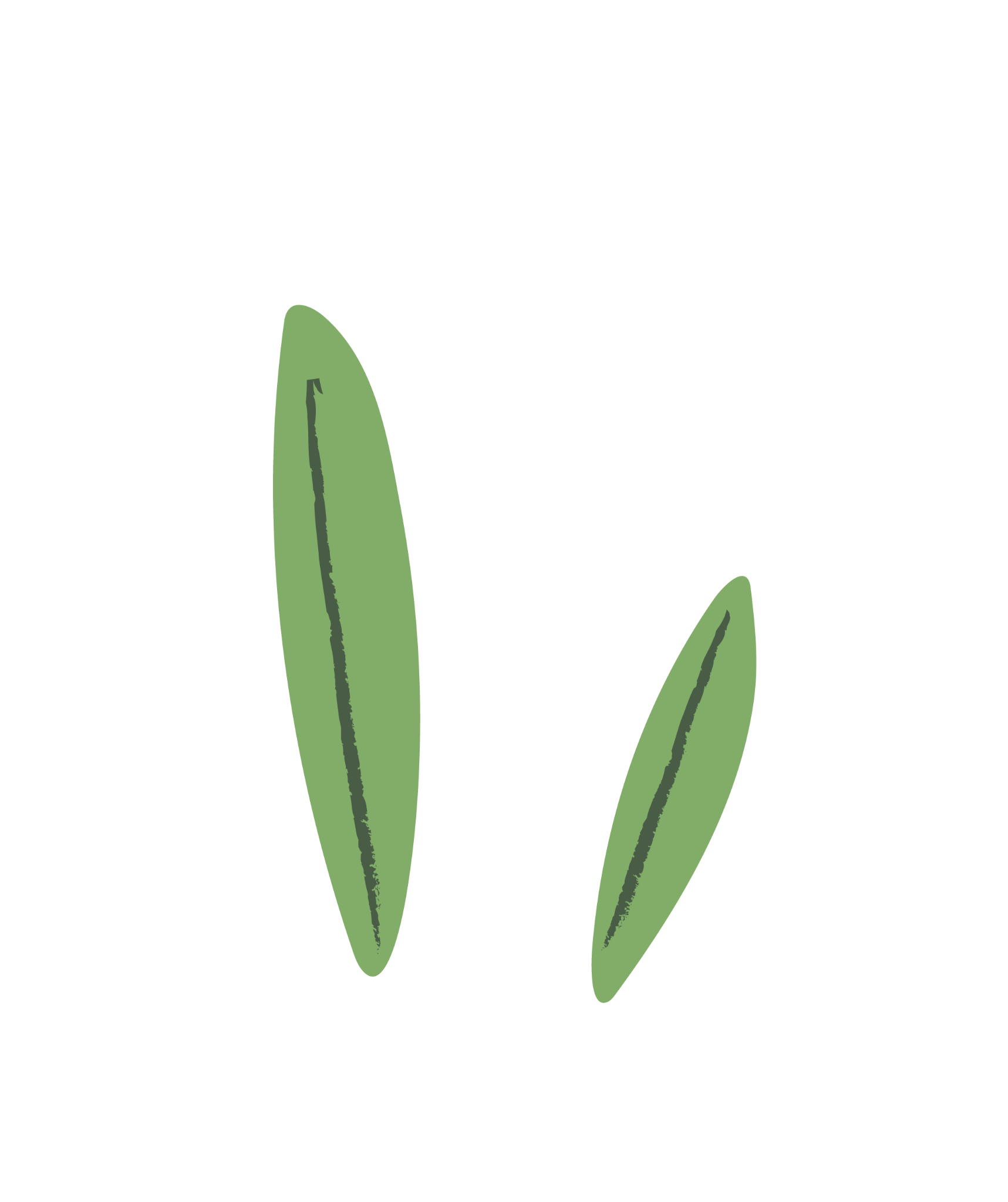 Breakout into groups based on courses
Statistics, Linear Algebra, Calculus
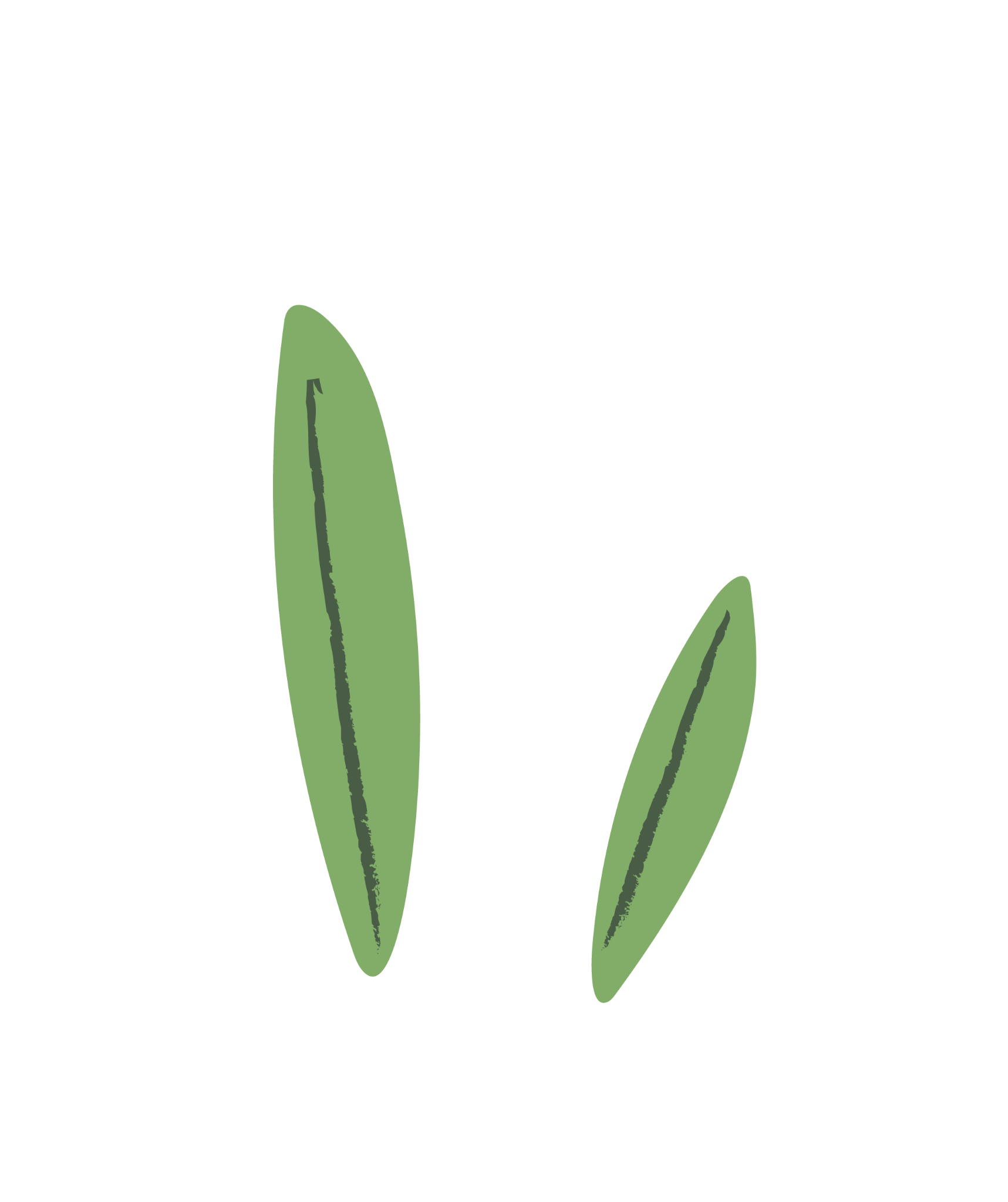 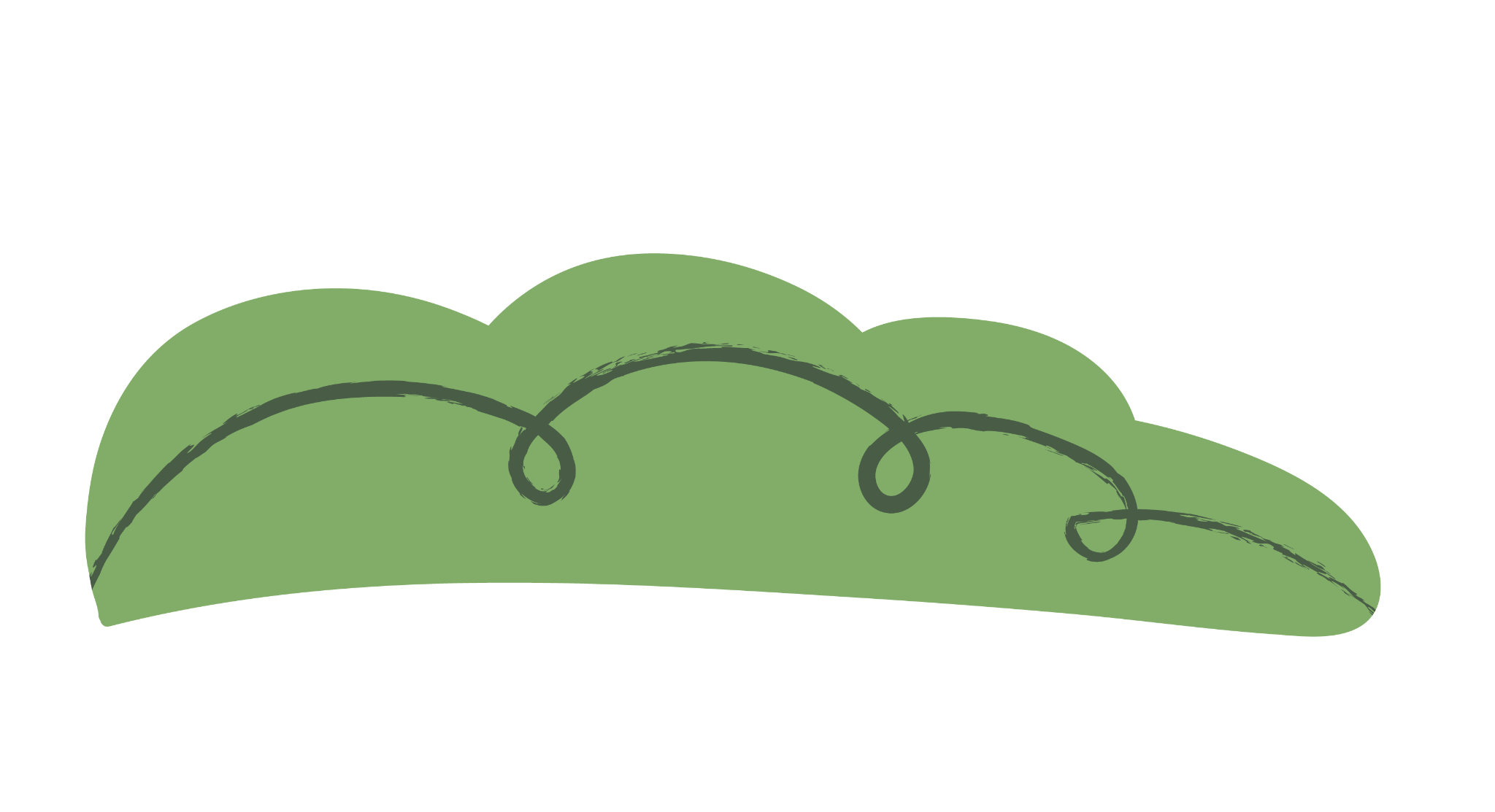 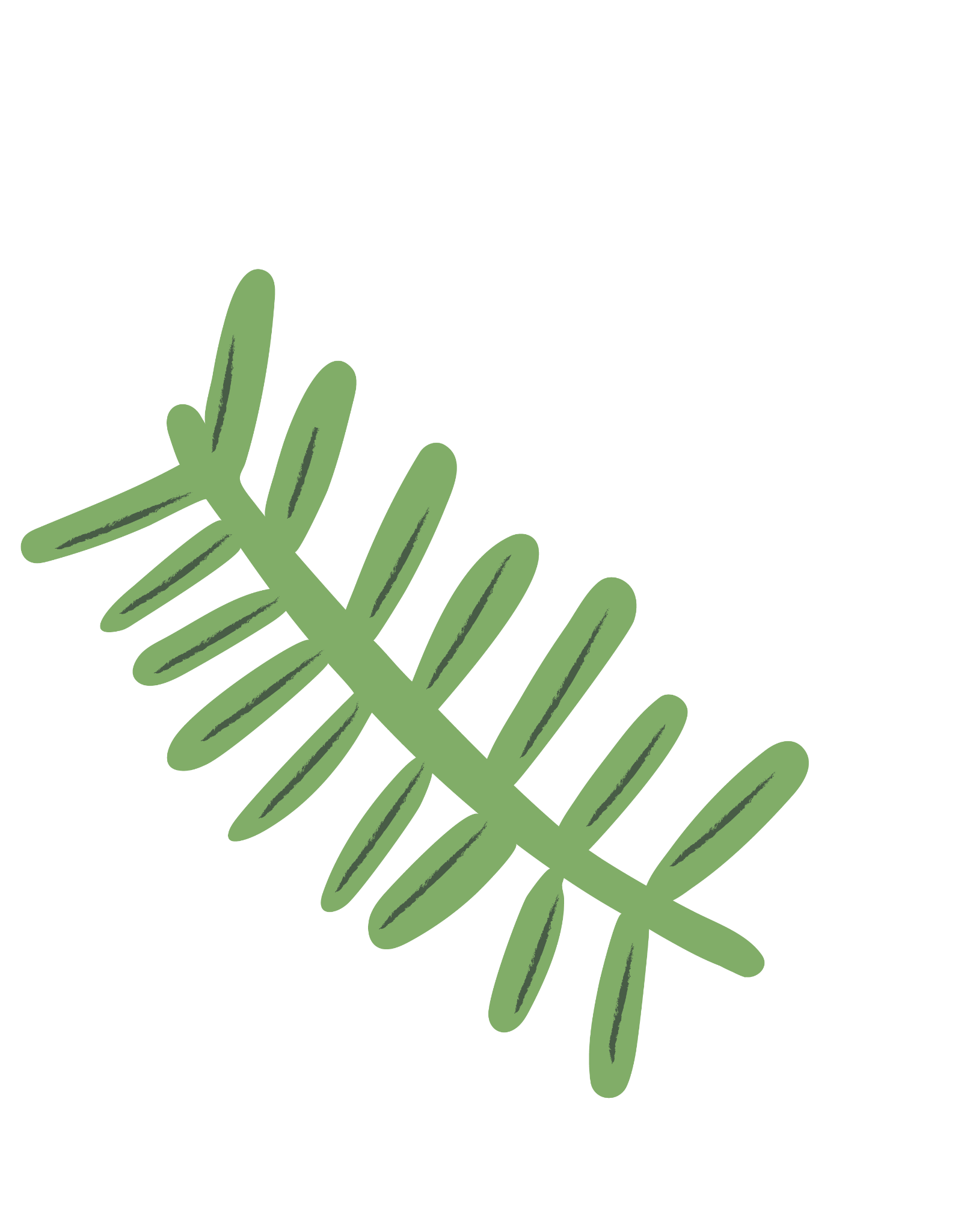 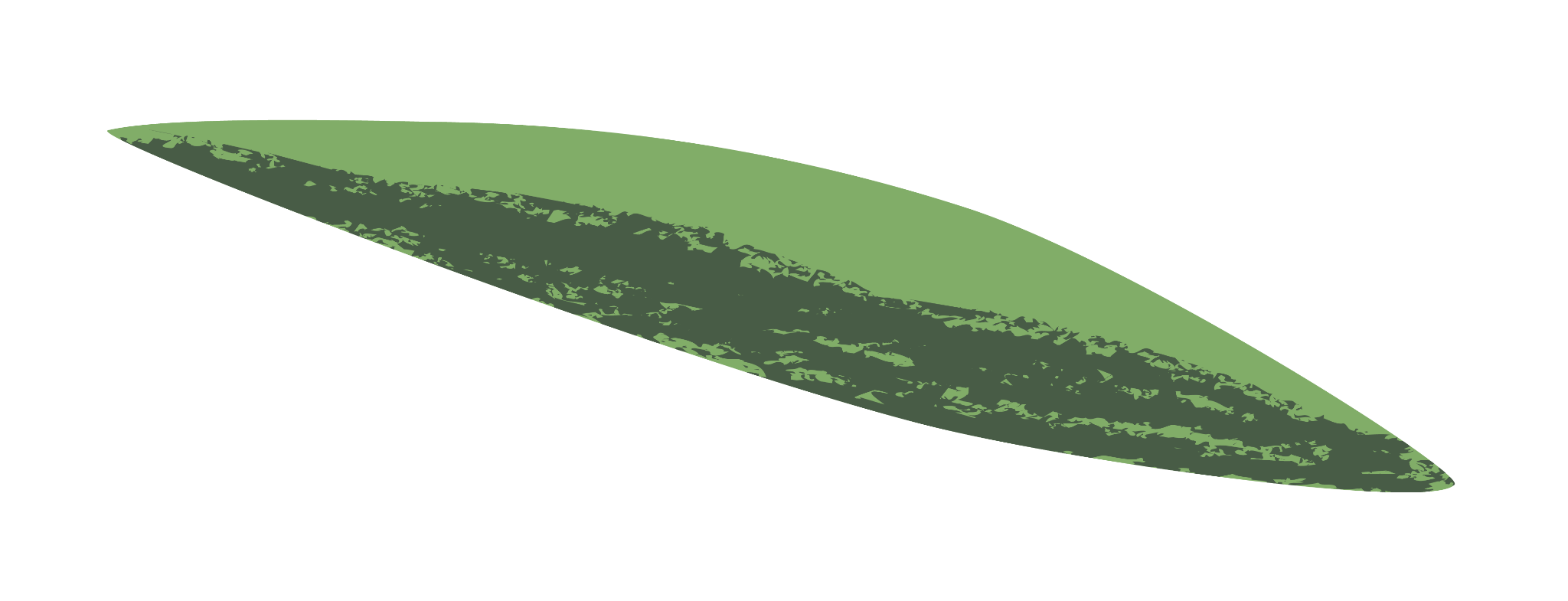 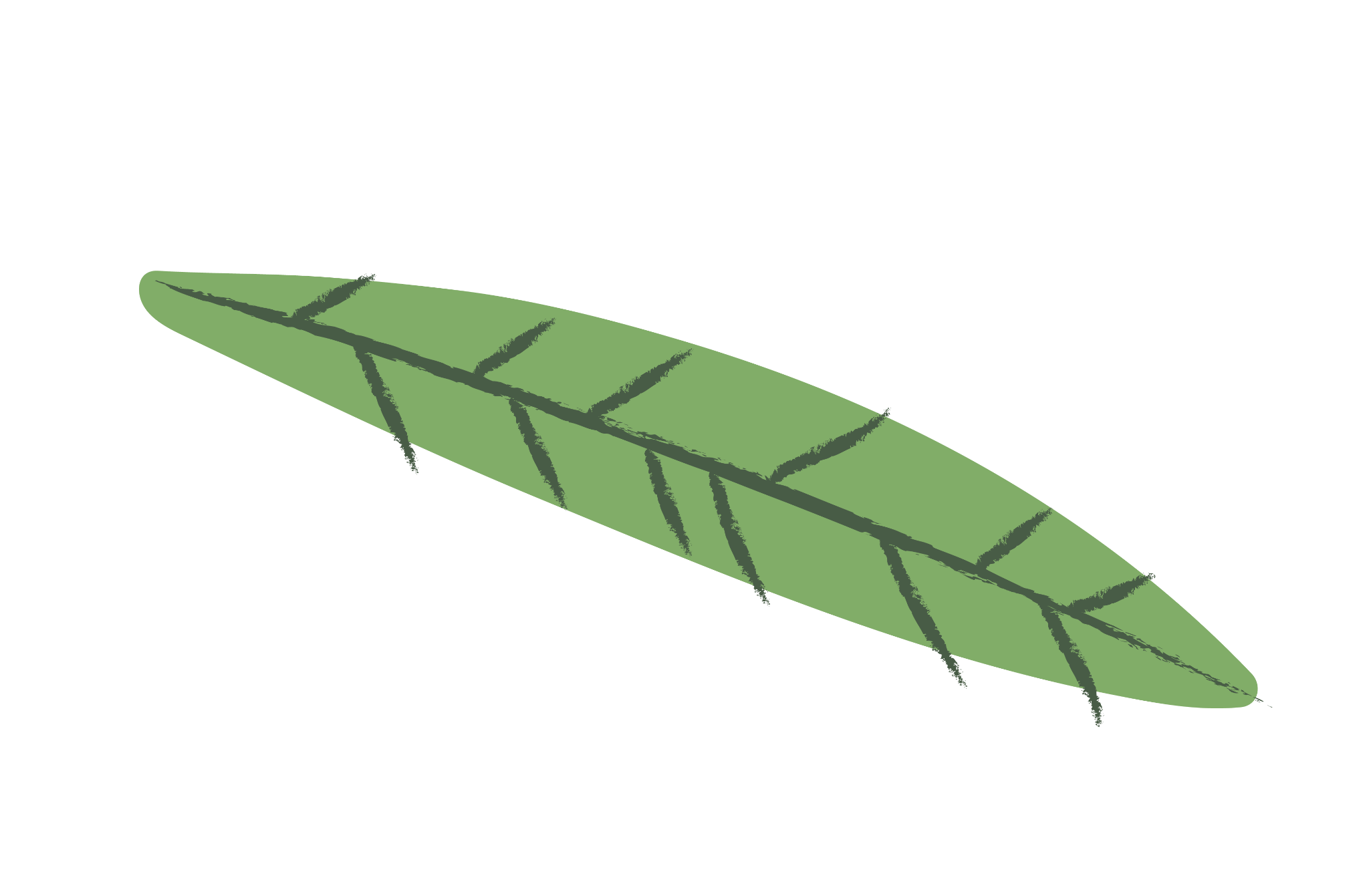 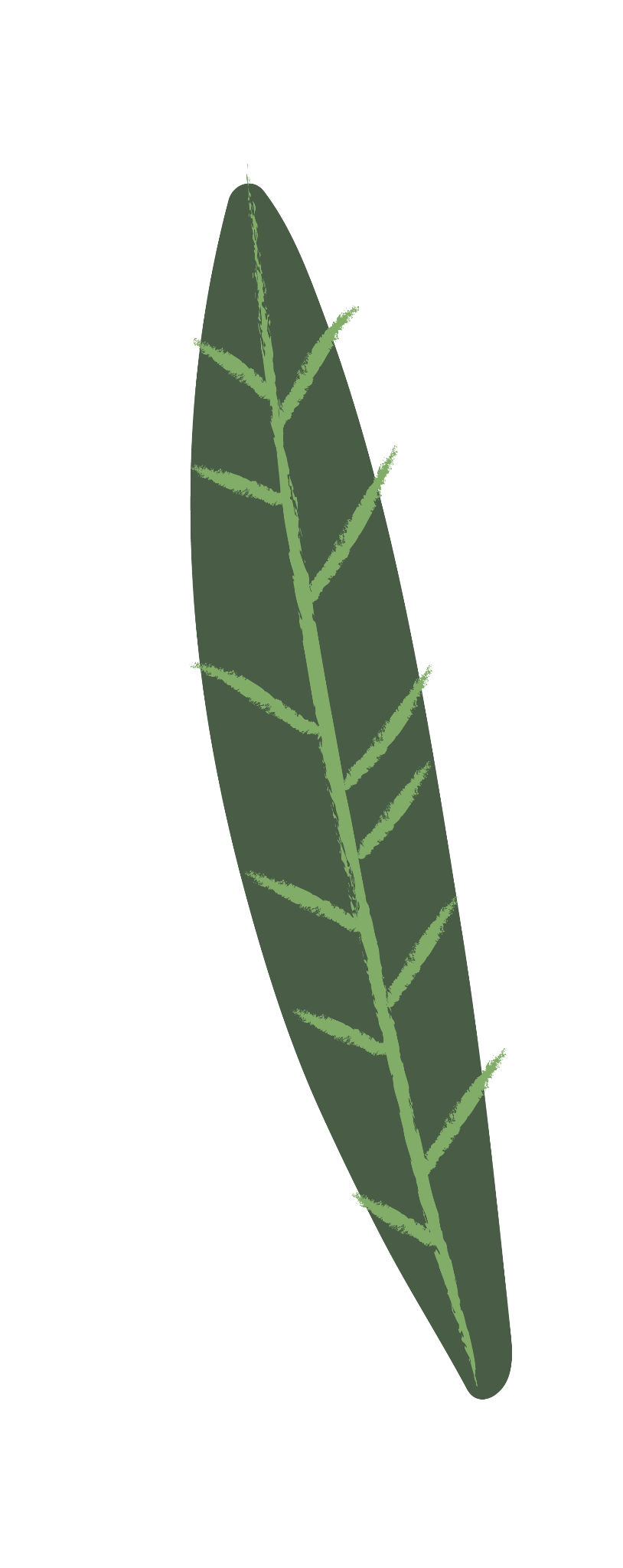 BREAKOUT QUESTIONS
Community
Inclusion
What should our larger community be doing?
Would you be willing to include sustainability in your class?
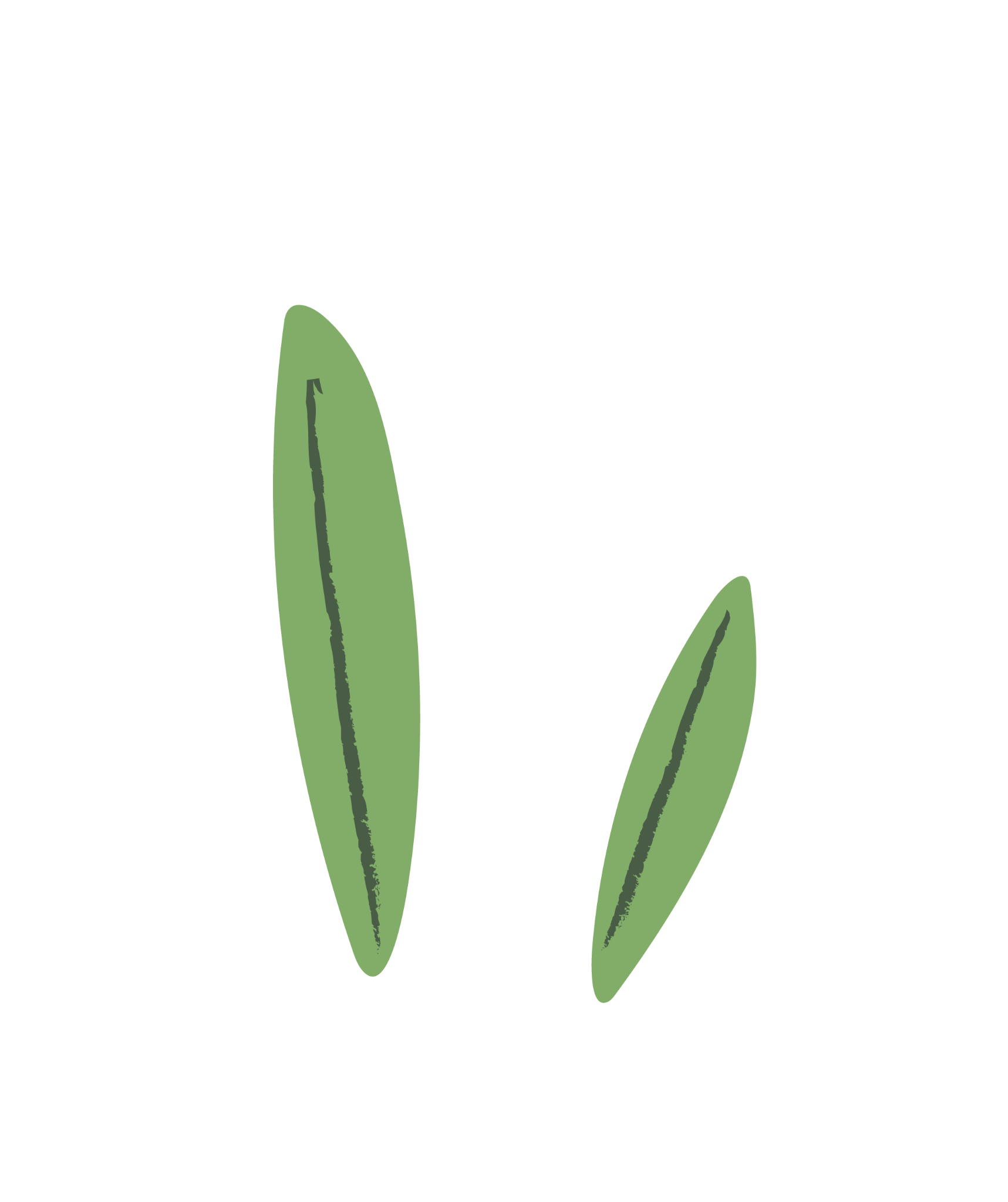 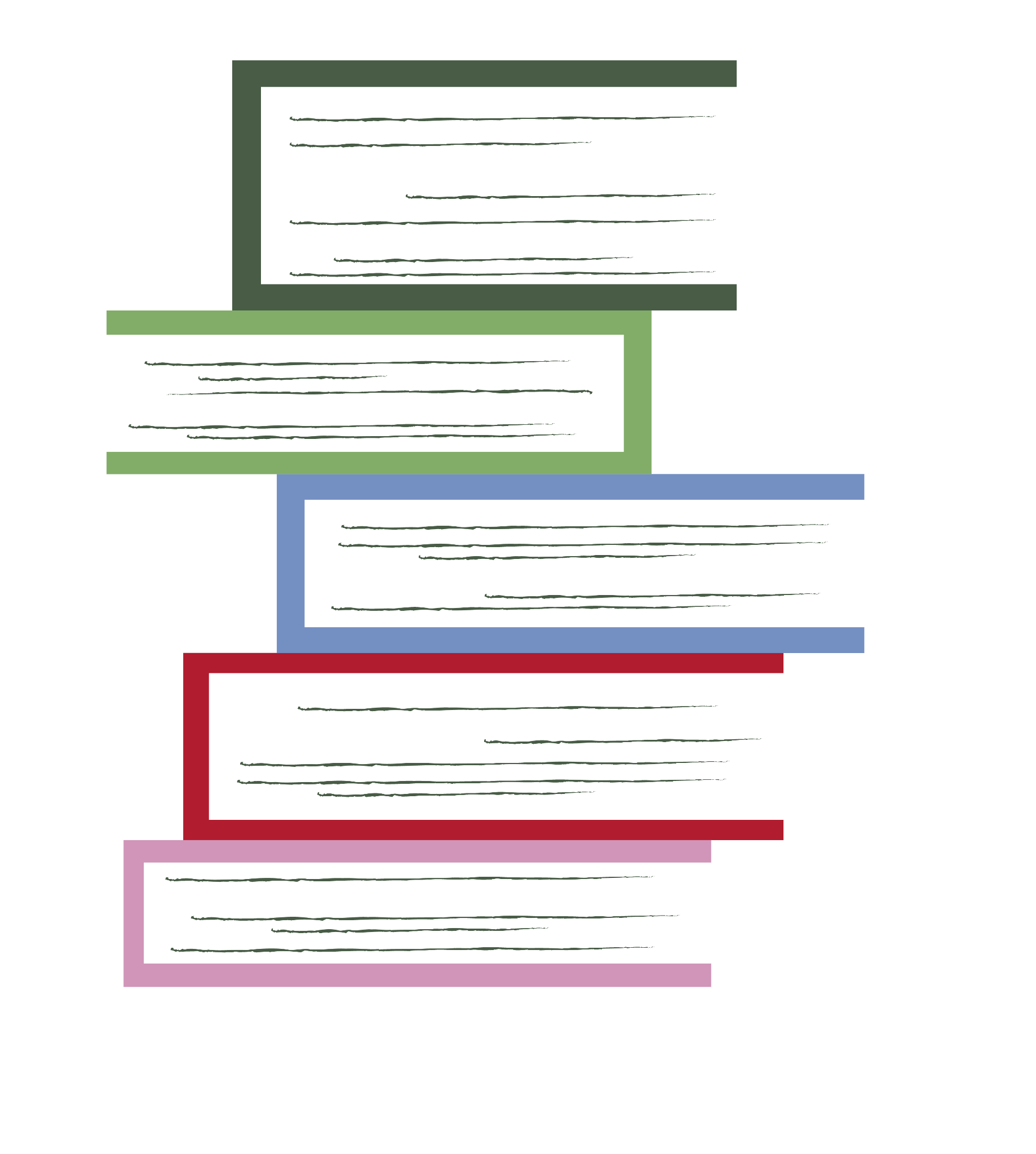 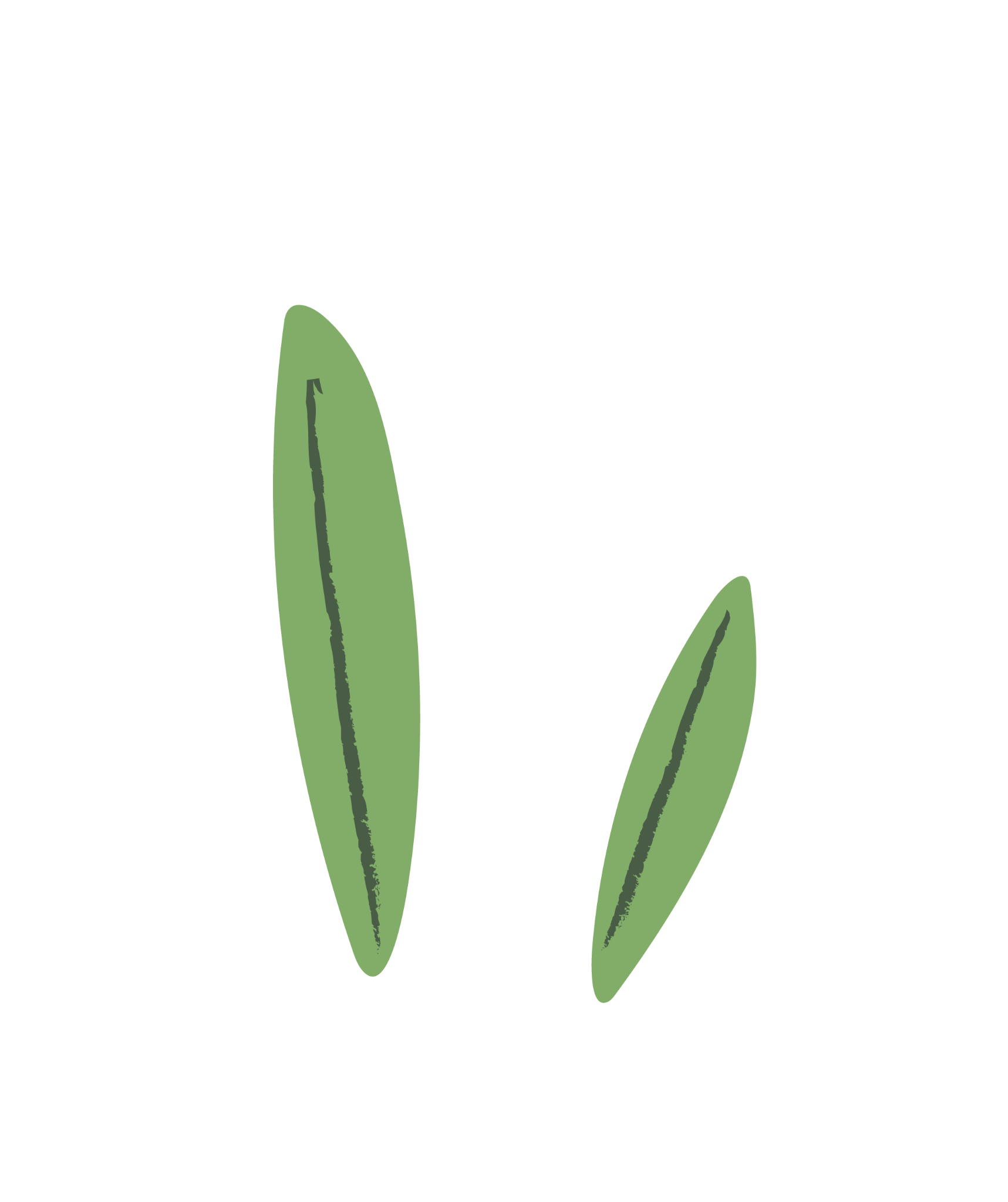 Ideas
Brainstorm
What ideas can you see yourself including in your course?
Do you have any ideas of your own for sustainability-related math questions?
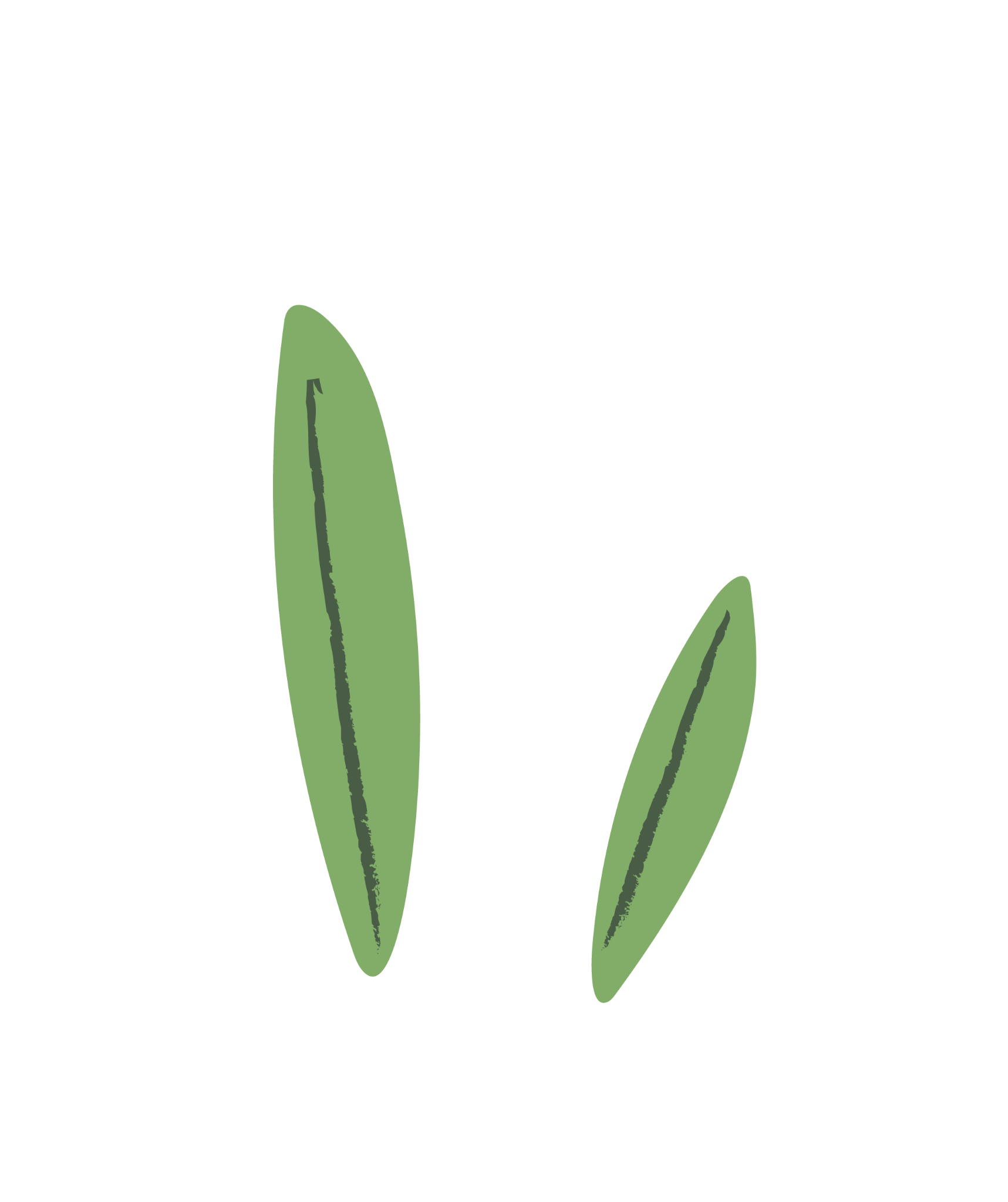 Thank You
Do you have any questions?
Come talk to me after the talk!
Or shoot me an email at: 
sjones@santarosa.edu
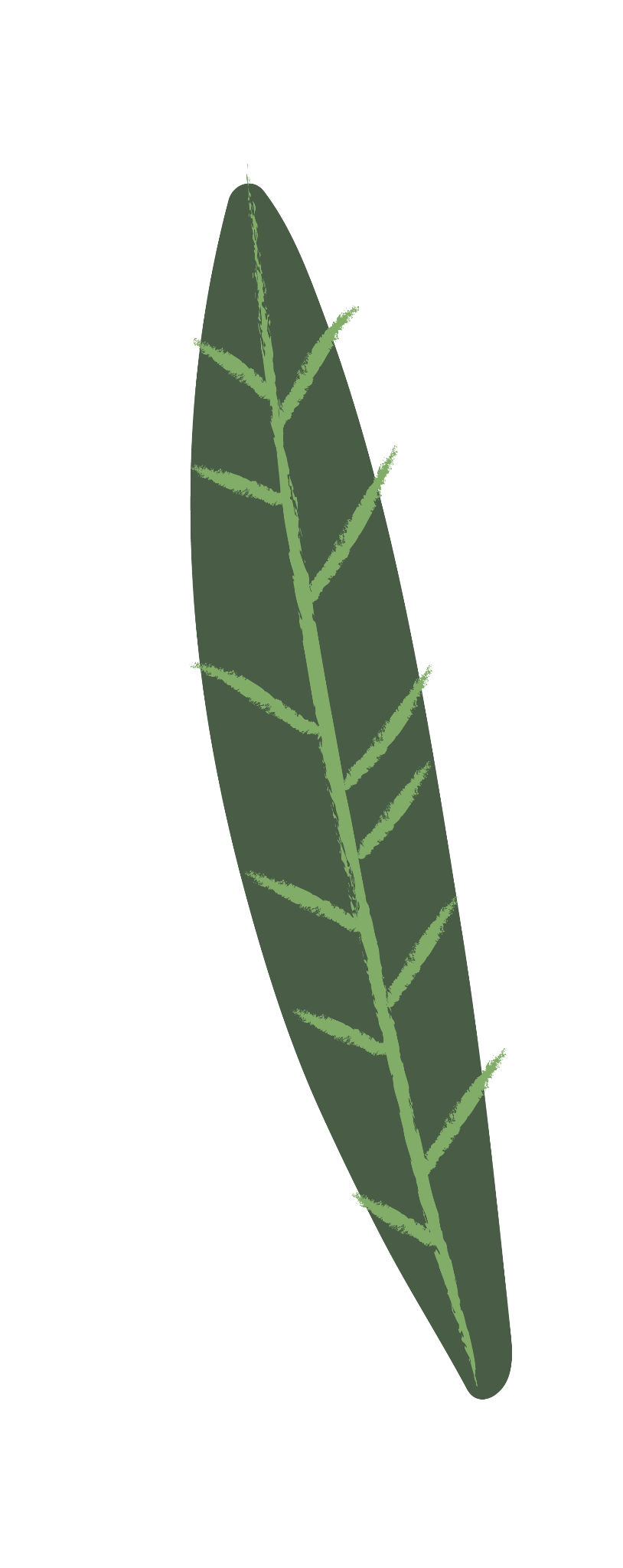 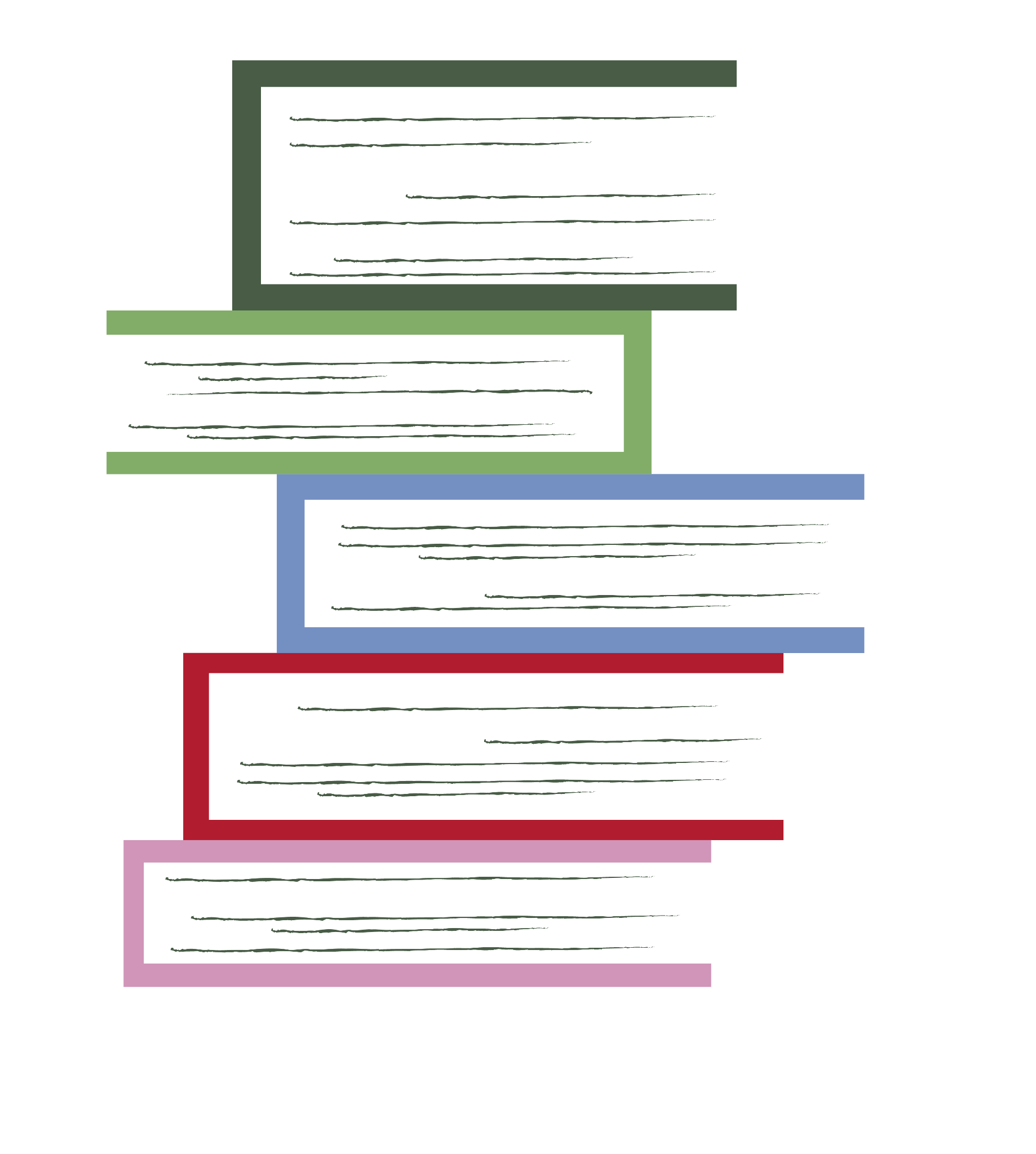 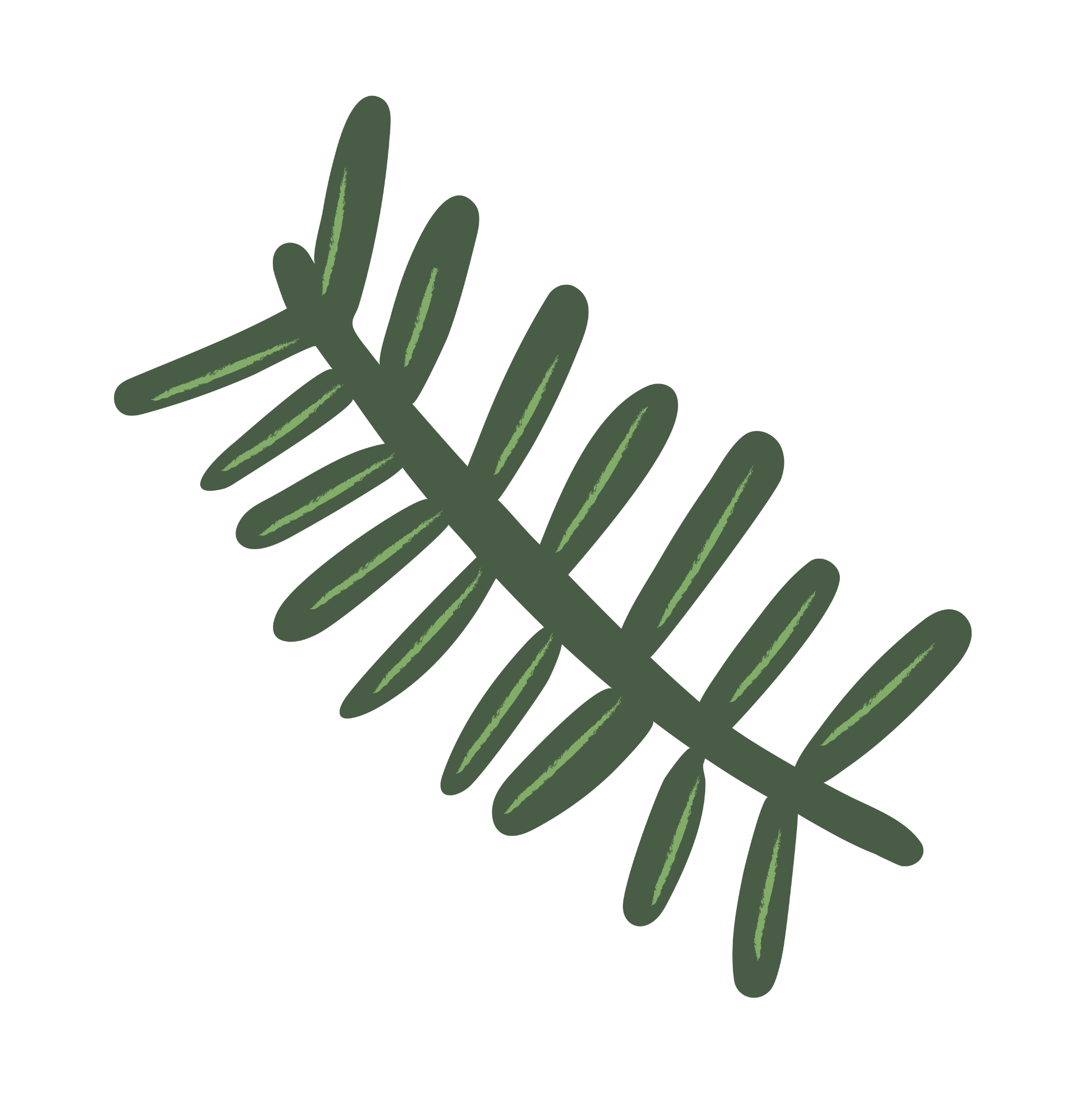 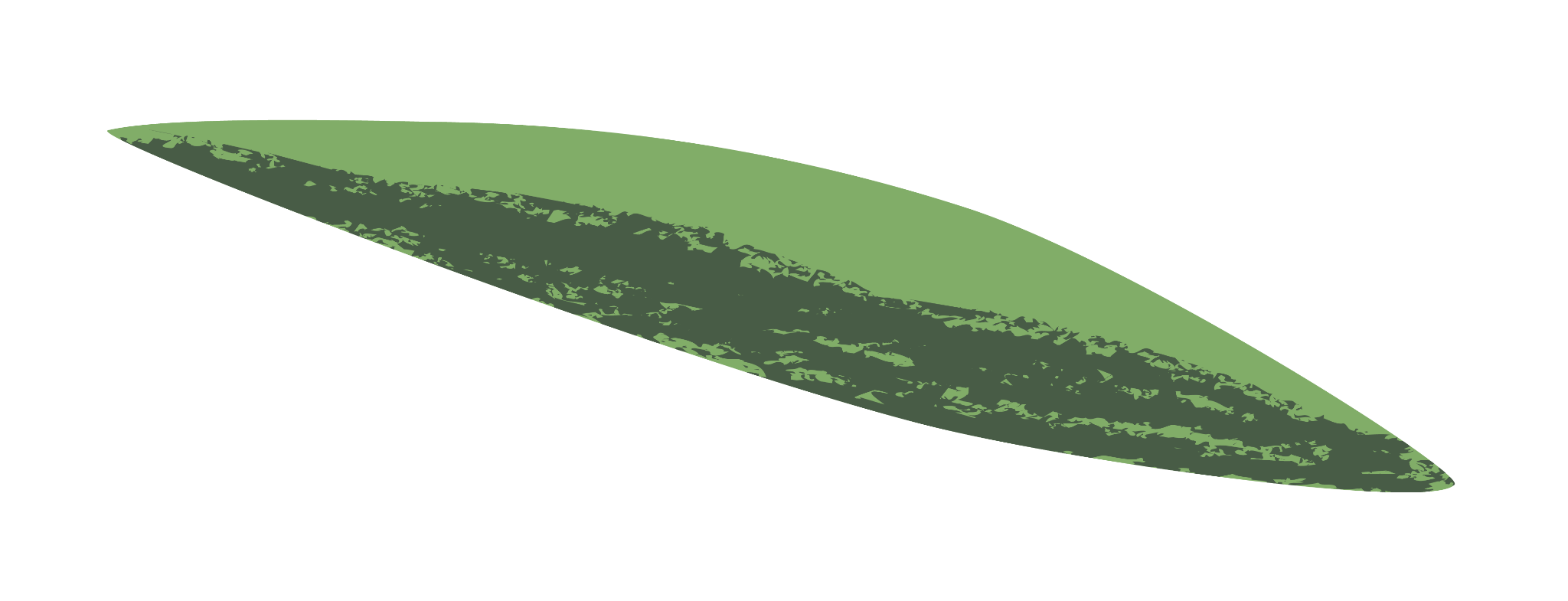 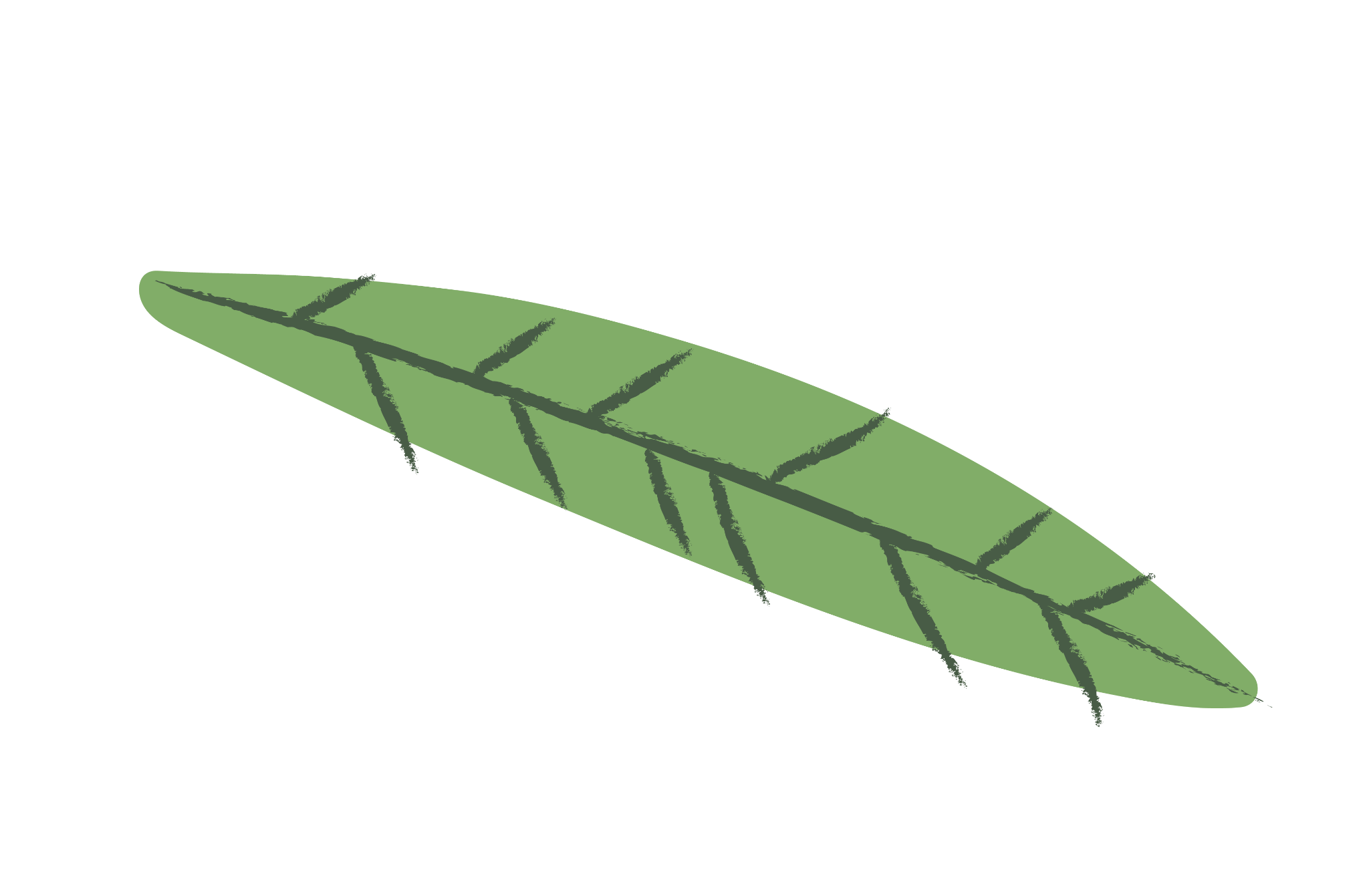 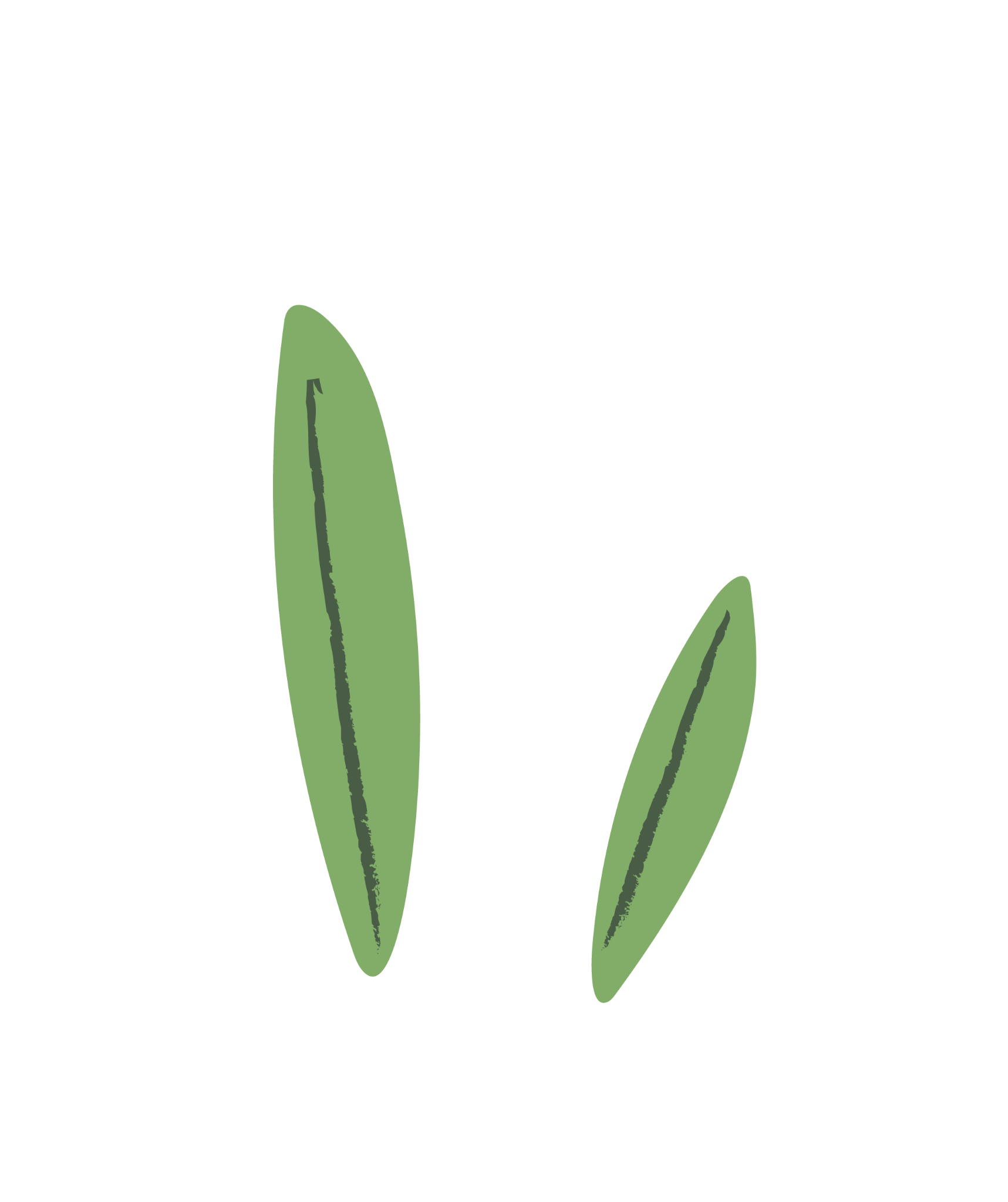 Please keep this slide for attribution